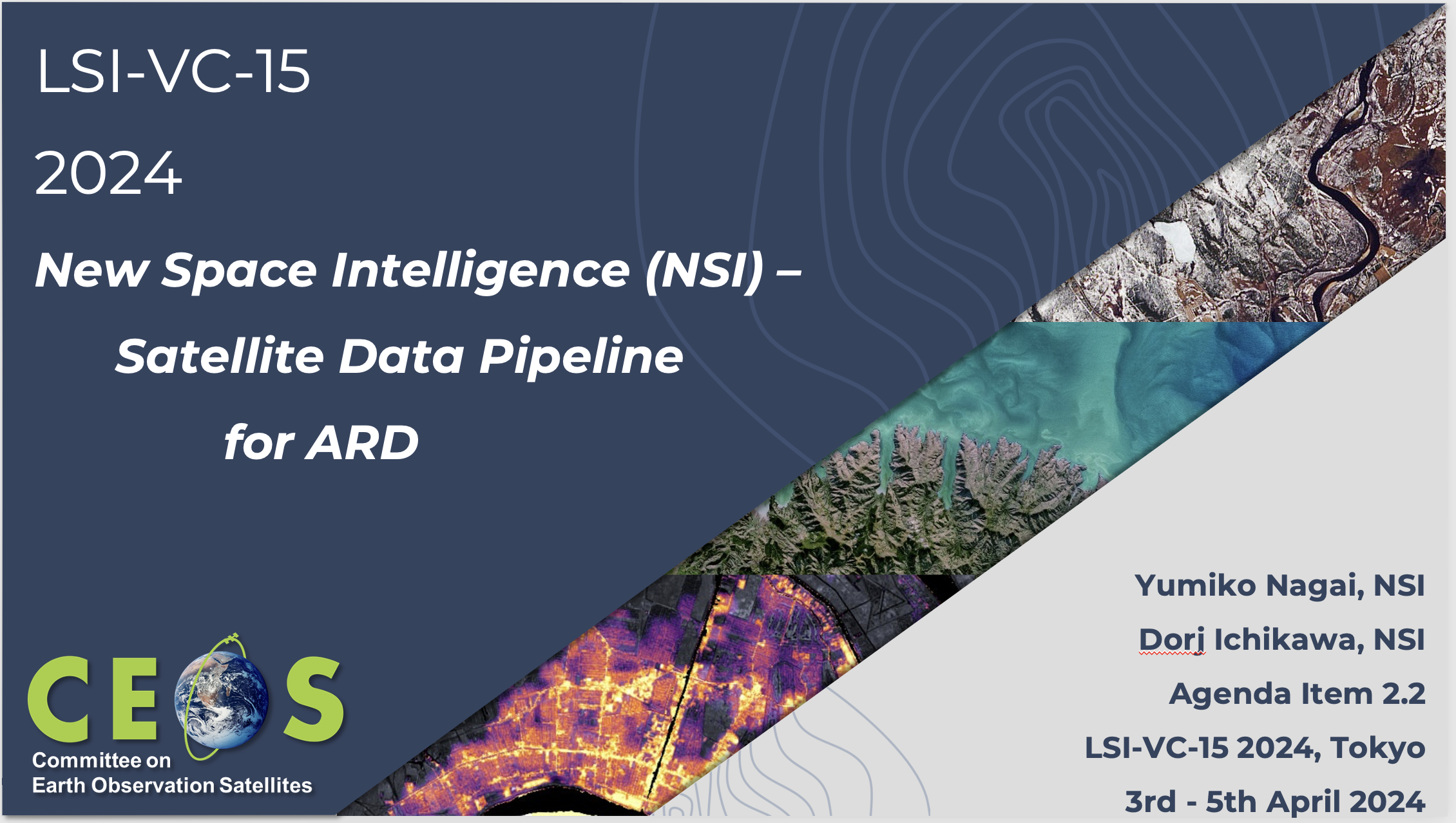 About us
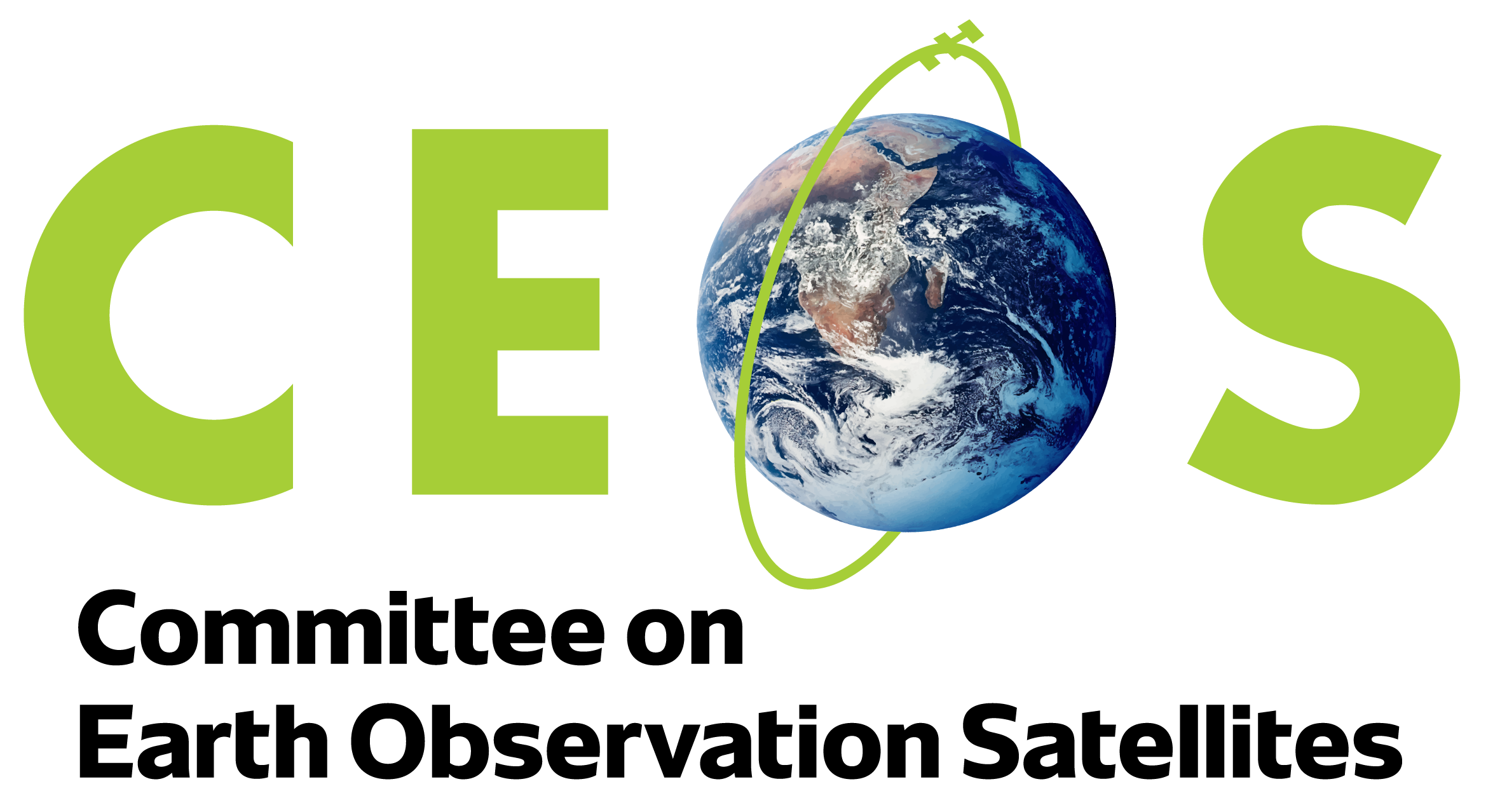 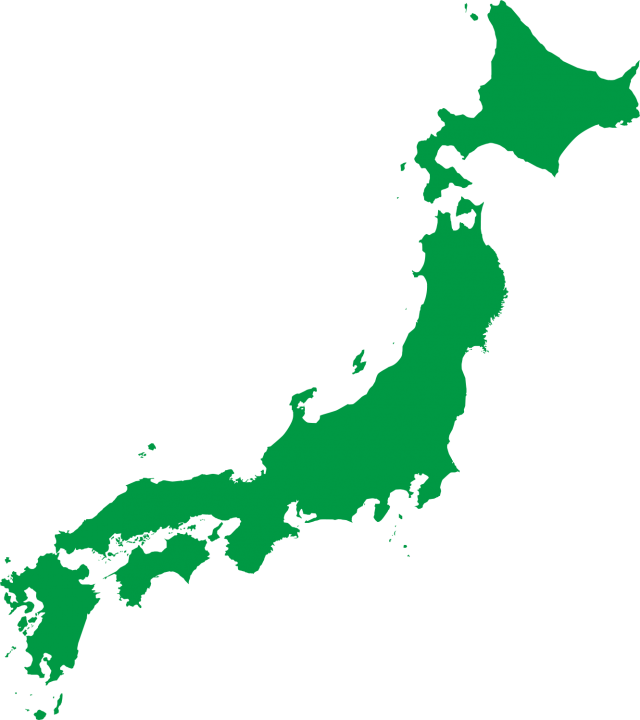 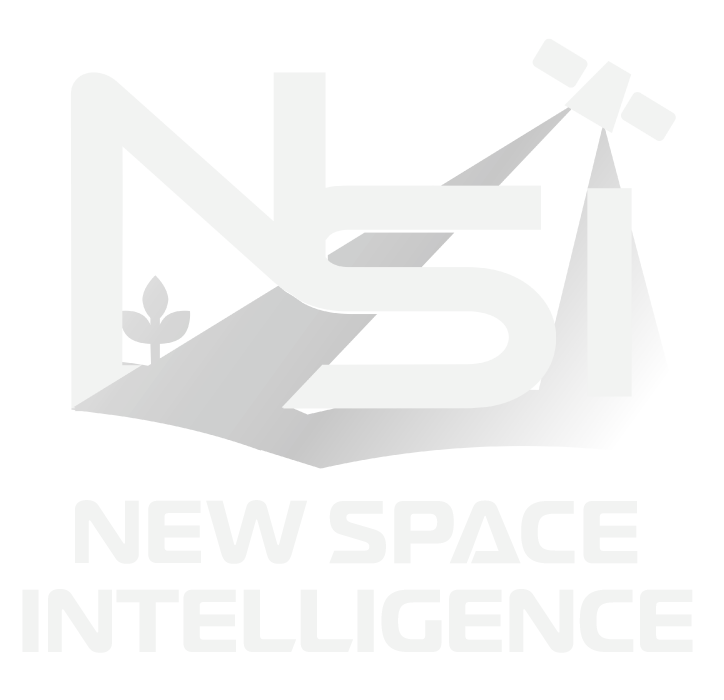 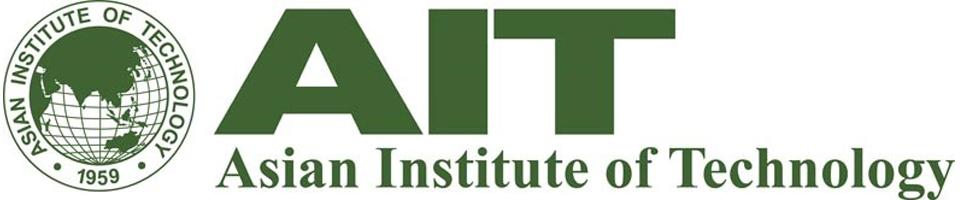 Established in 2021
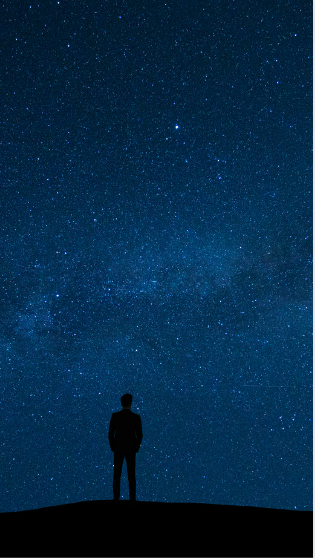 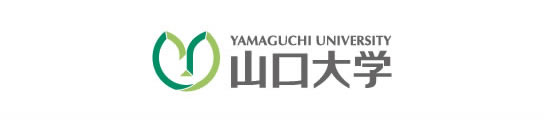 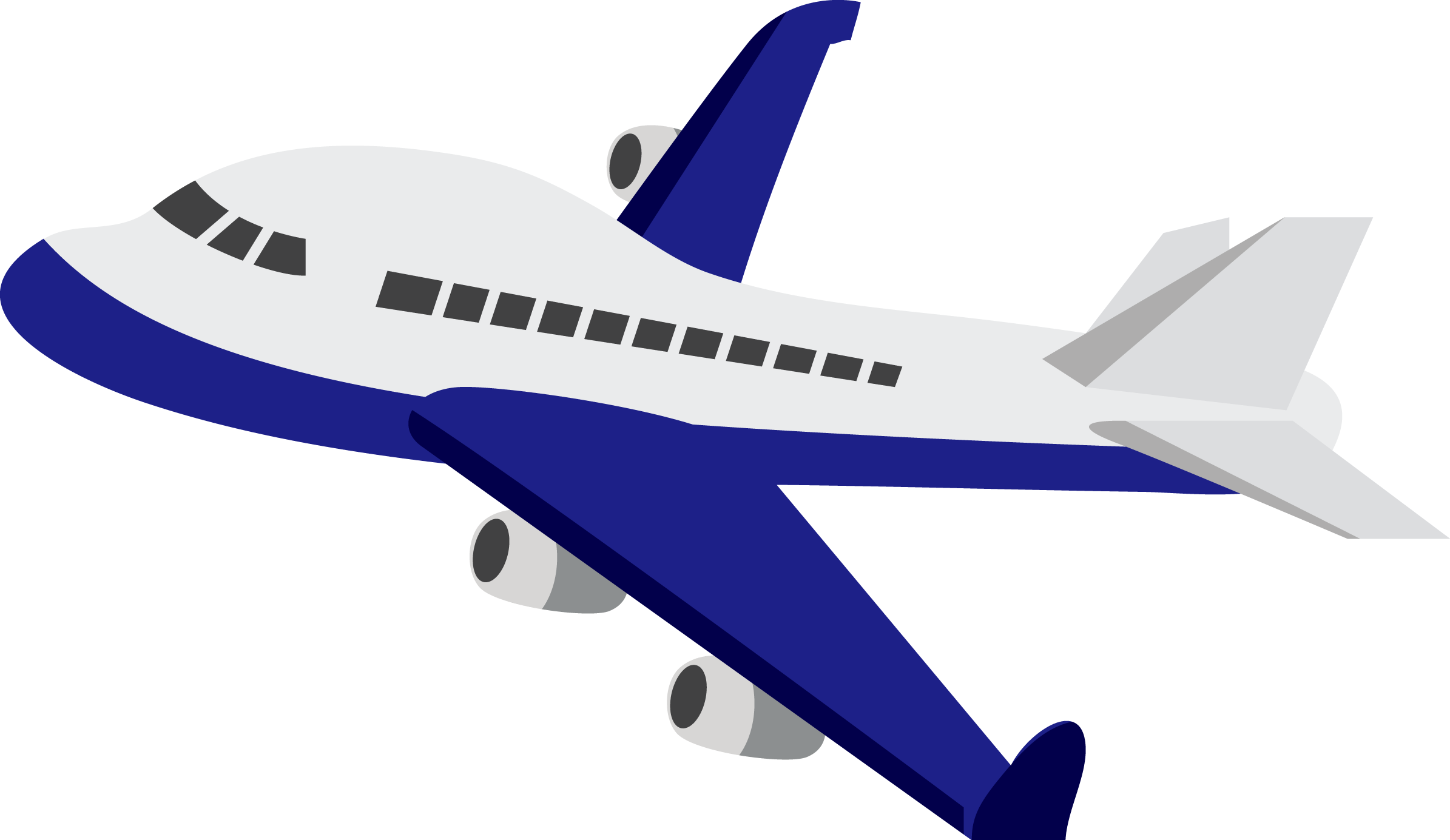 90 min.
Yamaguchi Ube Airport
Startup company from Prof. Masahiko Nagai’s lab.
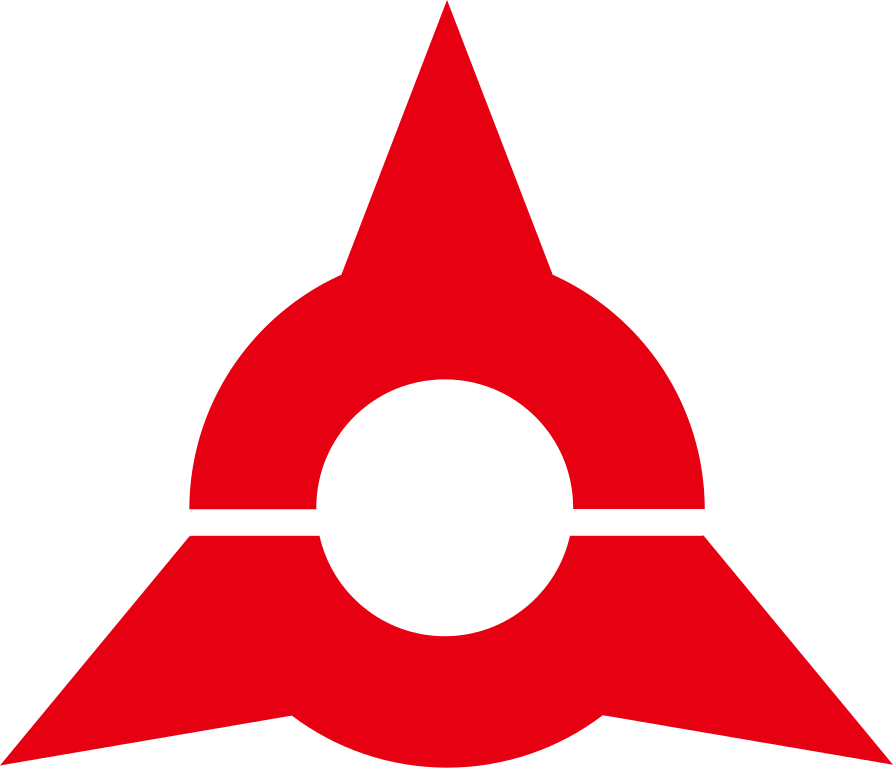 Haneda Airport
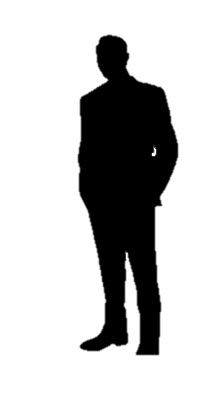 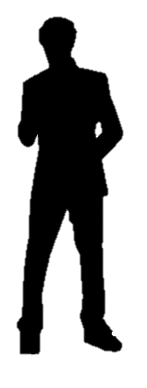 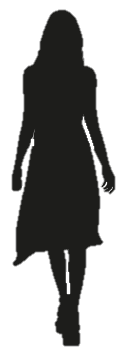 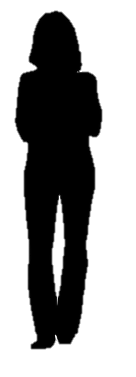 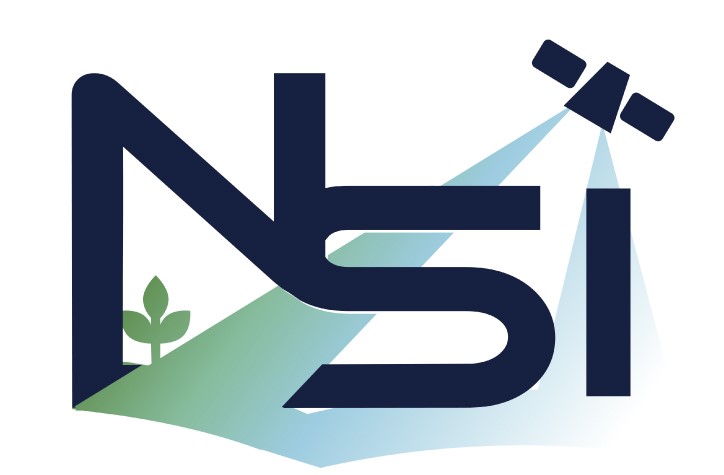 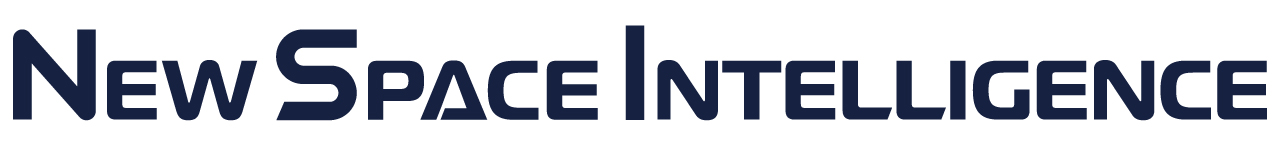 Copyright © 2024 New Space Intelligence Inc. All rights reserved.
Slide #2
[Speaker Notes: 2021年11月に山口県宇部市で5人のメンバーとスタートしました。
弊社は、タイにあるAsian Institute of Technology と山口大学の
長井正彦研究室発スタートアップです。]
The Team
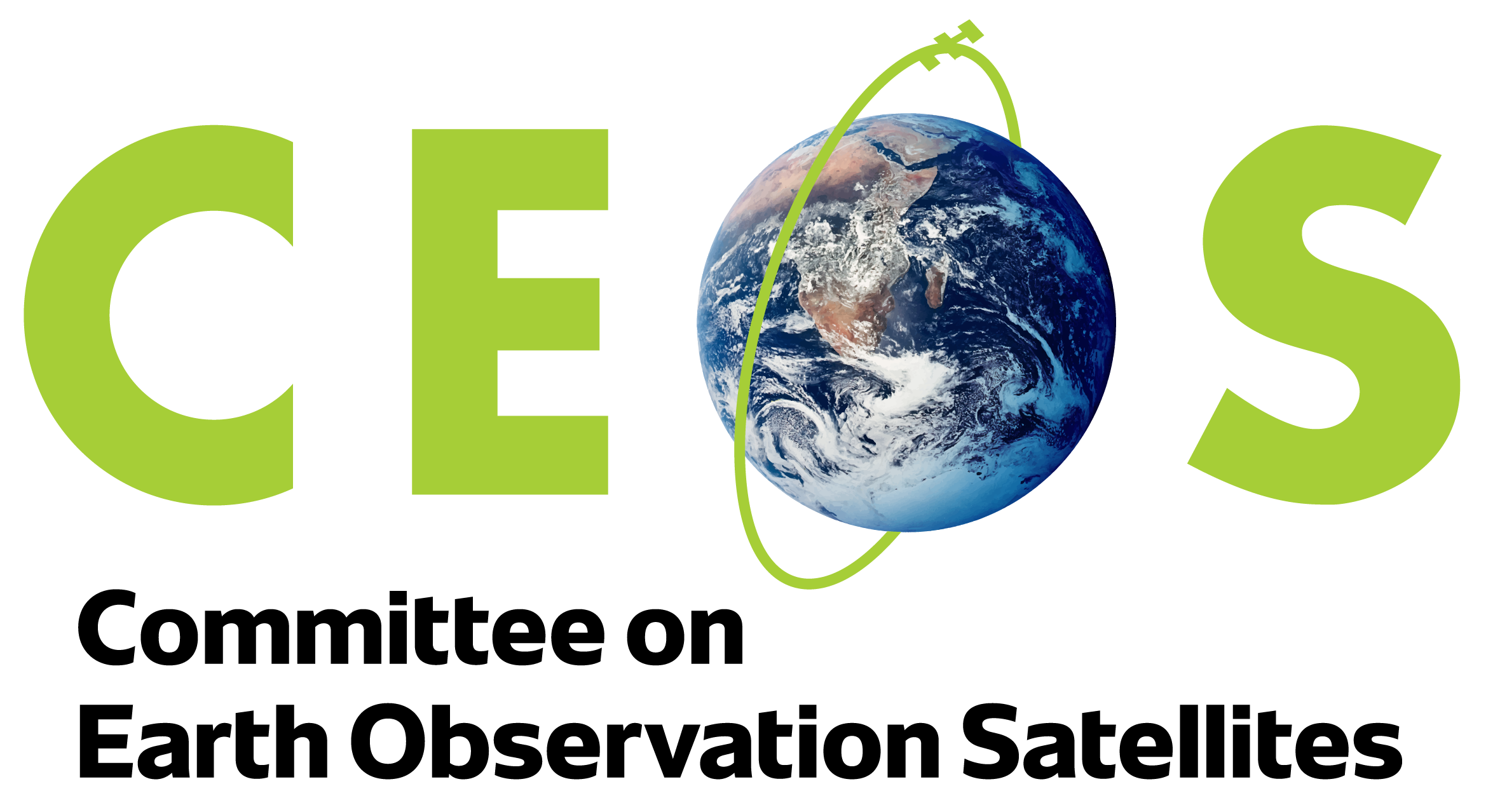 Research & Development team
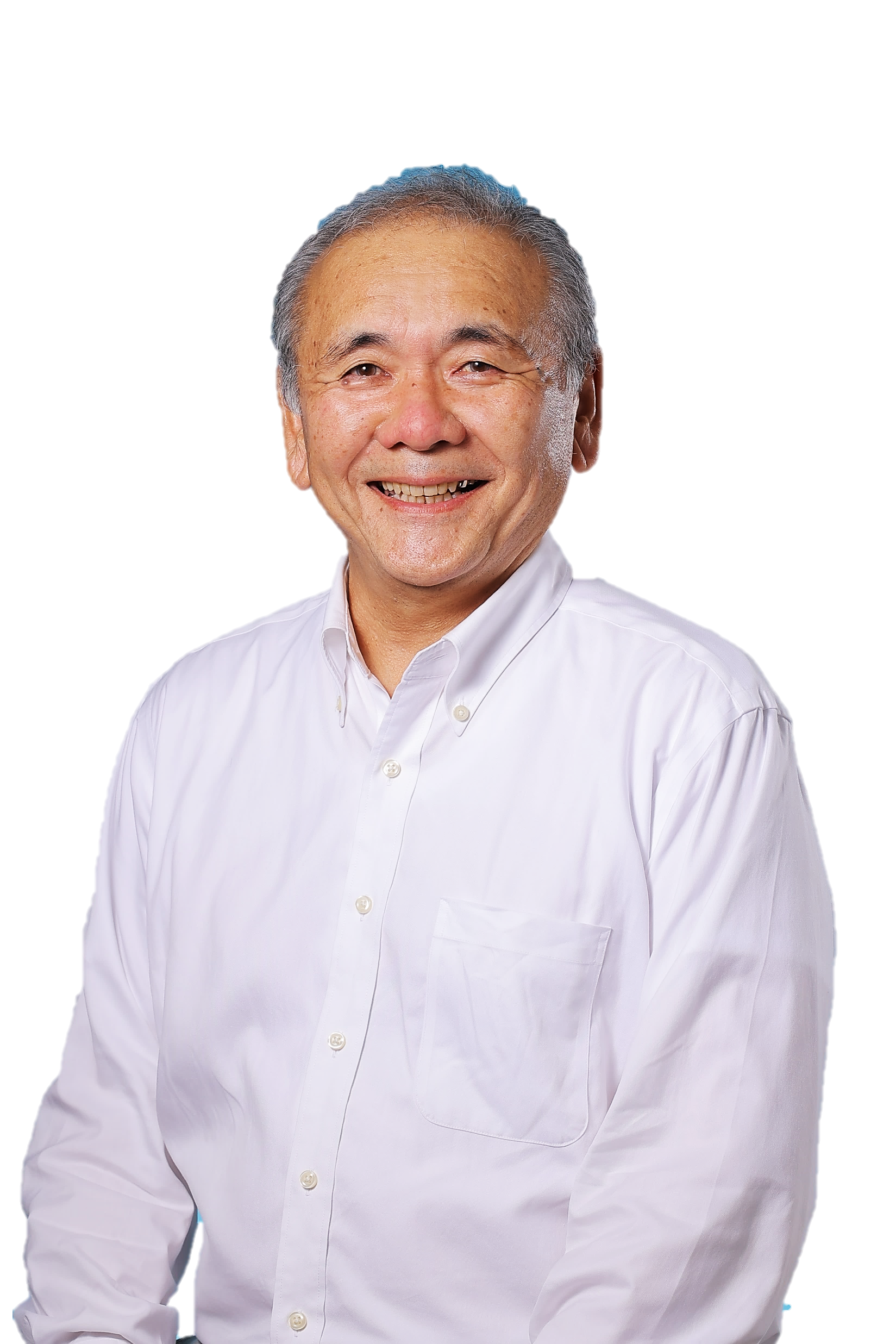 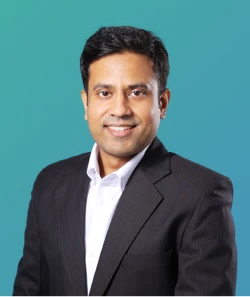 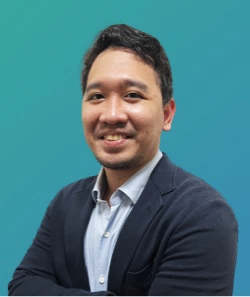 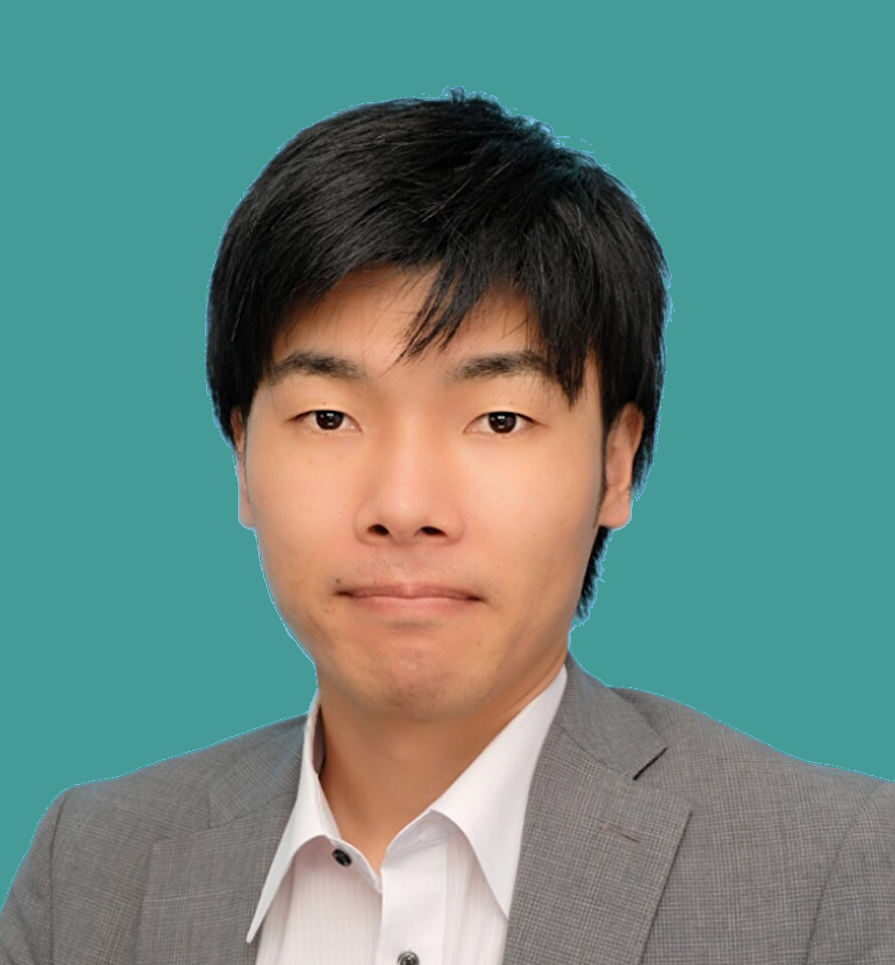 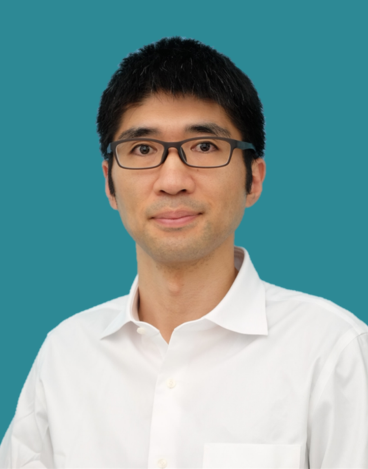 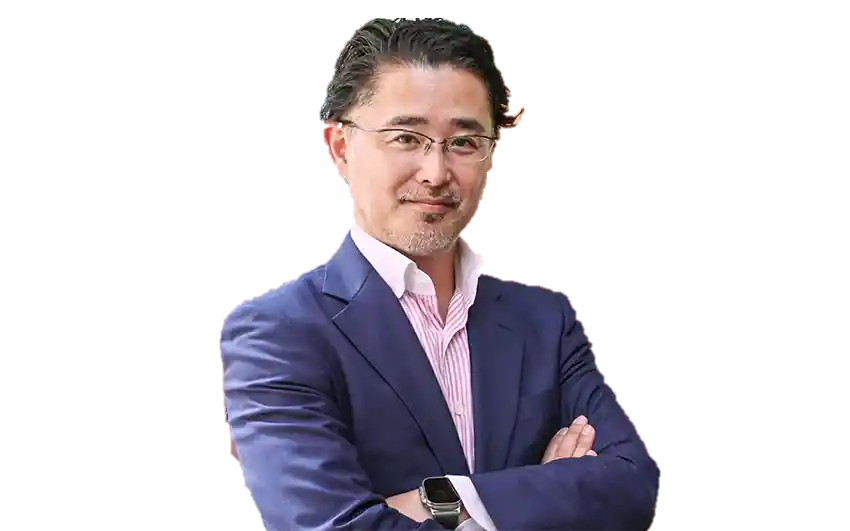 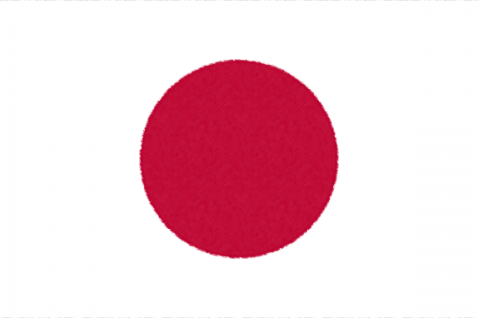 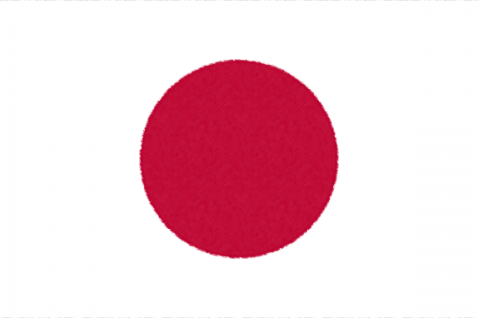 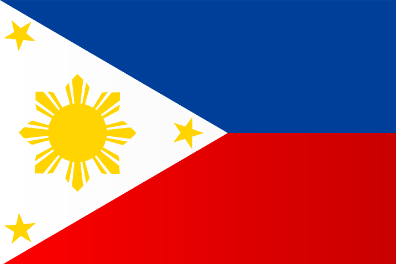 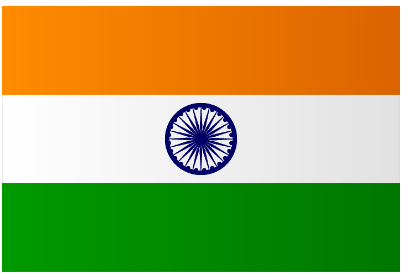 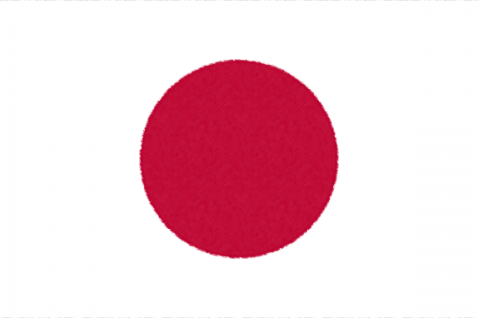 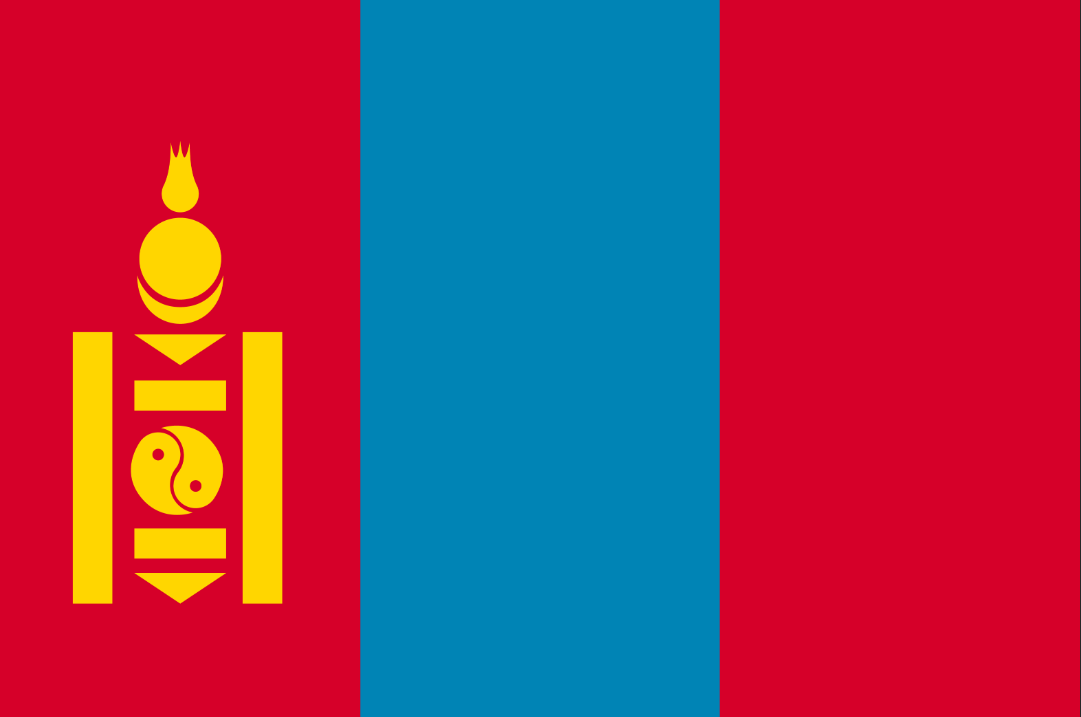 Carcellar Bienvenido III Gromeo
RS Engineer
Prof. Dorj Ichikawa
 Vise-President, CSO
Vaibhav Katiyar 
Ph.D, CIO
Ei Matsui
RS Engineer
Gaku SAITO
RS Engineer
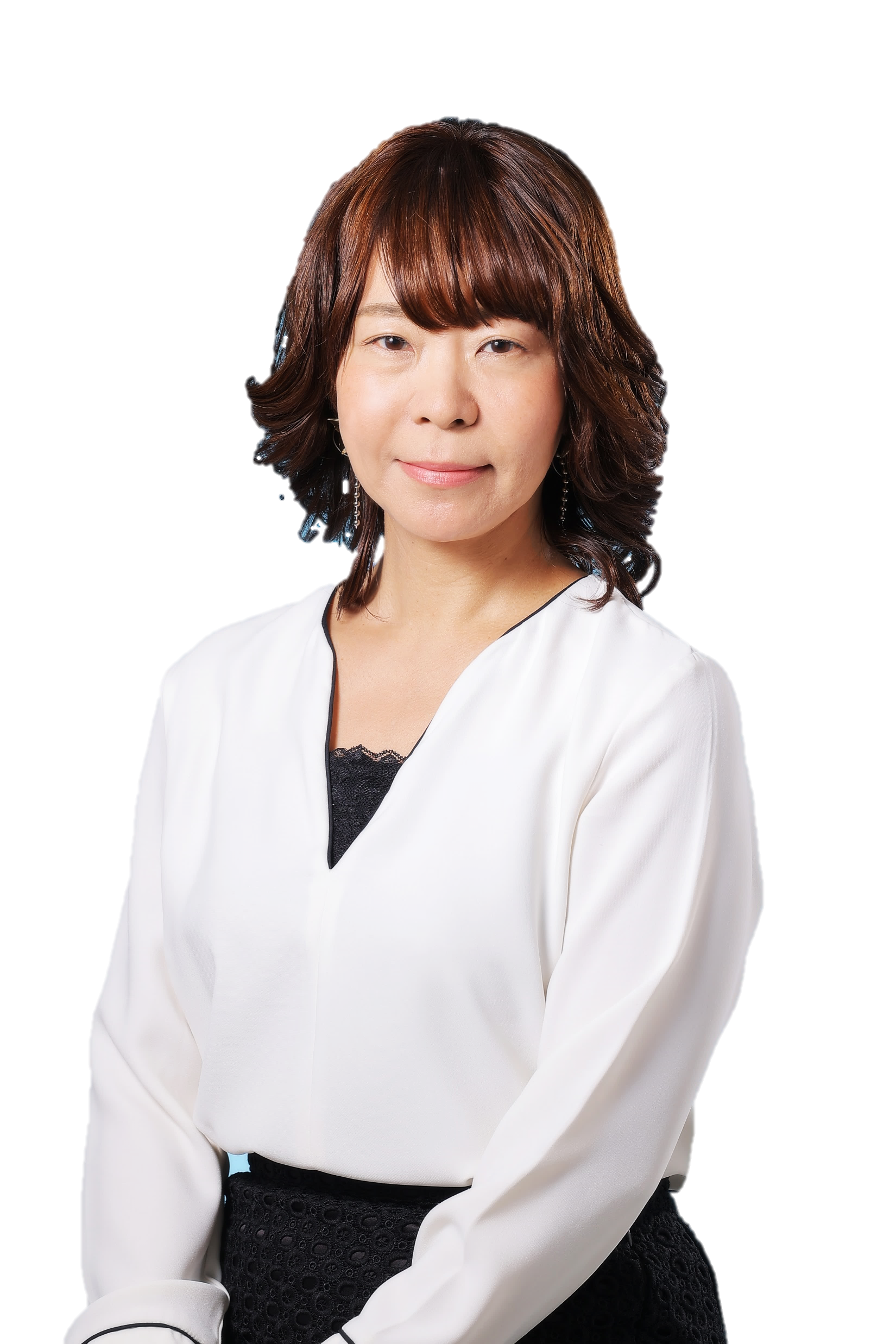 System Development team
Kritsana SuwankhajornRS Engineer
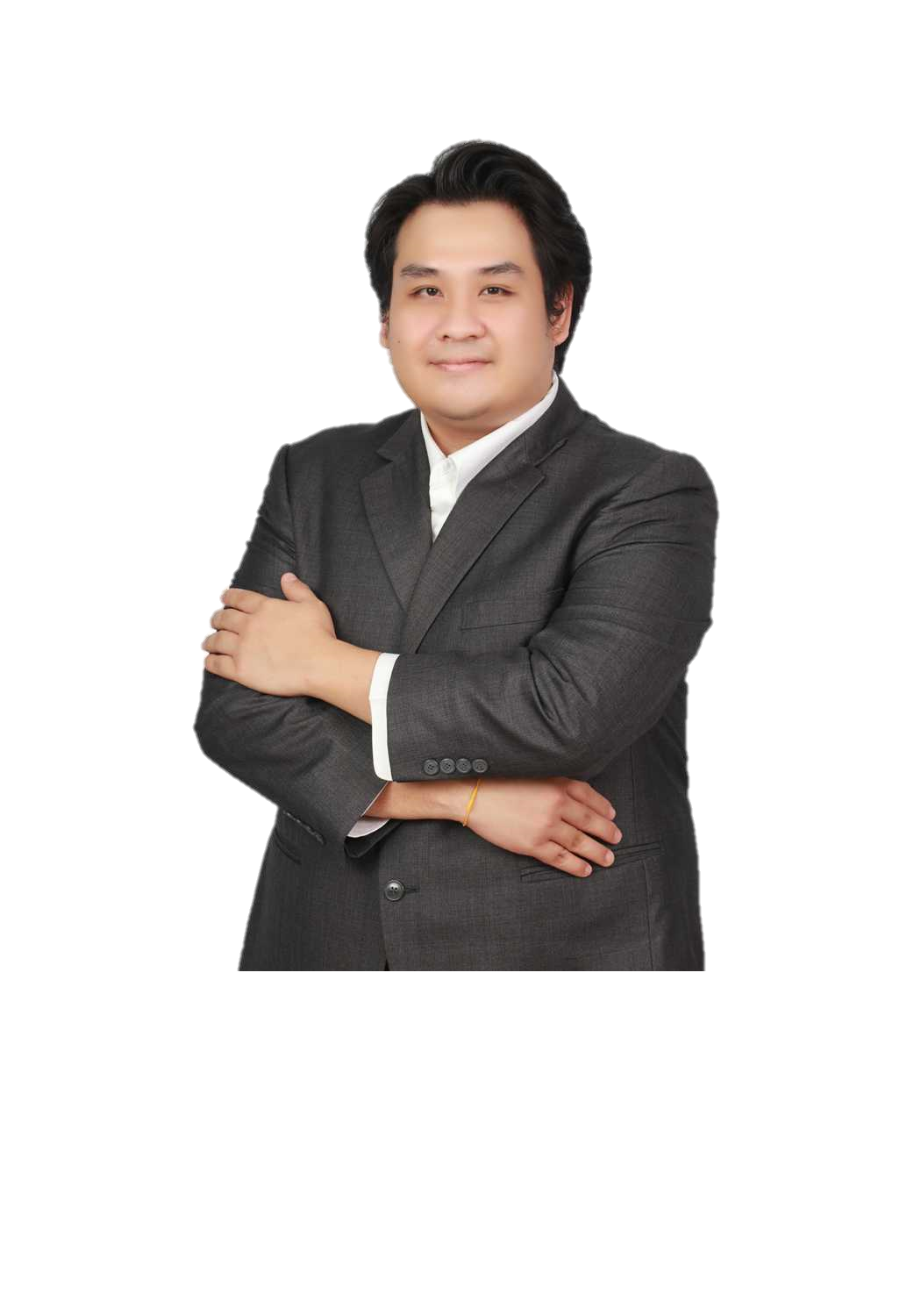 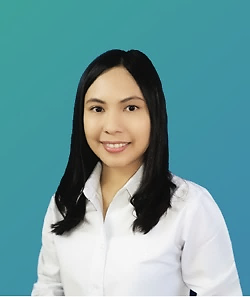 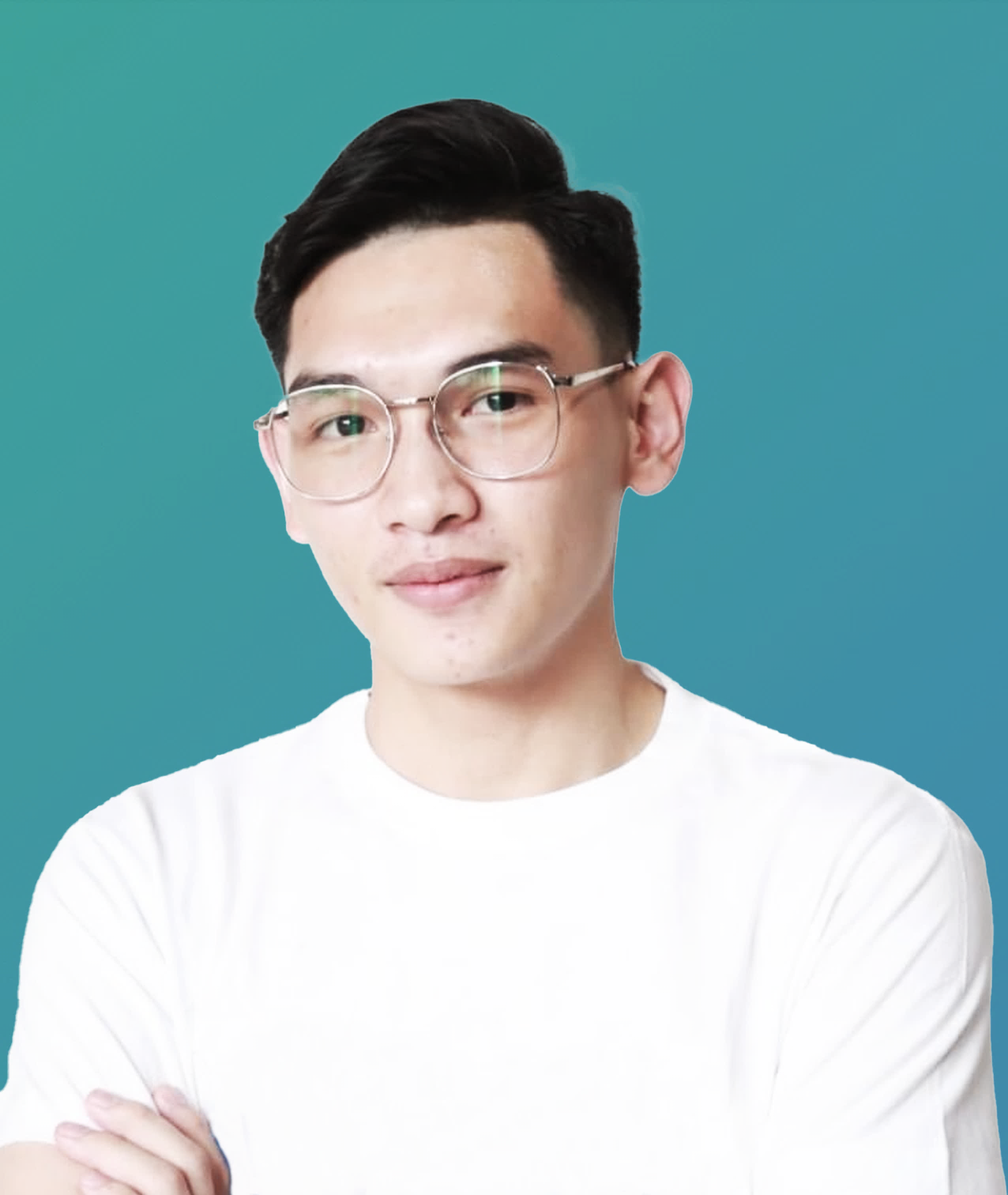 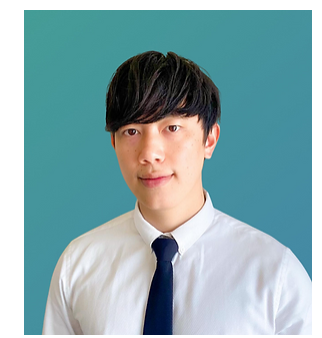 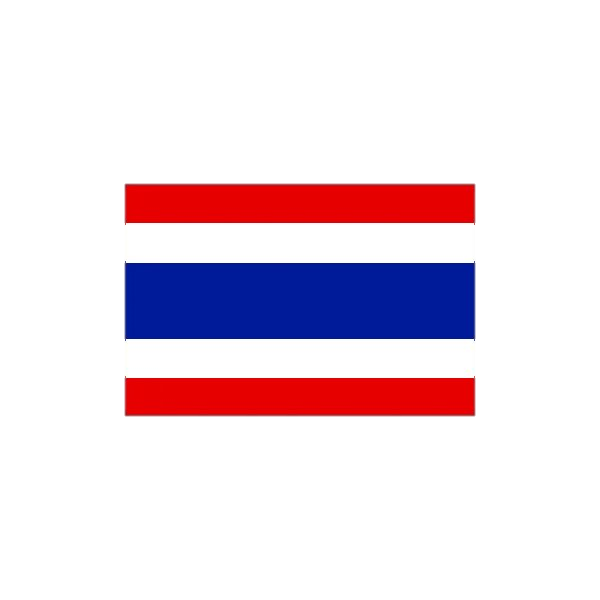 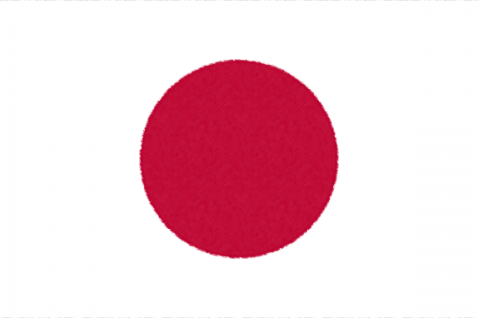 Muhammad Daniel Iman bin HussainRS Engineer
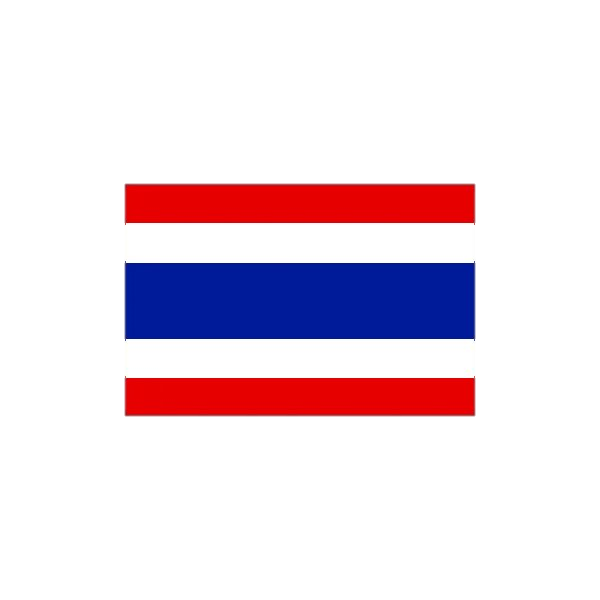 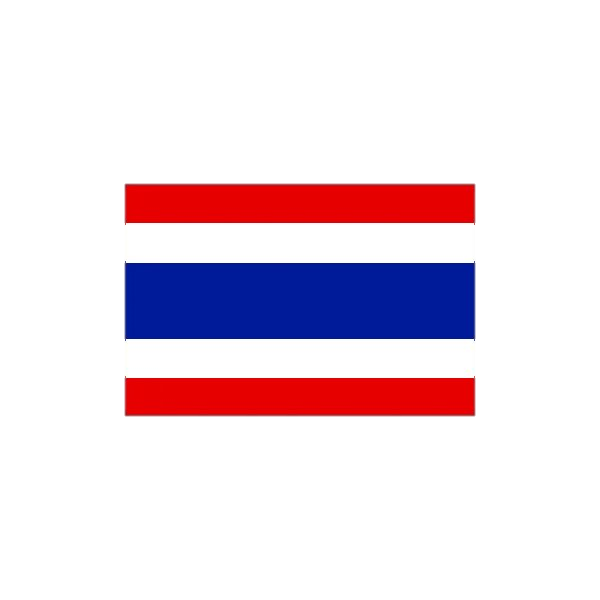 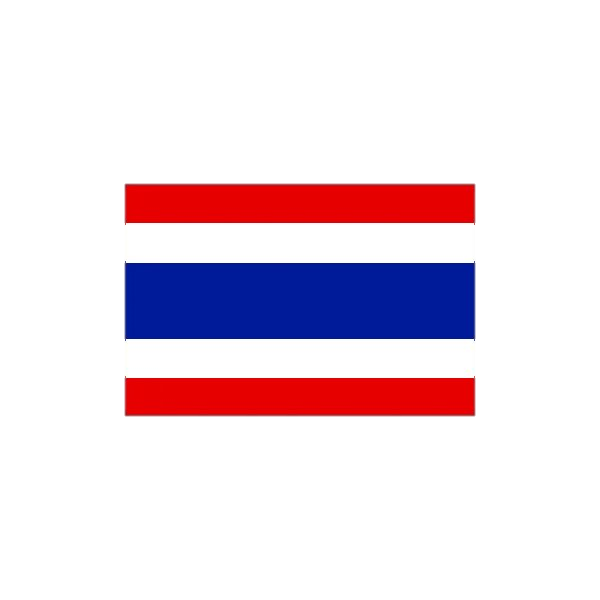 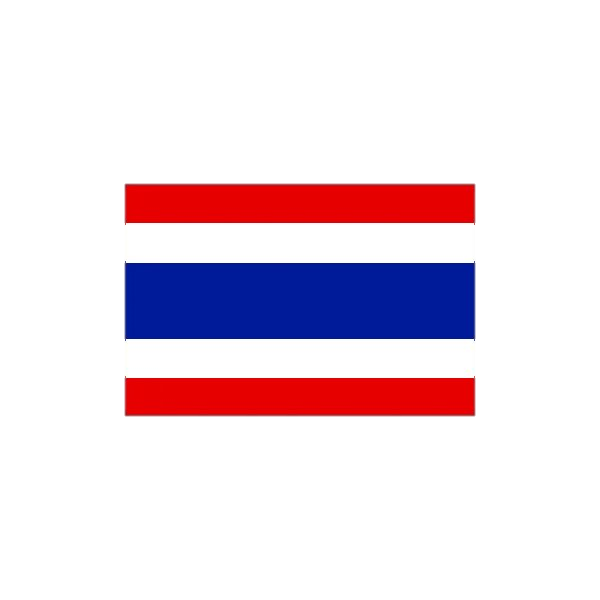 Yumiko Nagai
CEO 
President
Prin Chaiboonrueng
Back-End Engineer
Prin Chaiboonrueng
RS Engineer
Chairath Sirirattanapol, Ph.D., CTO
Nopphawan Tamkuan
 Ph.D, CAO
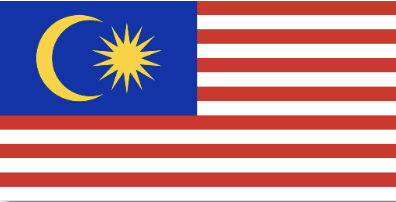 Back office team
Business Development team
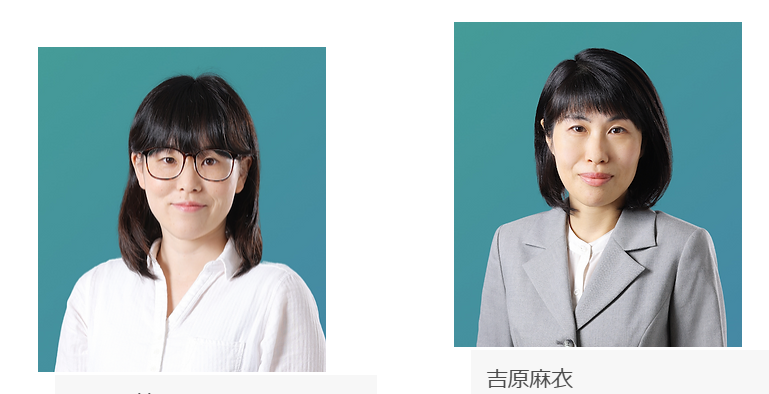 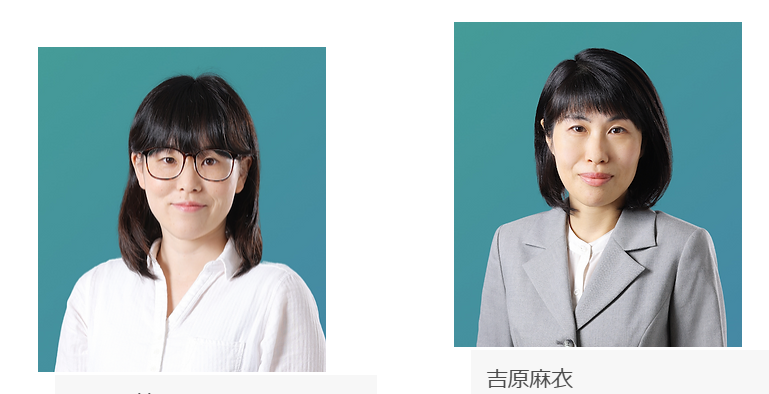 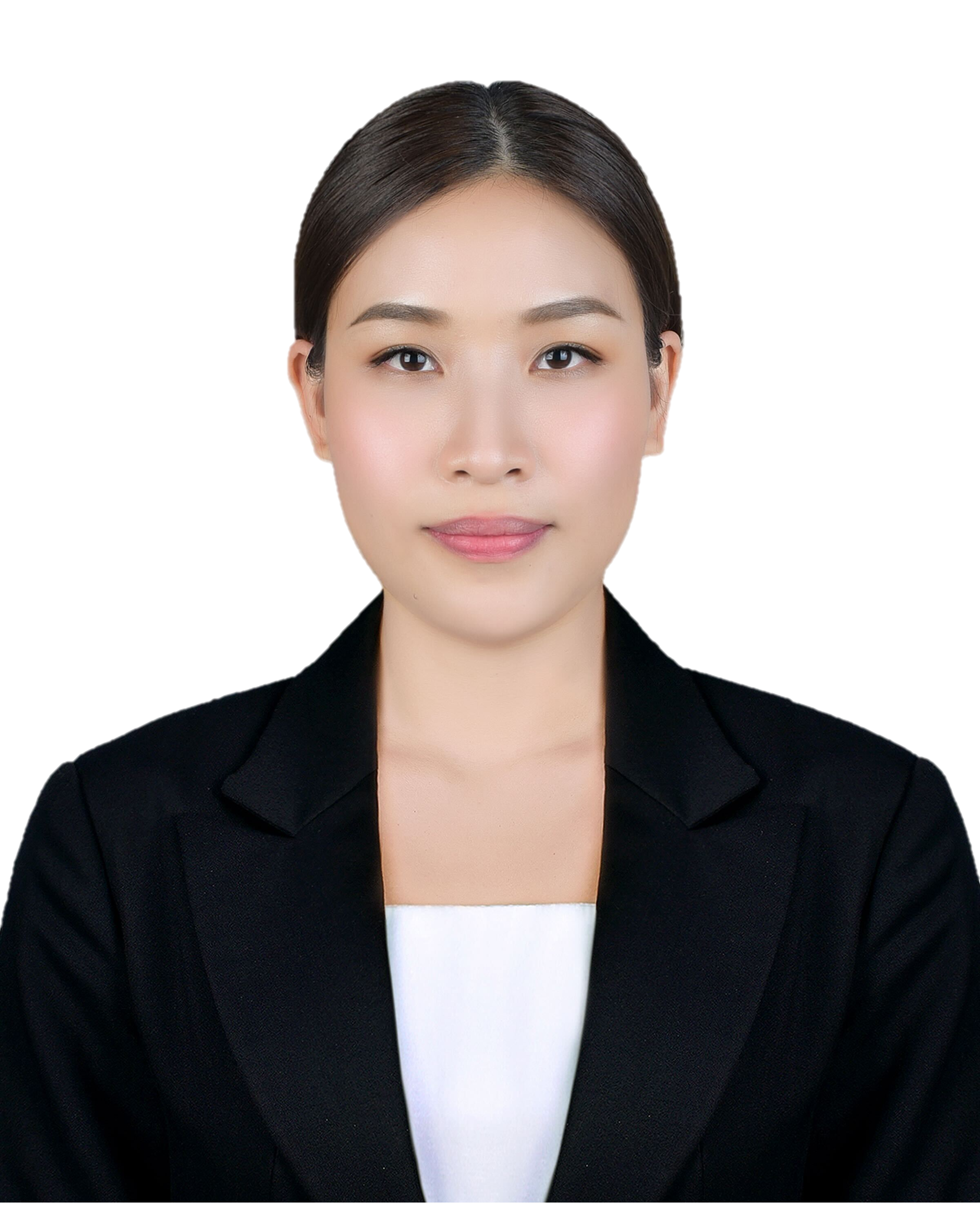 Hiroshi Senzoku
 CFO
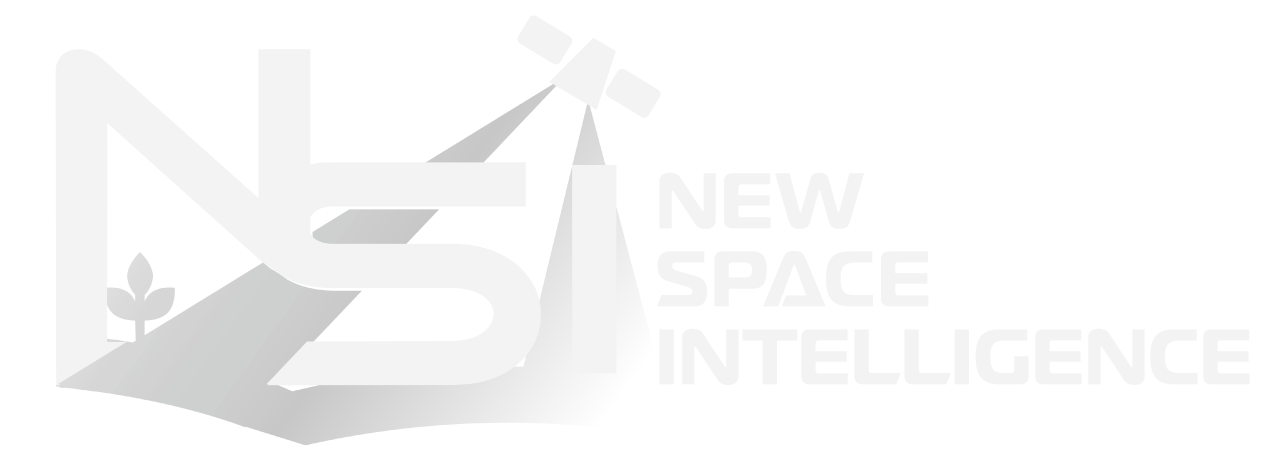 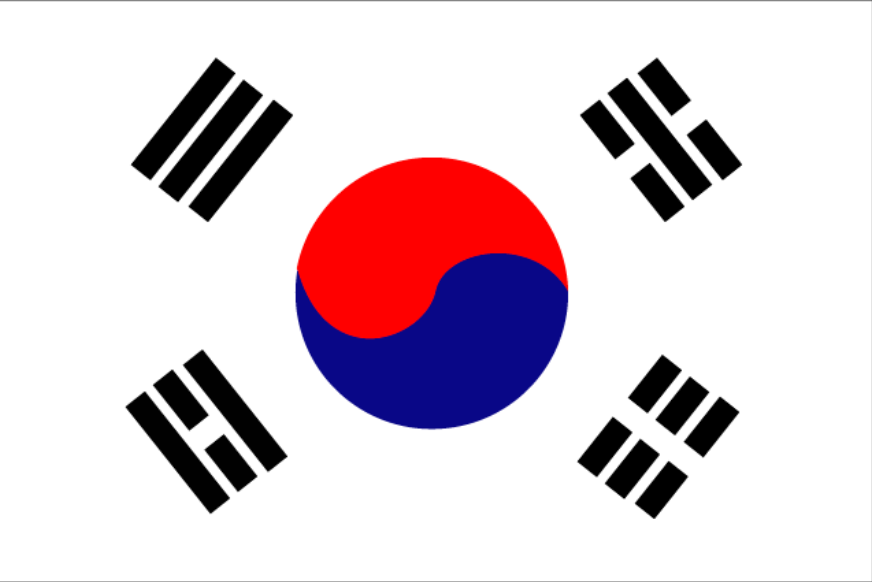 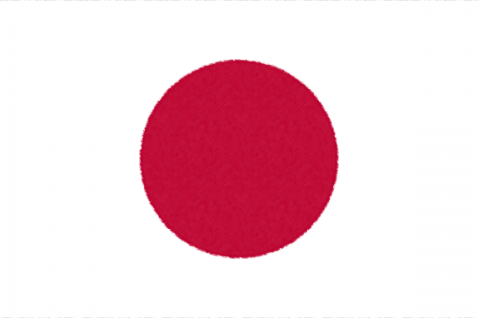 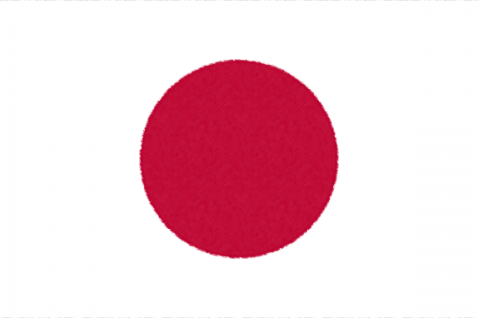 2 Assignees
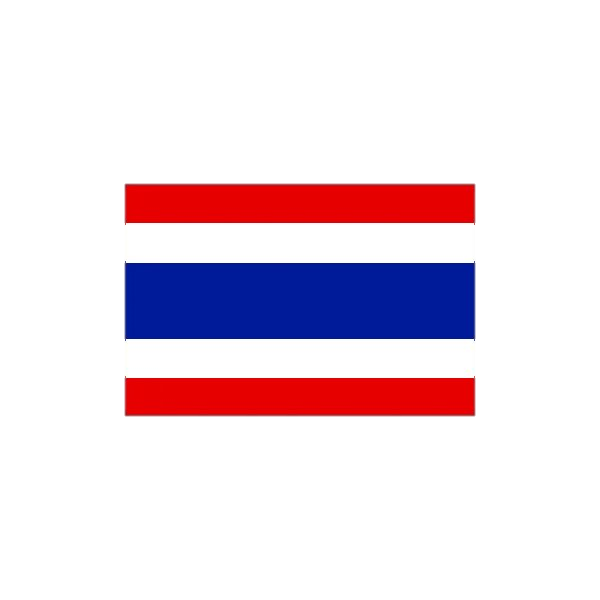 Suteeporn Kraikan
Natsumi Taguchi
Mai Yoshihara
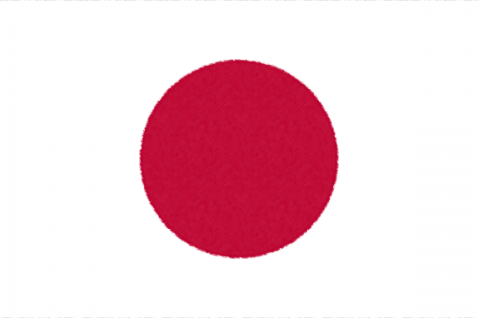 Slide #3
Copyright © 2024 New Space Intelligence Inc. All rights reserved.
[Speaker Notes: 現在は、日本人９名、外国人８名の計１７名で事業を行っています。
衛星データ解析やアルゴリズム開発、AI解析を非常に得意なメンバーが集まっています。]
About us
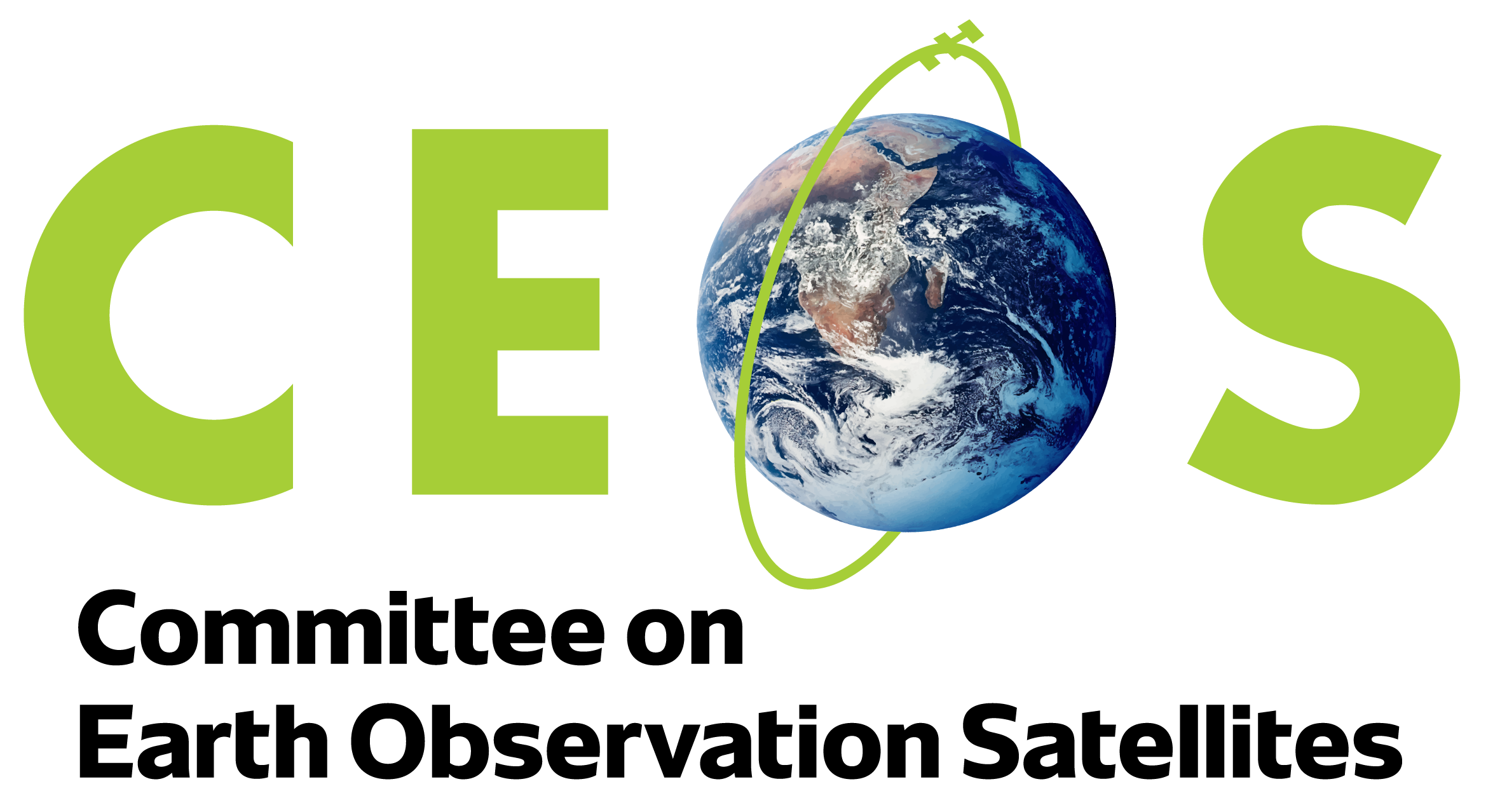 2024.2
Signed a MOU with the Asian Institute of Technology to develop scientific research and educational cooperation and promote friendly relations between the two parties.
2023.7
Partnership signed with Labsphere inc. to develop Analysis Ready Data products
2023.1
Partnership concluded with Axelspace Co., Ltd. to expand the use of satellite images
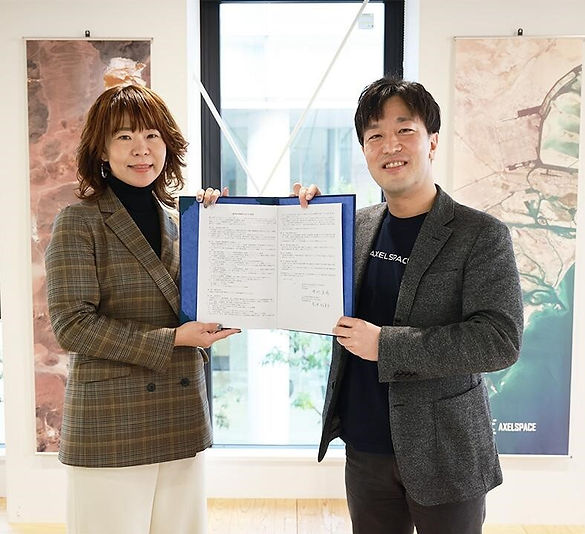 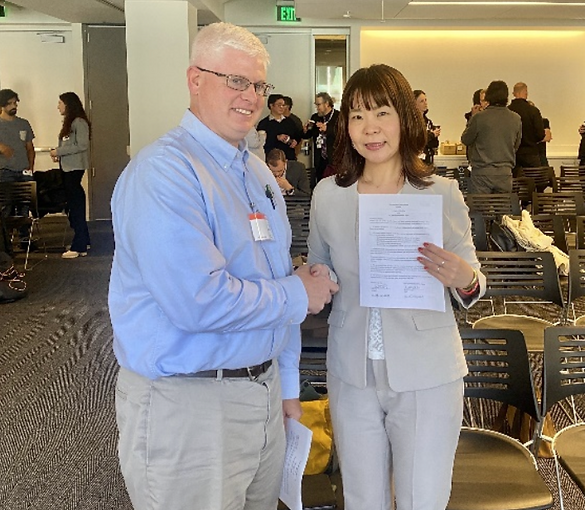 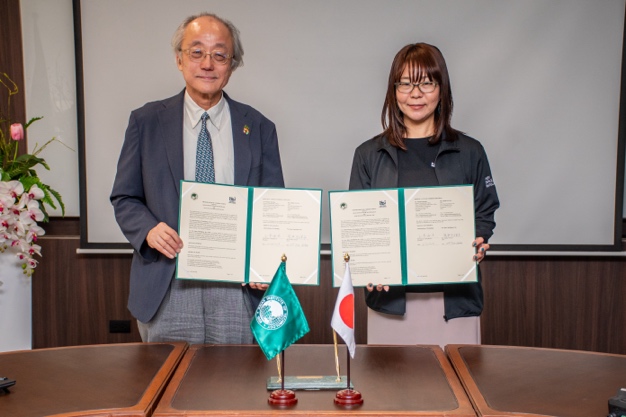 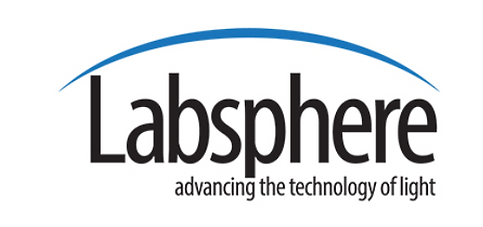 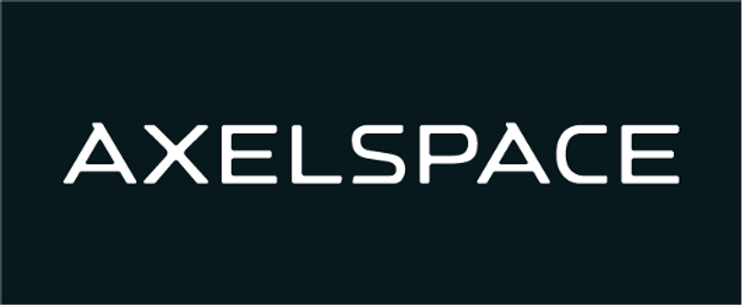 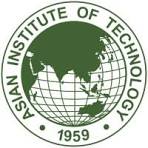 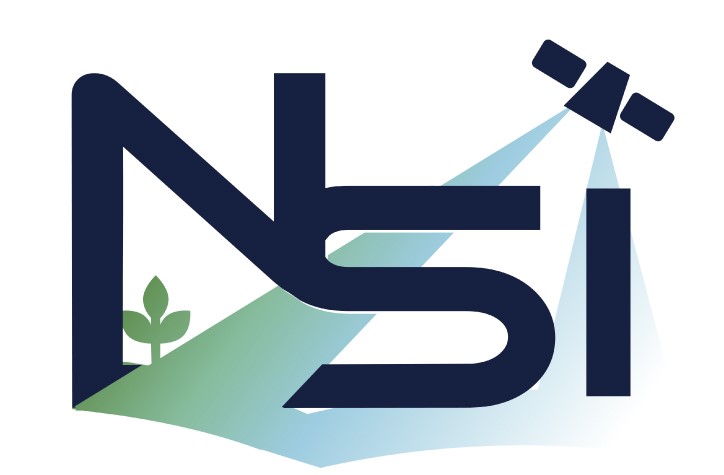 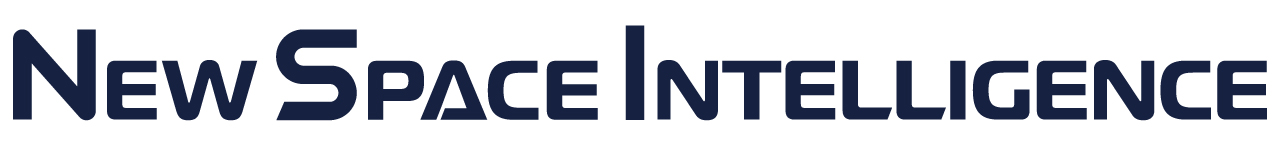 Copyright © 2024 New Space Intelligence Inc. All rights reserved.
Slide #4
Satellite Data Pipeline
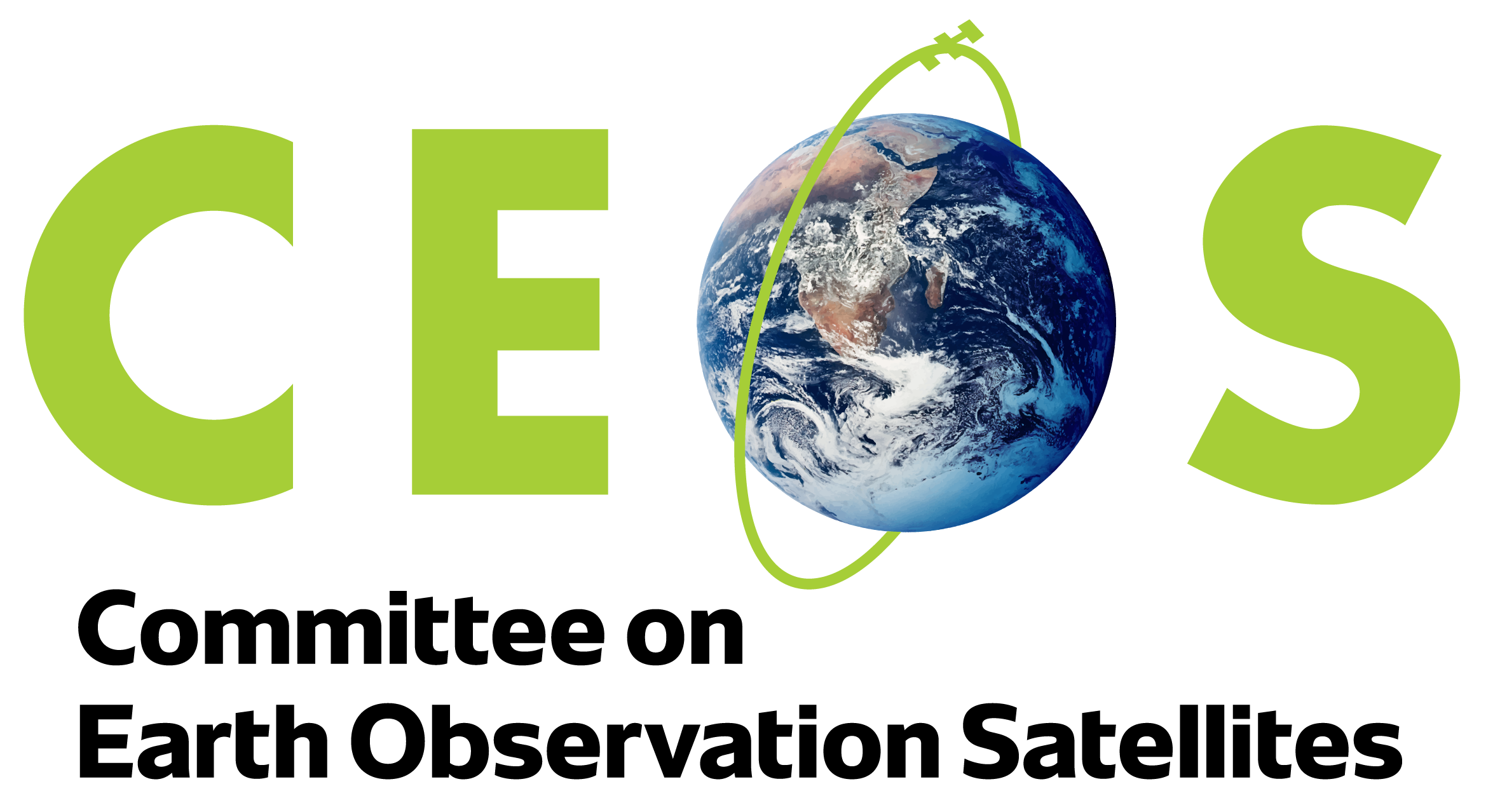 customer
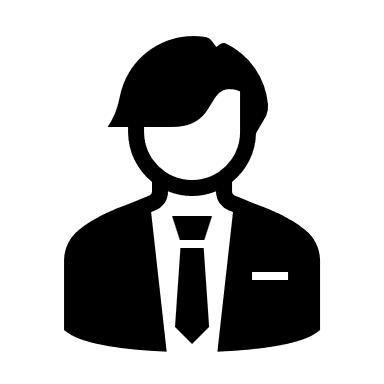 Bloomberg 
in satellite data version
Purpose, cost, frequency
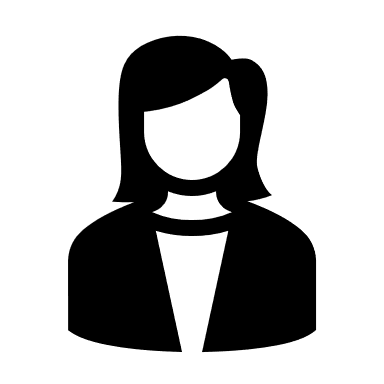 Provision
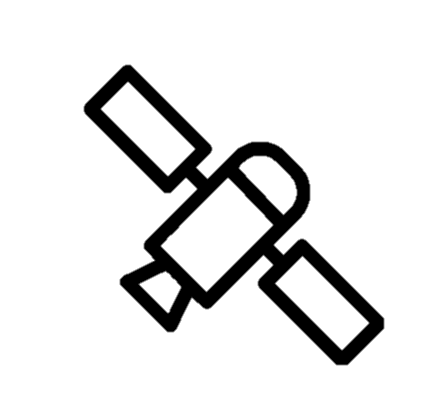 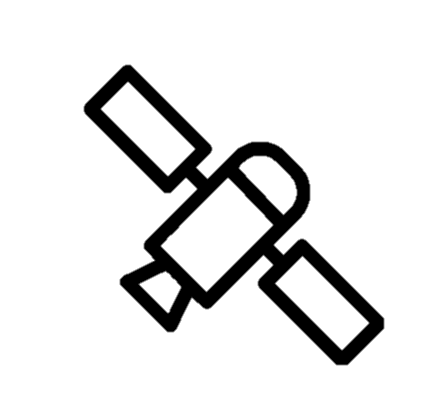 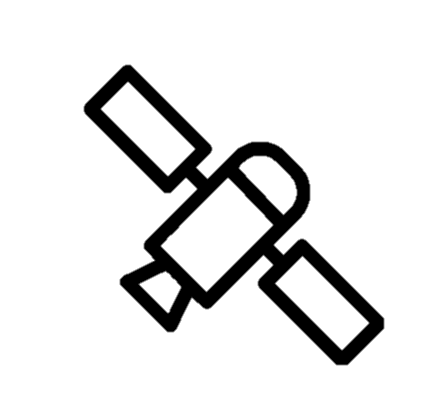 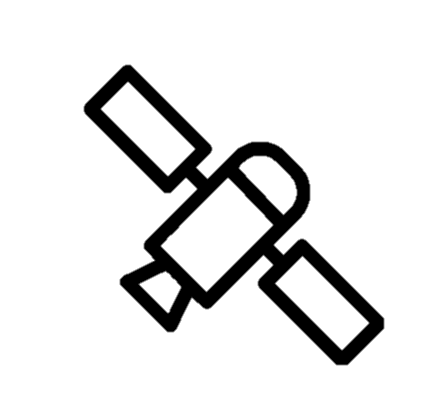 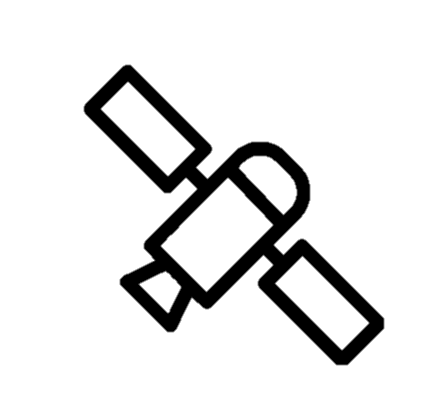 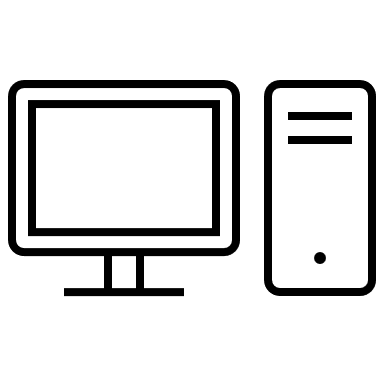 non-financial 
global index
Satellite Data Pipeline
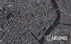 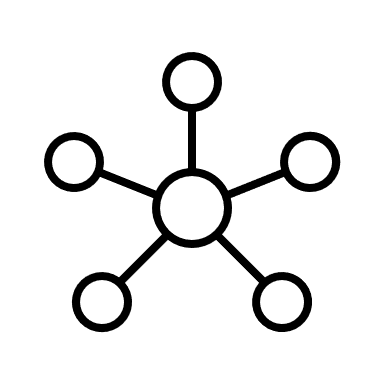 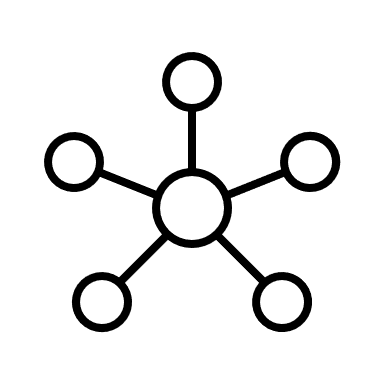 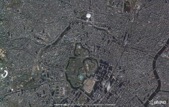 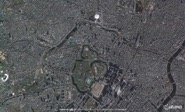 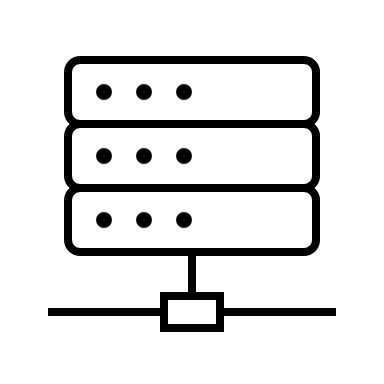 JAXA
GRUS
Planet
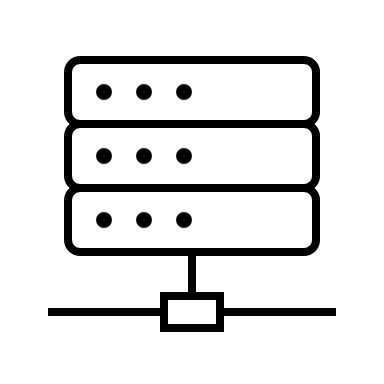 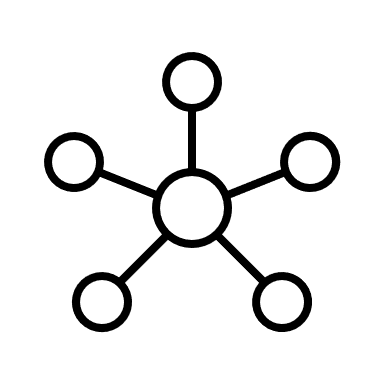 Combination of latest satellite data
Use harmonize data
Sentinel-1
GRUS
Planet
Analysis
Planet
Planet
Selection
Sentinel-1
Integration
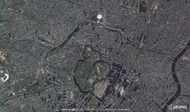 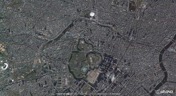 Automated system
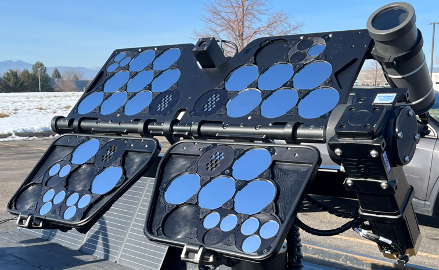 JAXA
Planet
GRUS
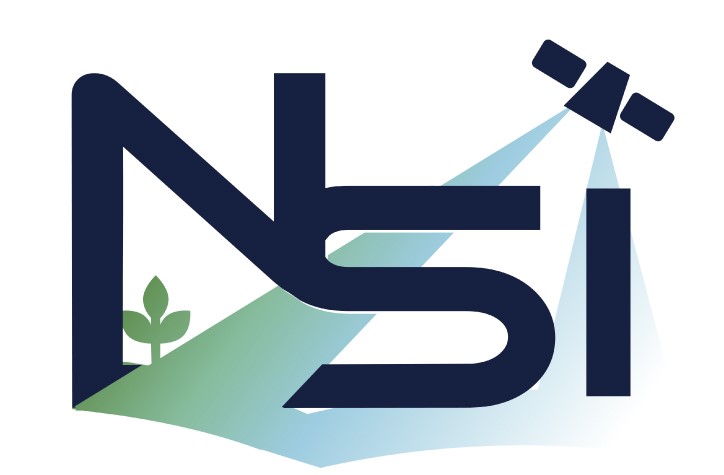 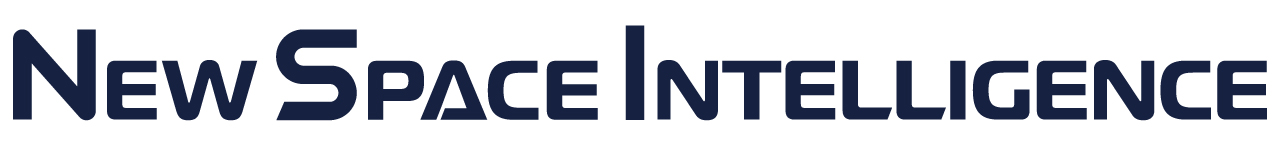 Planet
Copyright © 2024 New Space Intelligence Inc. All rights reserved.
Same satellite data
Combination of same observation date
Slide #5
Monitoring （AOI by Points）
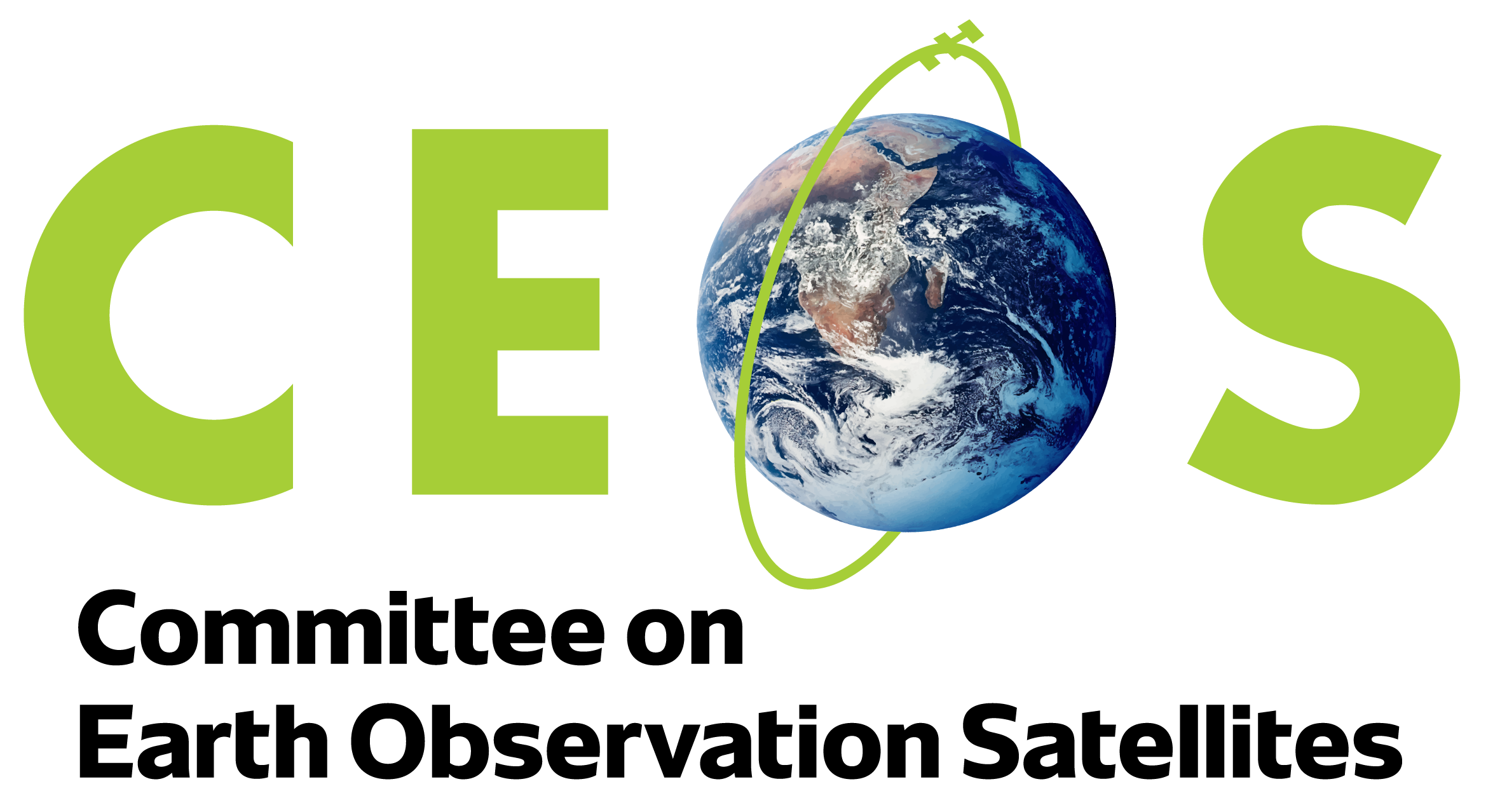 Regular monitor service at monitoring points of interest using satellites and notifies anomaly
Example
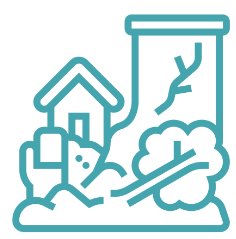 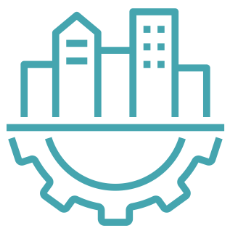 Sediment disaster monitoring
Infrastructure monitoring
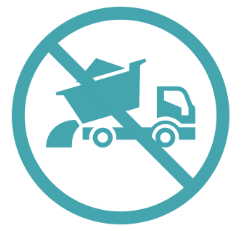 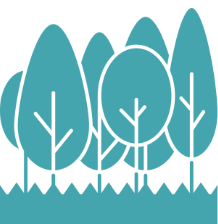 Illegal dumping monitoring
Forest monitoring
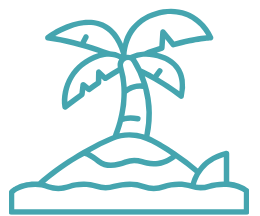 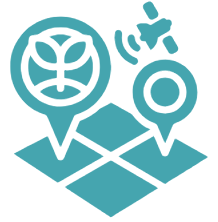 remote island surveillance
Agriculture monitoring
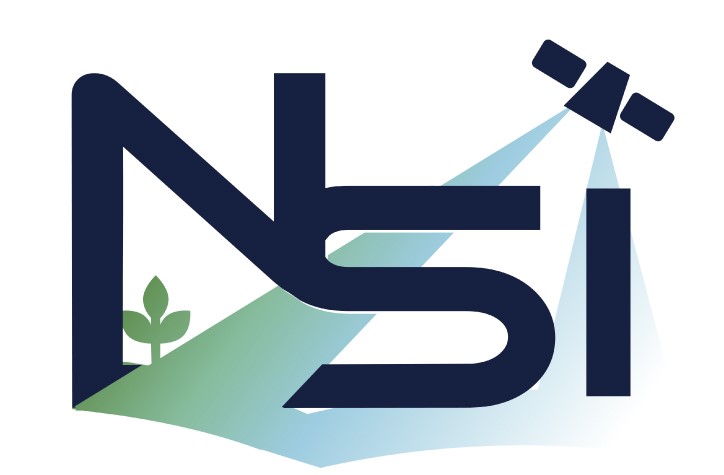 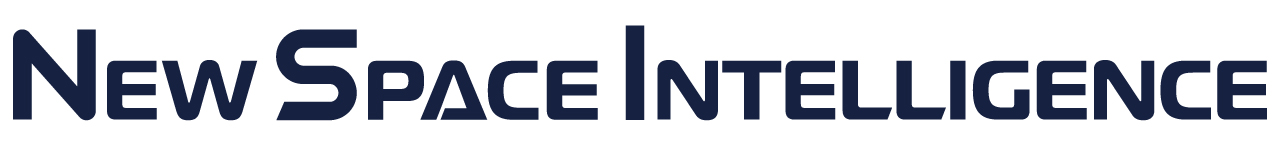 Copyright © 2024 New Space Intelligence Inc. All rights reserved.
Slide #6
Satellite Data Pipeline
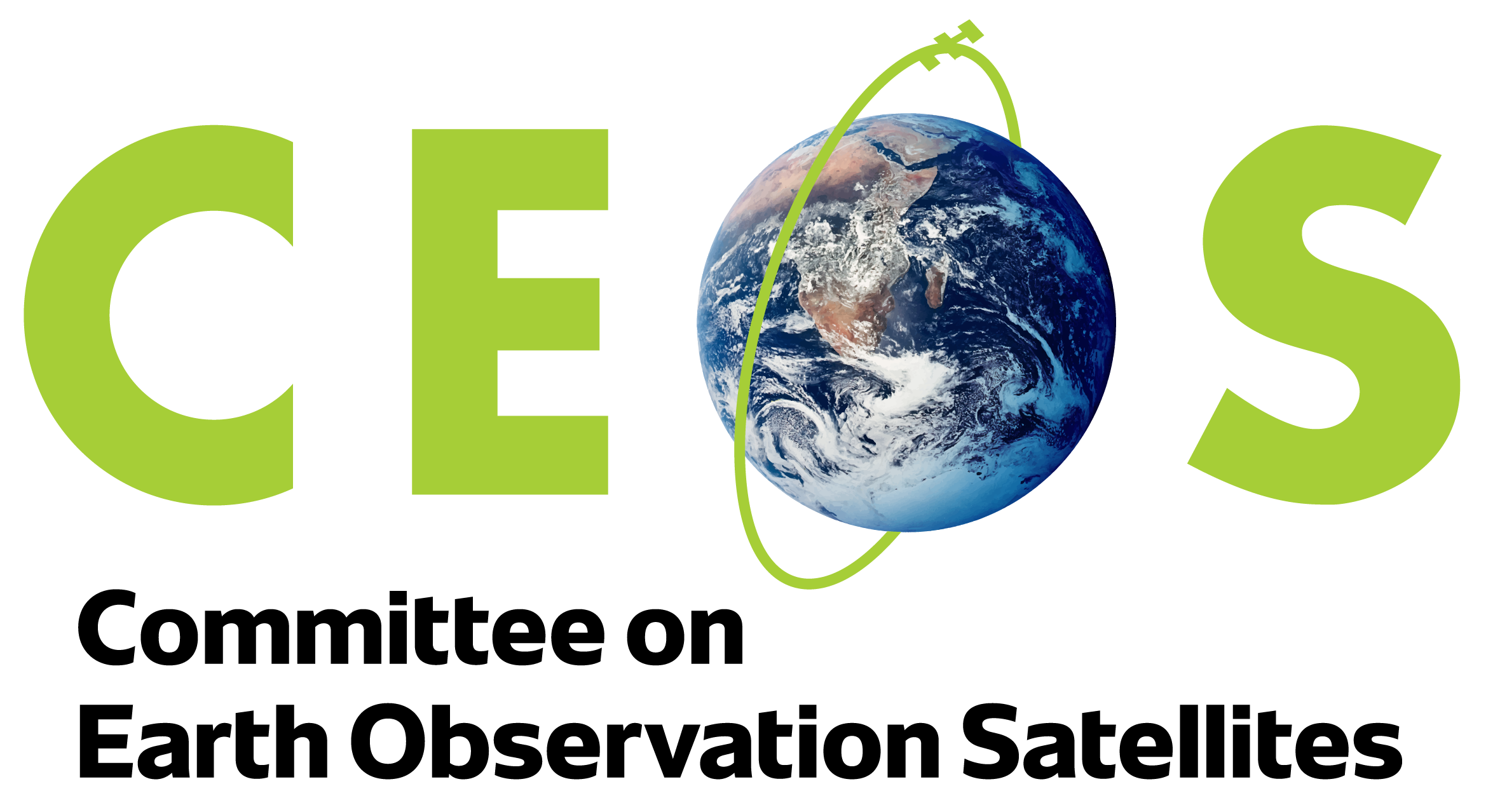 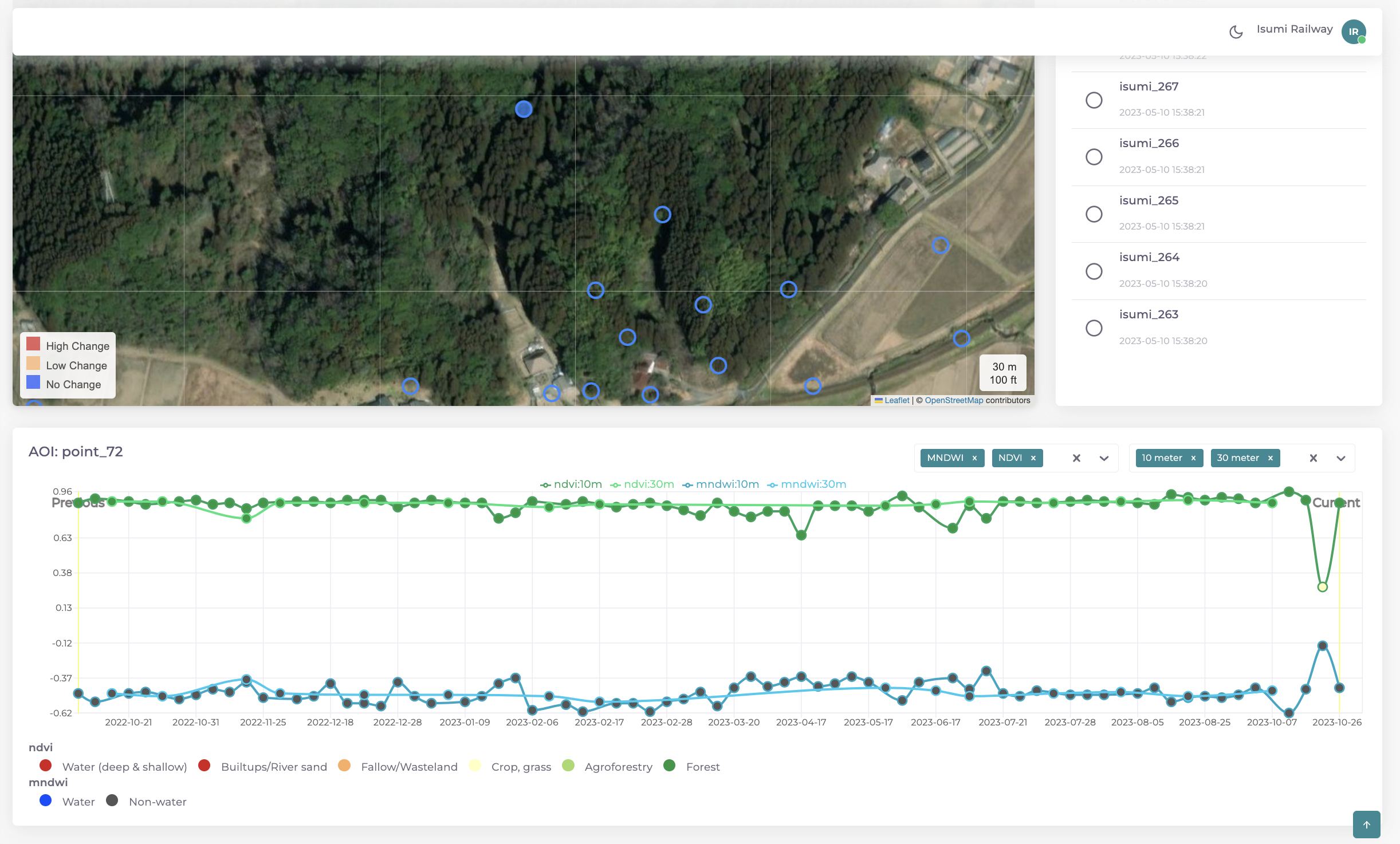 Slide #7
Copyright © 2024 New Space Intelligence Inc. All rights reserved.
Satellite Data Pipeline
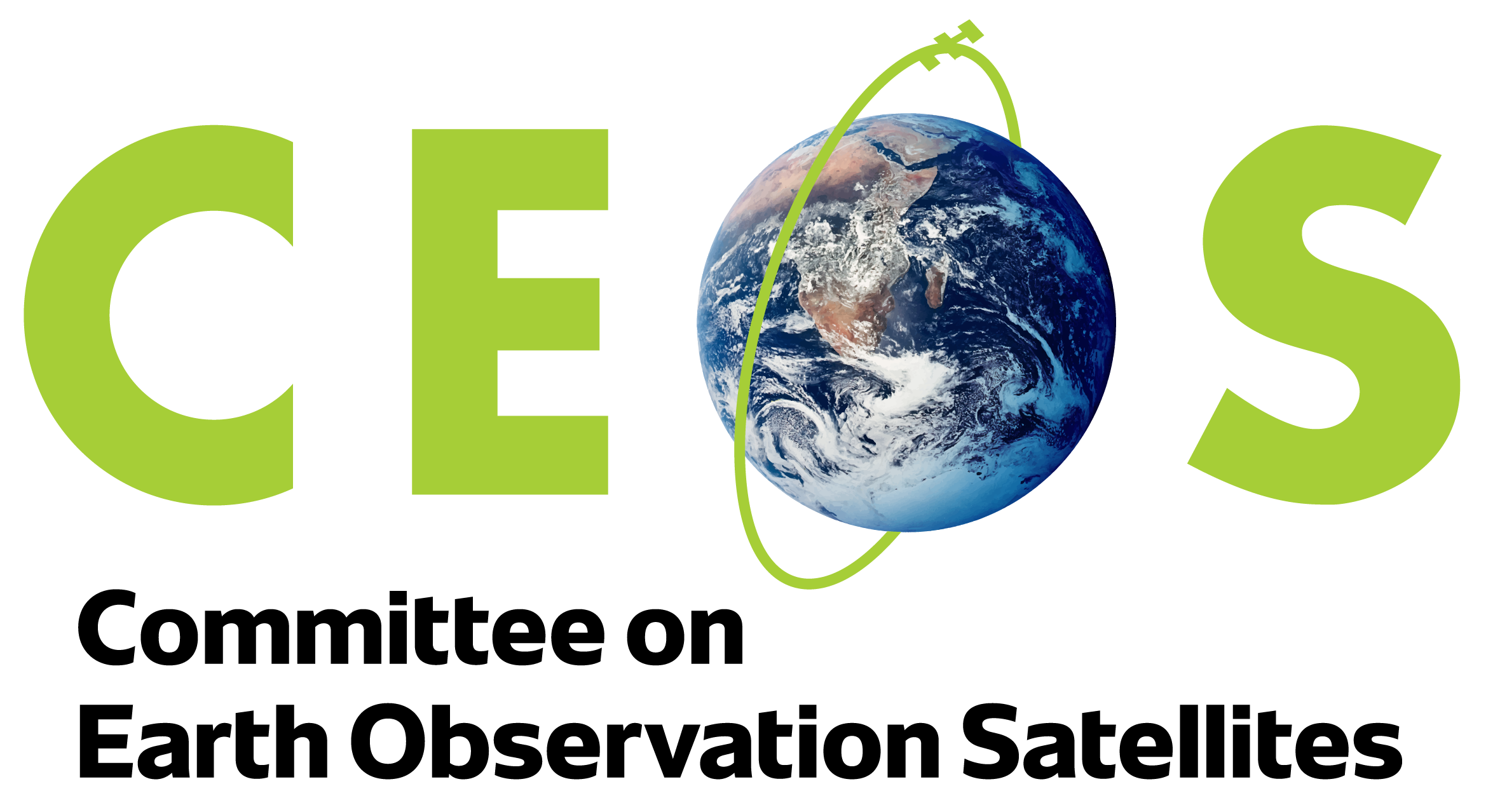 Systematization of change detection method using time-series optical images
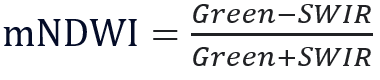 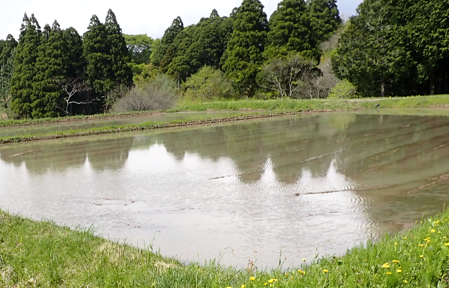 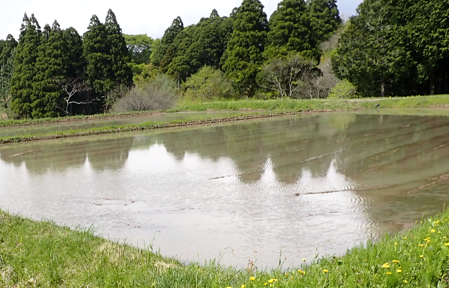 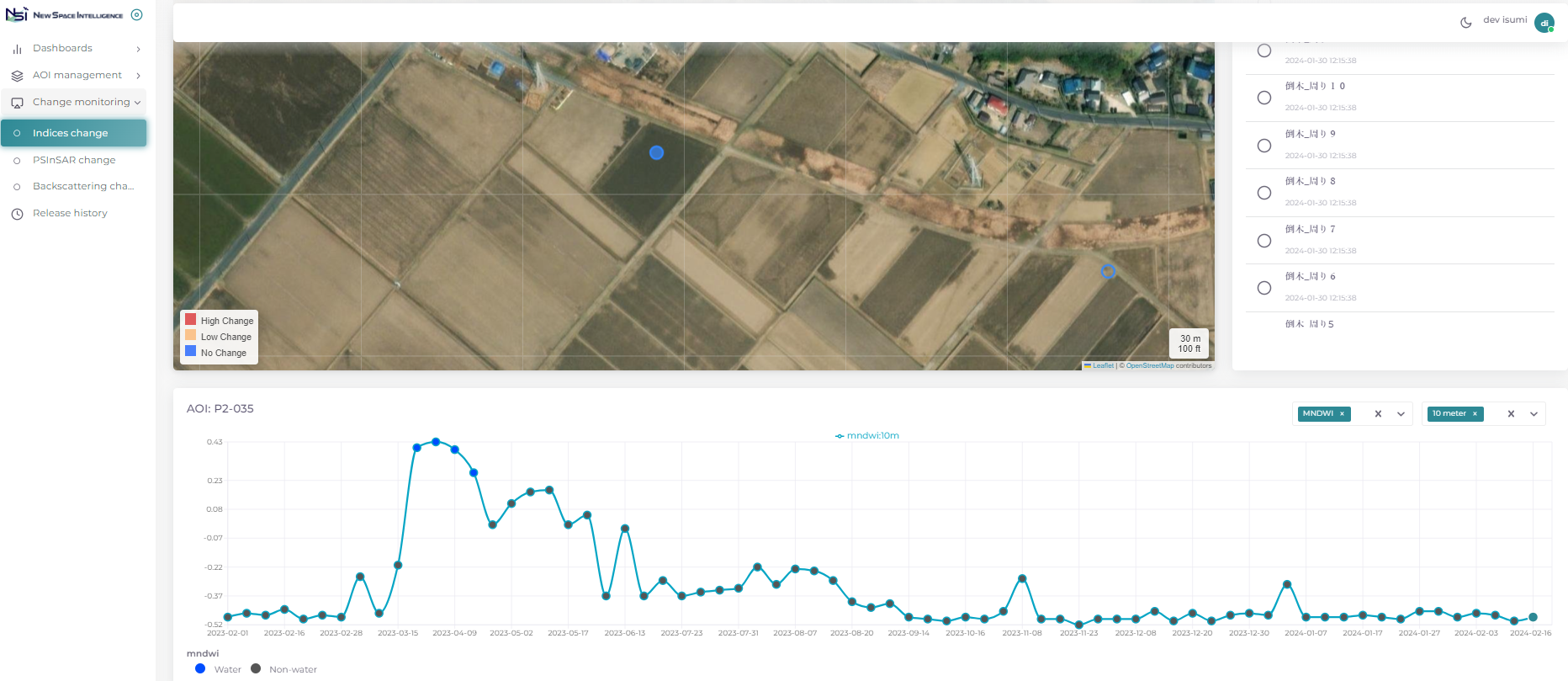 rice field growth
水田
成長
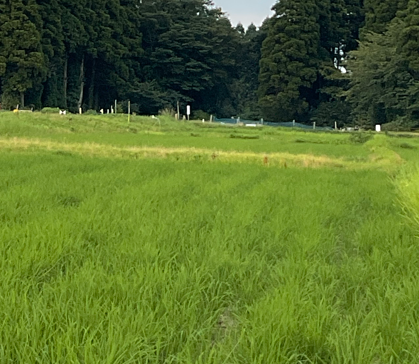 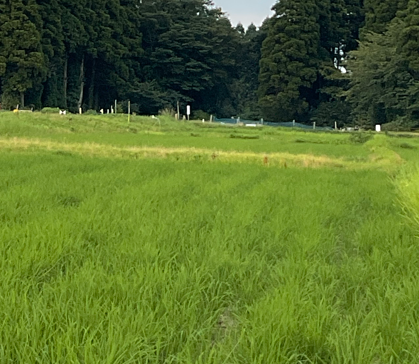 Paddy Field
Time series change: mNDWI
Slide #8
Copyright © 2024 New Space Intelligence Inc. All rights reserved.
Satellite Data Pipeline
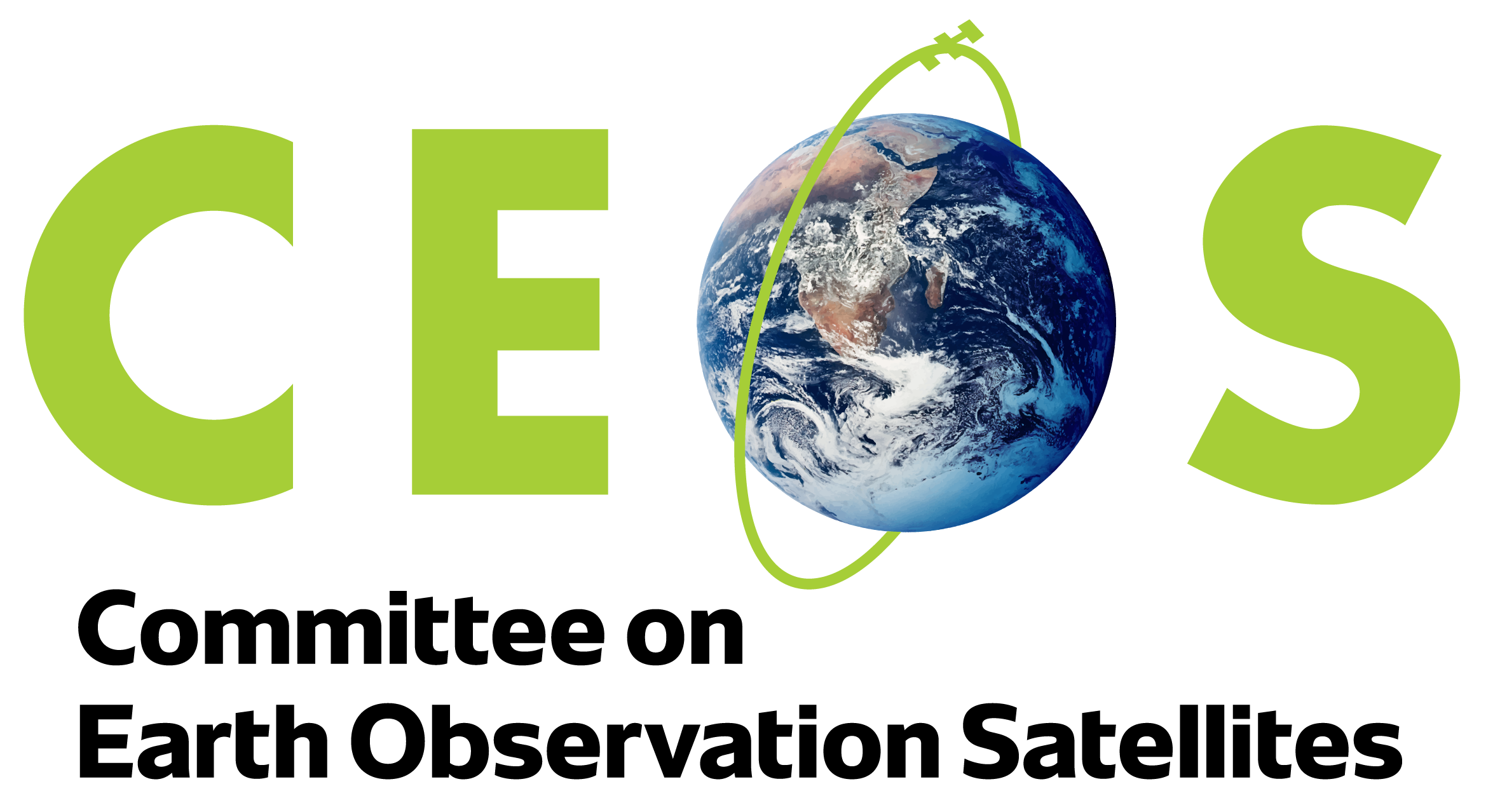 Selection of monitoring target area and implementation of ground measurements
Vegetation change(spot at heavy rain disaster occurred)
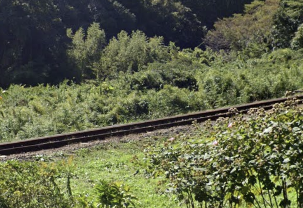 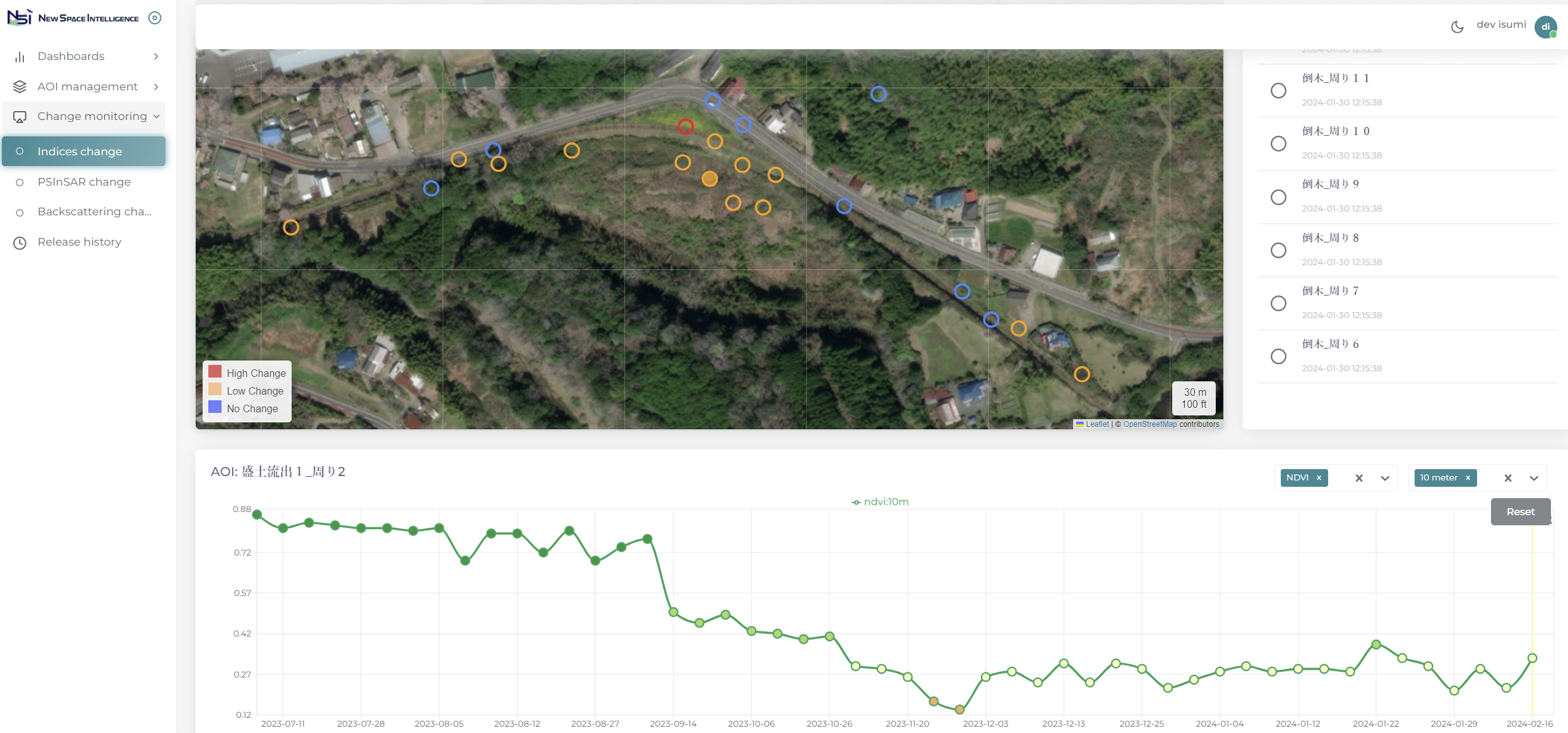 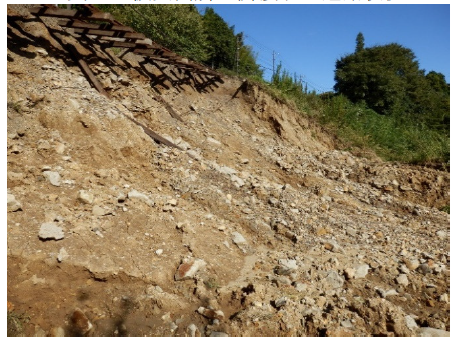 09-08 Heavy Rain
Time series change: NDVI
After disaster
Slide #9
Copyright © 2024 New Space Intelligence Inc. All rights reserved.
Satellite Data Pipeline
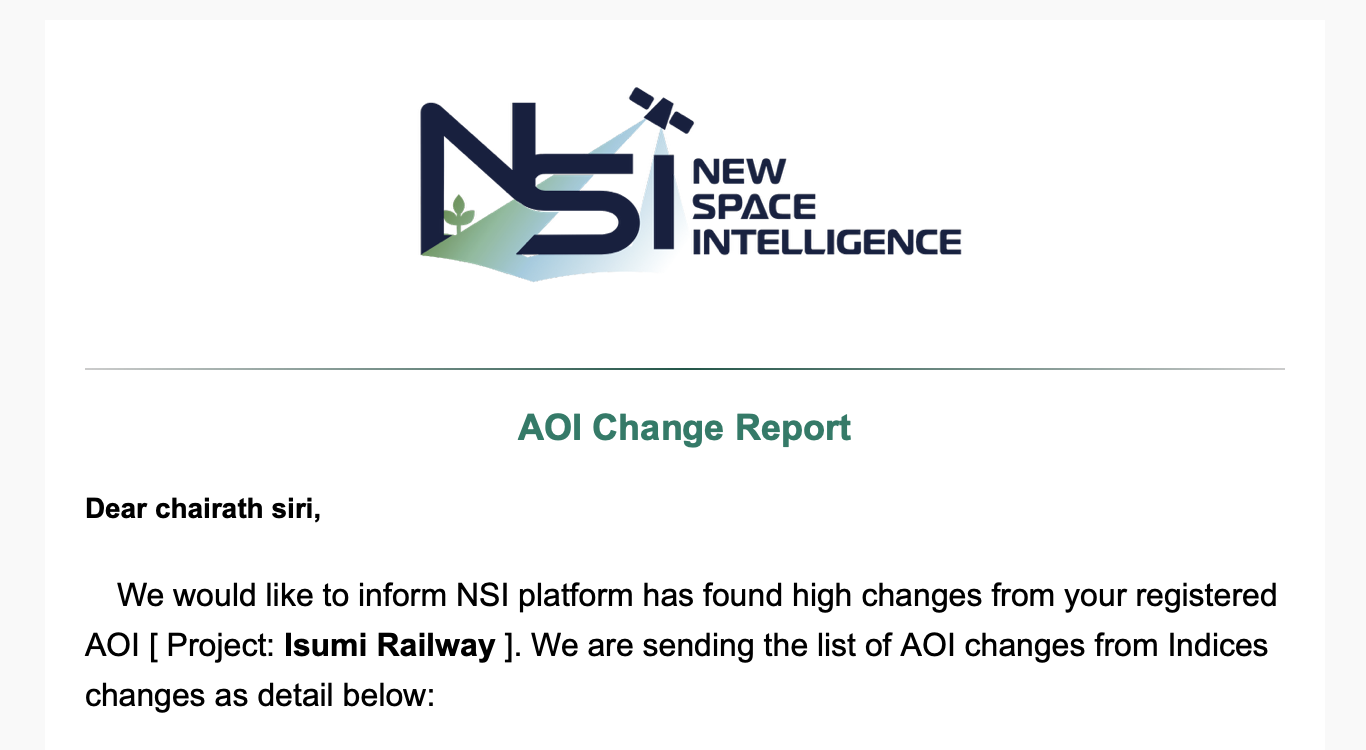 Send e-mail automatically when change was detected from e-mail, we can jump to the interface to check the point
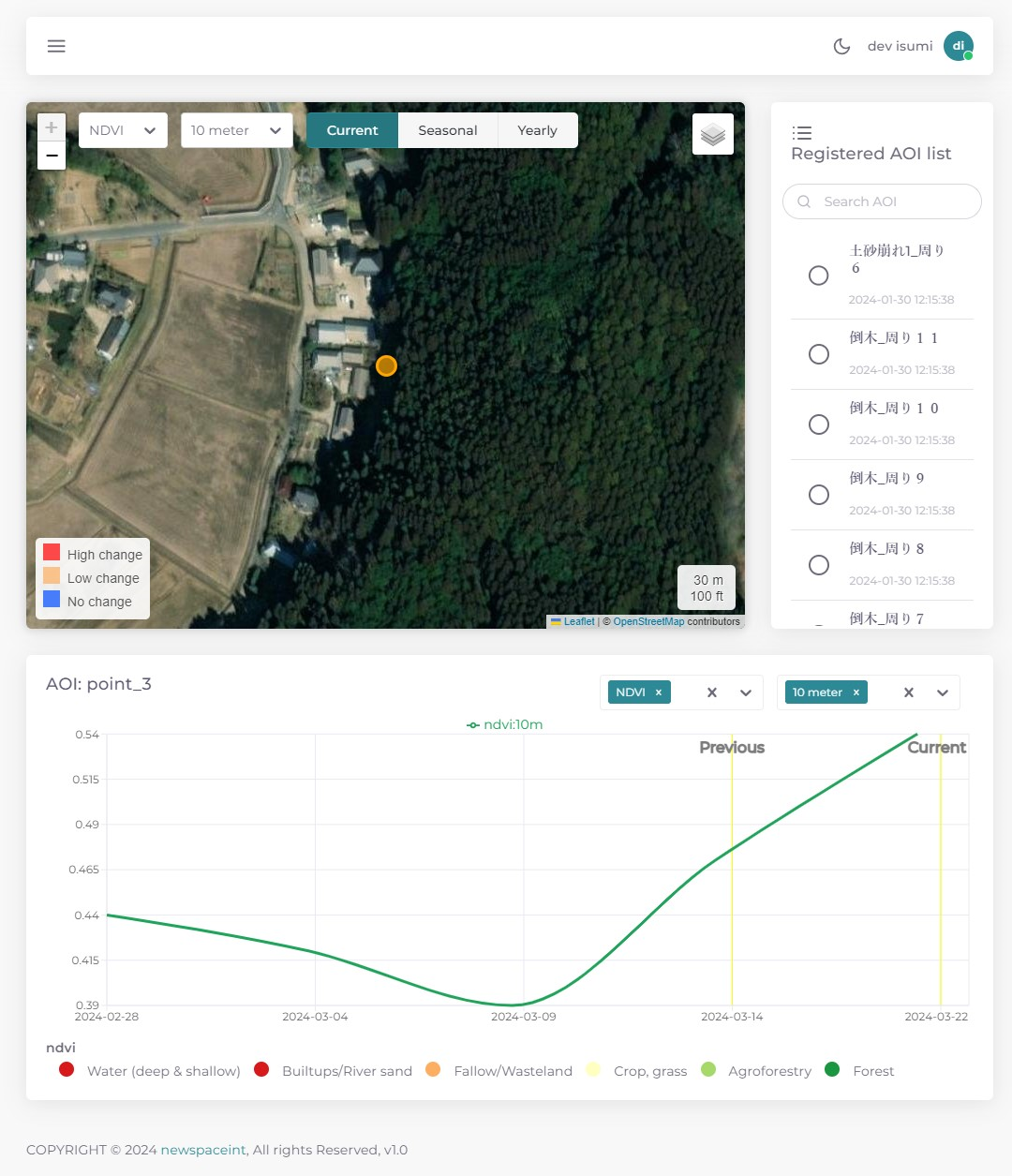 Jump
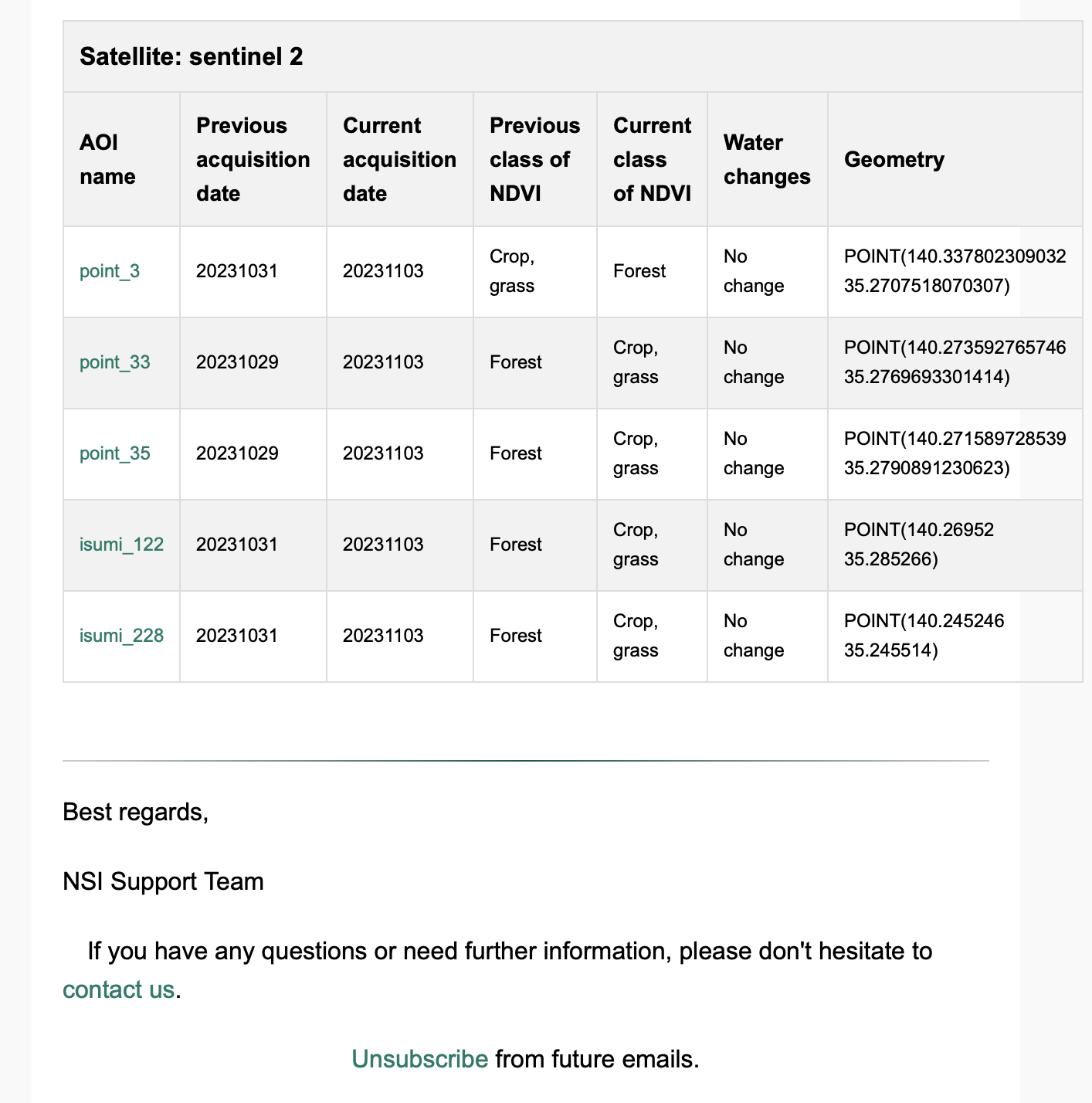 Click
Anomaly point
Slide #10
Copyright © 2024 New Space Intelligence Inc. All rights reserved.
Illegal Dumping at Hiroshima Prefecture
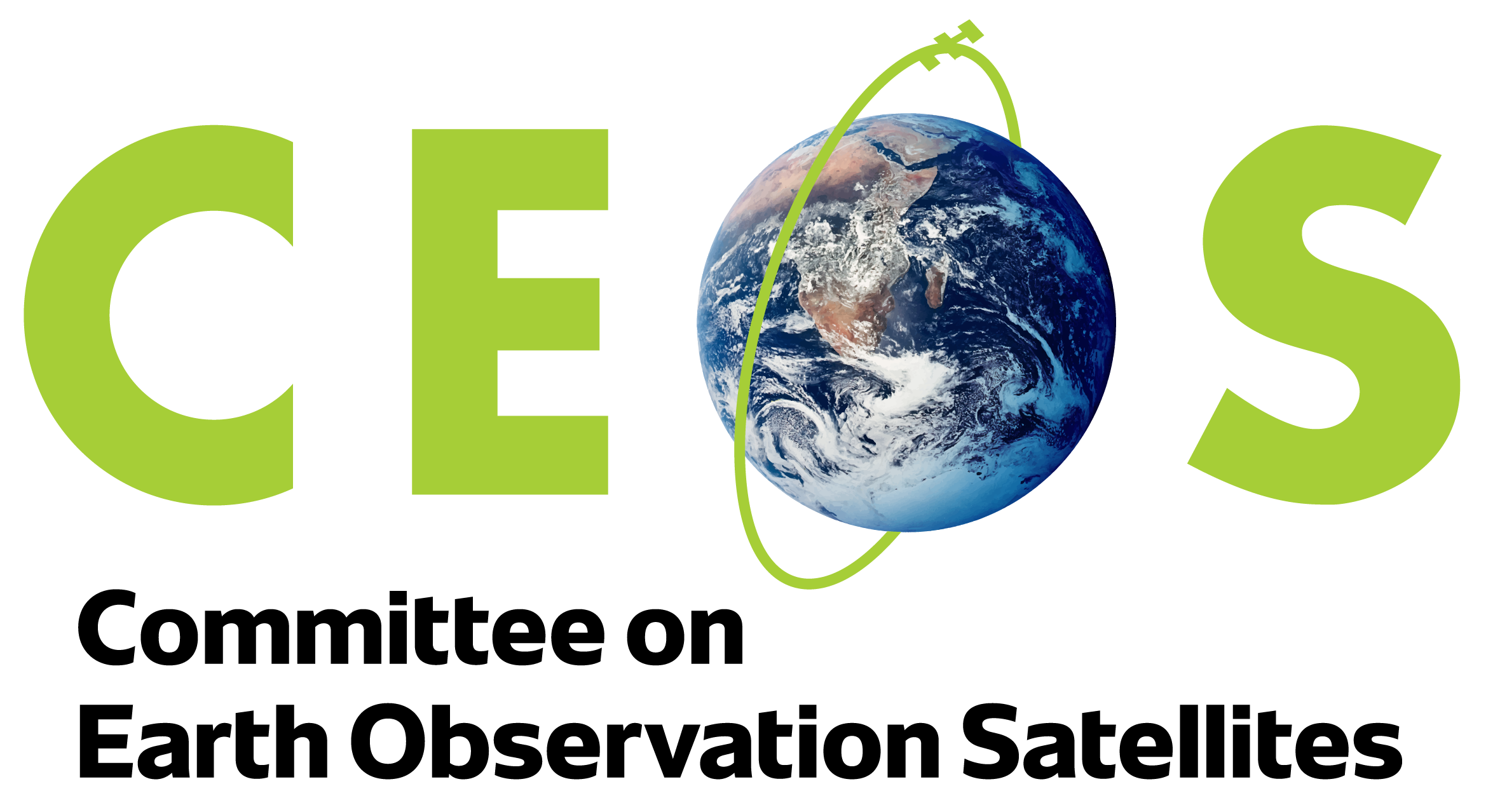 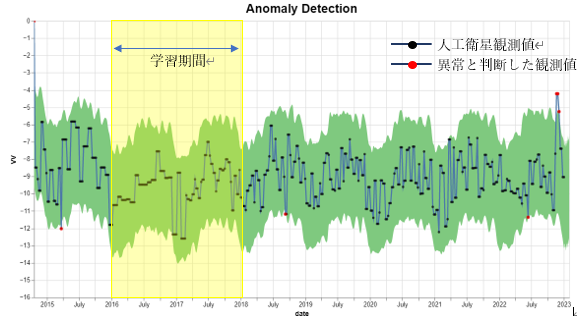 Satellite observation values
Observed values judged to be abnormal values
Study period
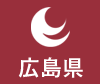 Hiroshima Prefecture Industrial Waste Countermeasures Division: By using SAR satellite images, they start monitoring illegal dumping and improper storage by waste disposal companies using SAR satellites
Anomaly detection at satellite monitoring points
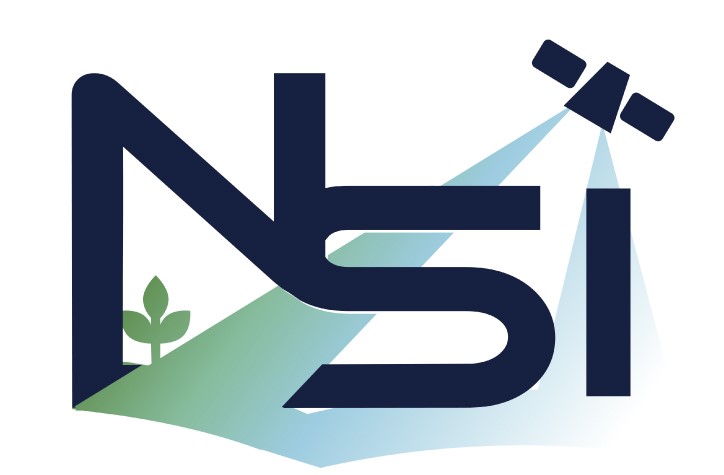 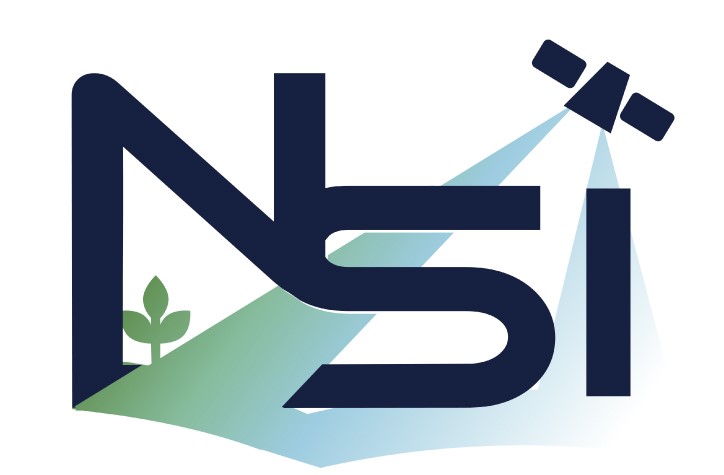 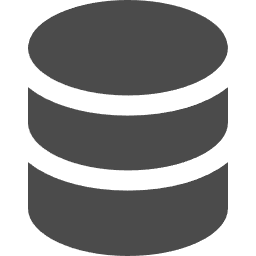 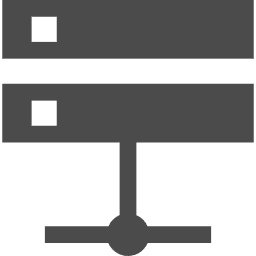 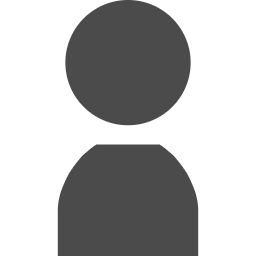 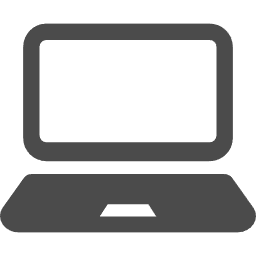 monitoring
Collect observation data of monitored area
Industrial Waste 
Countermeasures Division,
Welfare and Environment Office, etc.
Sentinal-1
(SAR)
Every12 days observation
On-site confirmation
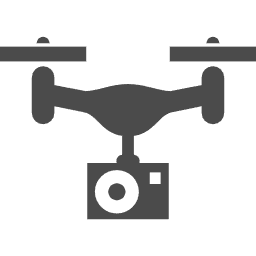 Receive alerts
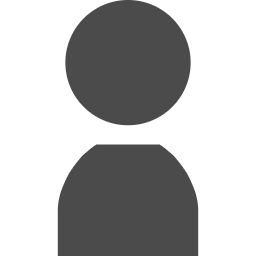 Detect anomaly changes by analyzing time series observation data
Illegal dumping occurred
early detection
Improving detection accuracy by feeding back the results of on-site confirmation
SAR (Synthetic Aperture Radar)
By capturing reflected waves from the ground surface, it is possible to investigate the roughness of the ground surface and the presence or absence of objects.
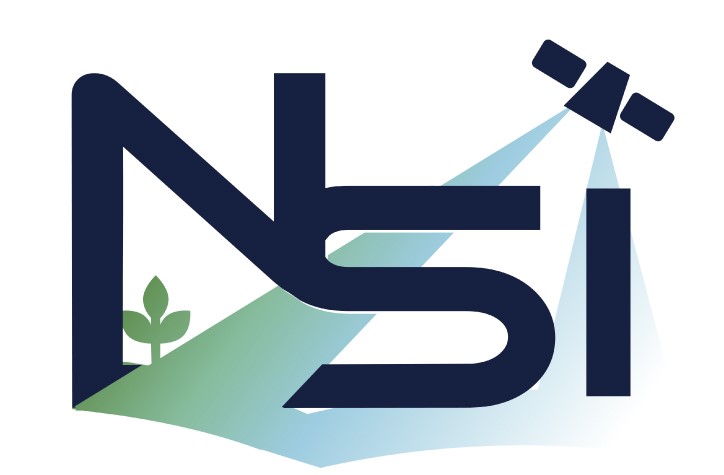 Slide #11
Copyright © 2024 New Space Intelligence Inc. All rights reserved.
Monitoring Service B （AOI by Area）
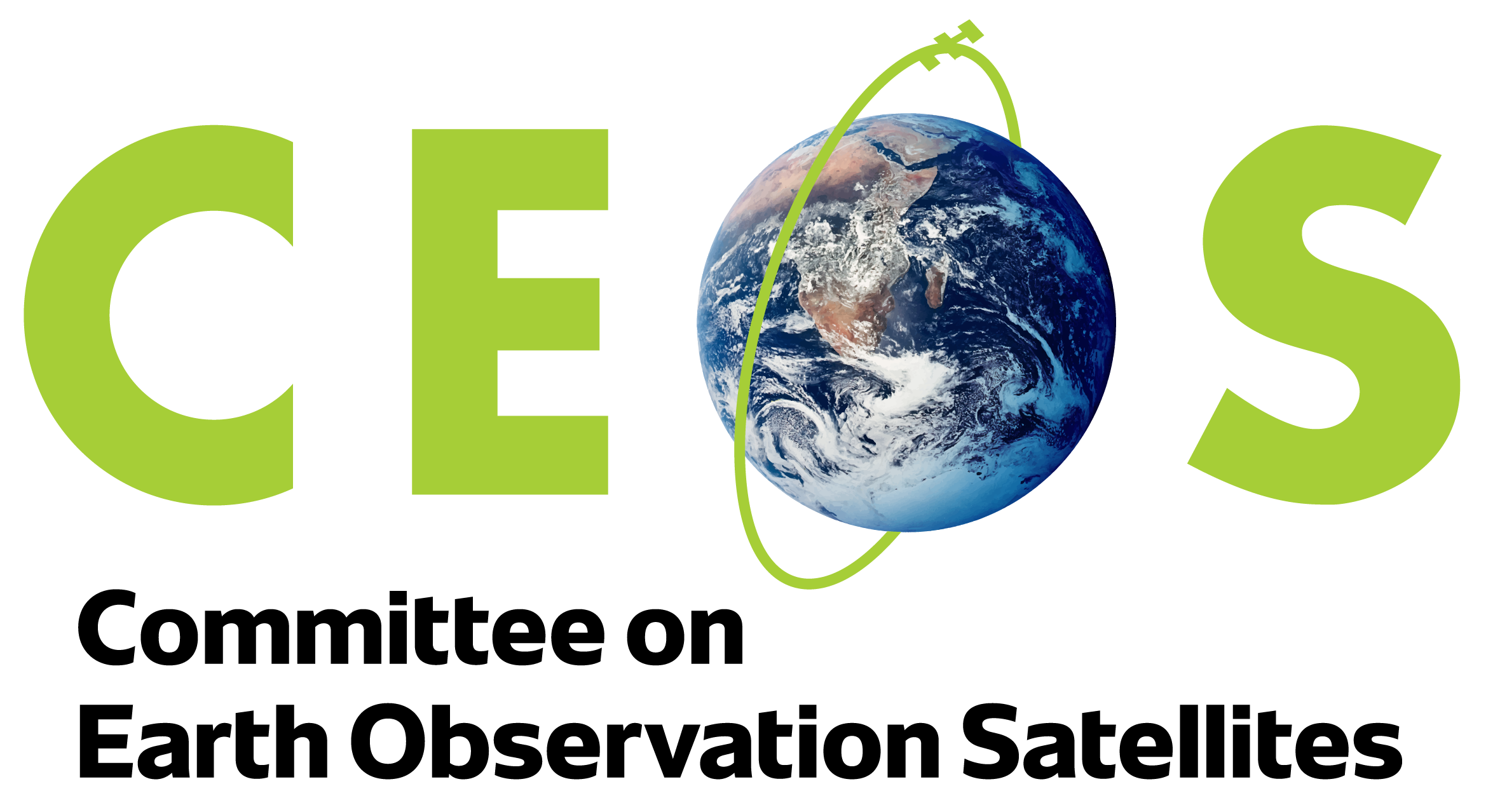 Regular monitor service at monitoring Area of interest using satellites and notifies anomaly
お客様の監視したいエリアに対する地盤変動（地表面の変動）を面的に解析します。
Time series analysis
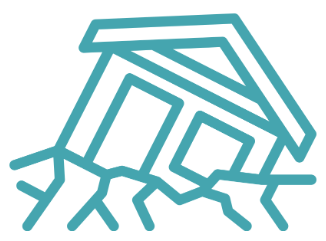 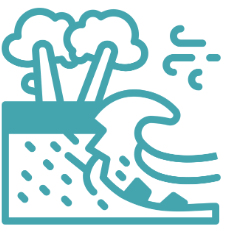 Sabo dam sediment detection
land subsidence
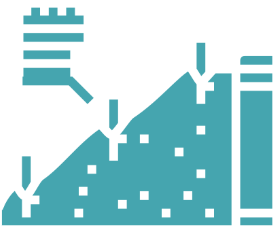 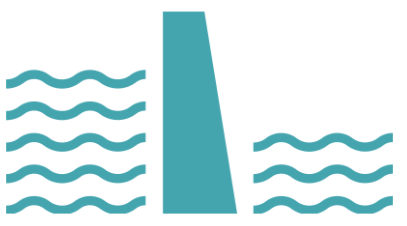 Erosion (Coastal/ Soil)
Embankment detection
Disaster response
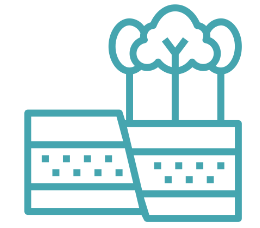 Crustal deformation by earthquake/volcano
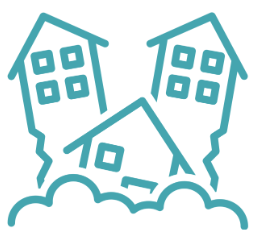 House collapse
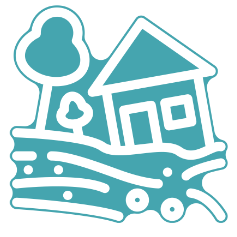 liquefaction
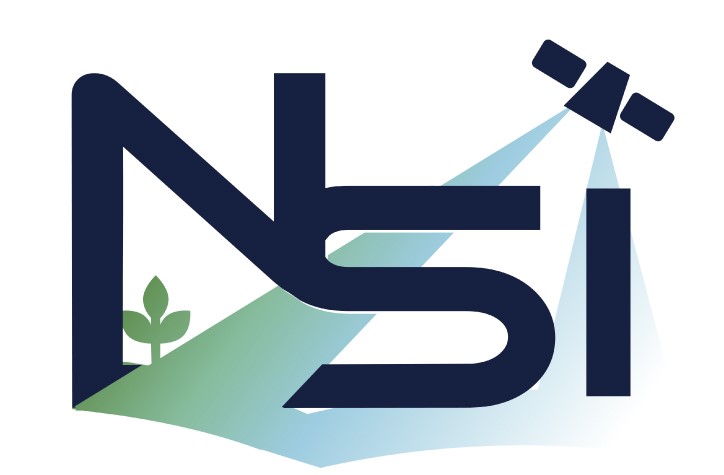 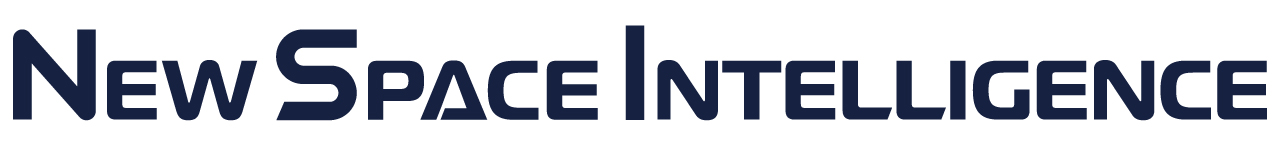 Copyright © 2024 New Space Intelligence Inc. All rights reserved.
Slide #12
[Speaker Notes: And these are the services to monitor area of customer’s interest using satellite data and notifies anomaly,
Like not only time series analysis but also can use for disaster response,.]
Coherence change result
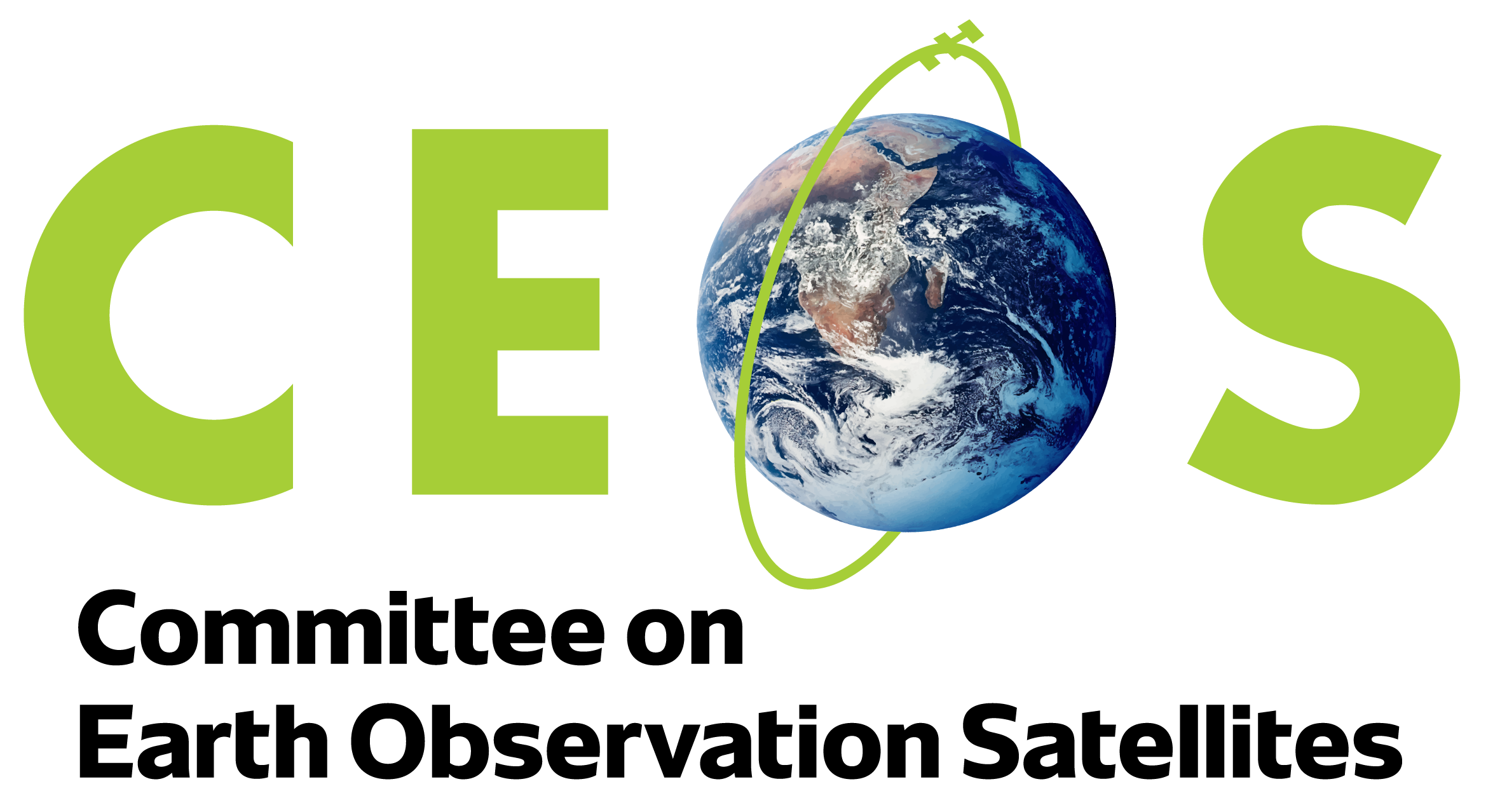 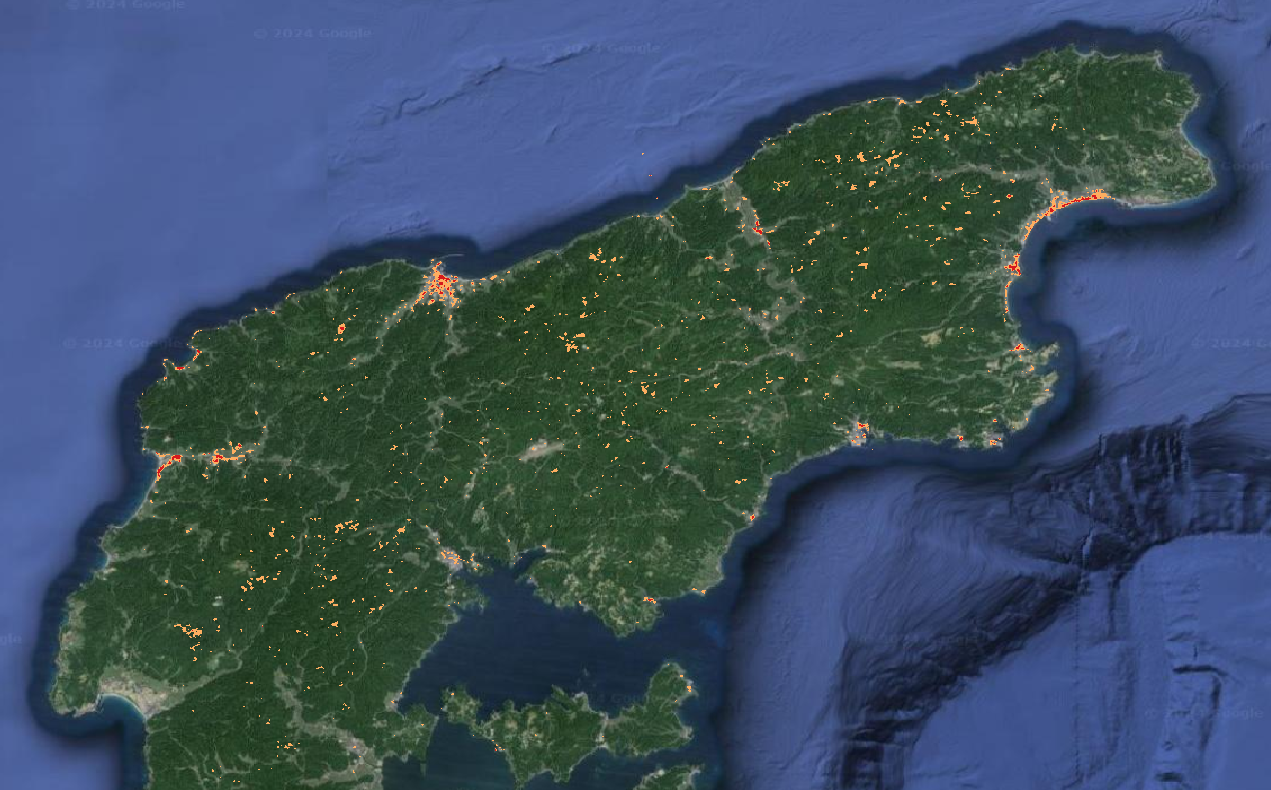 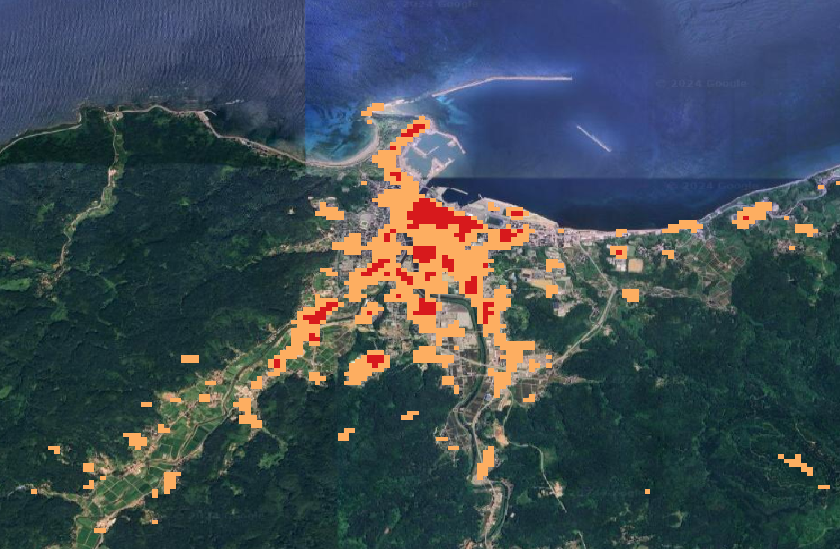 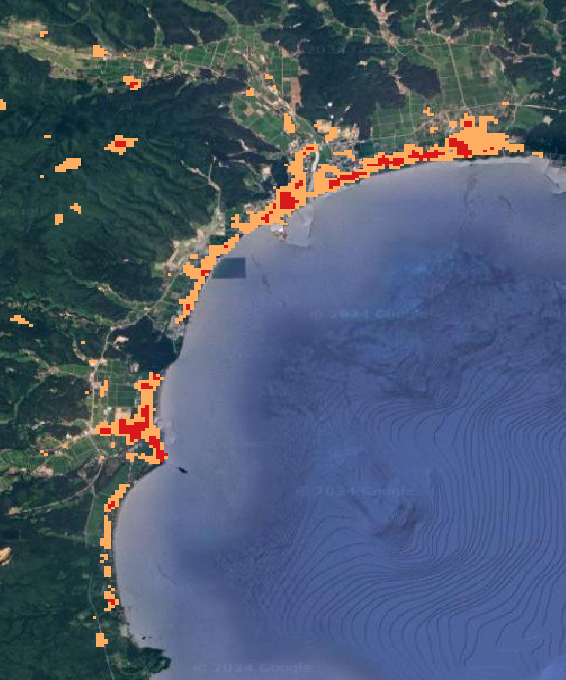 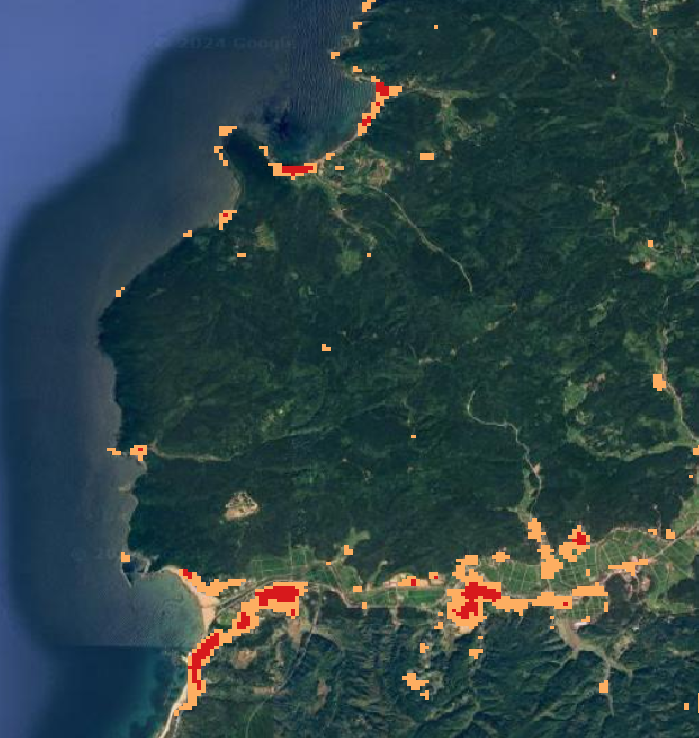 13
High coherence change (damage)
Very high coherence change (severe damage)
Slide #13
Copyright © 2024 New Space Intelligence Inc. All rights reserved.
Earthquake at Wajima city
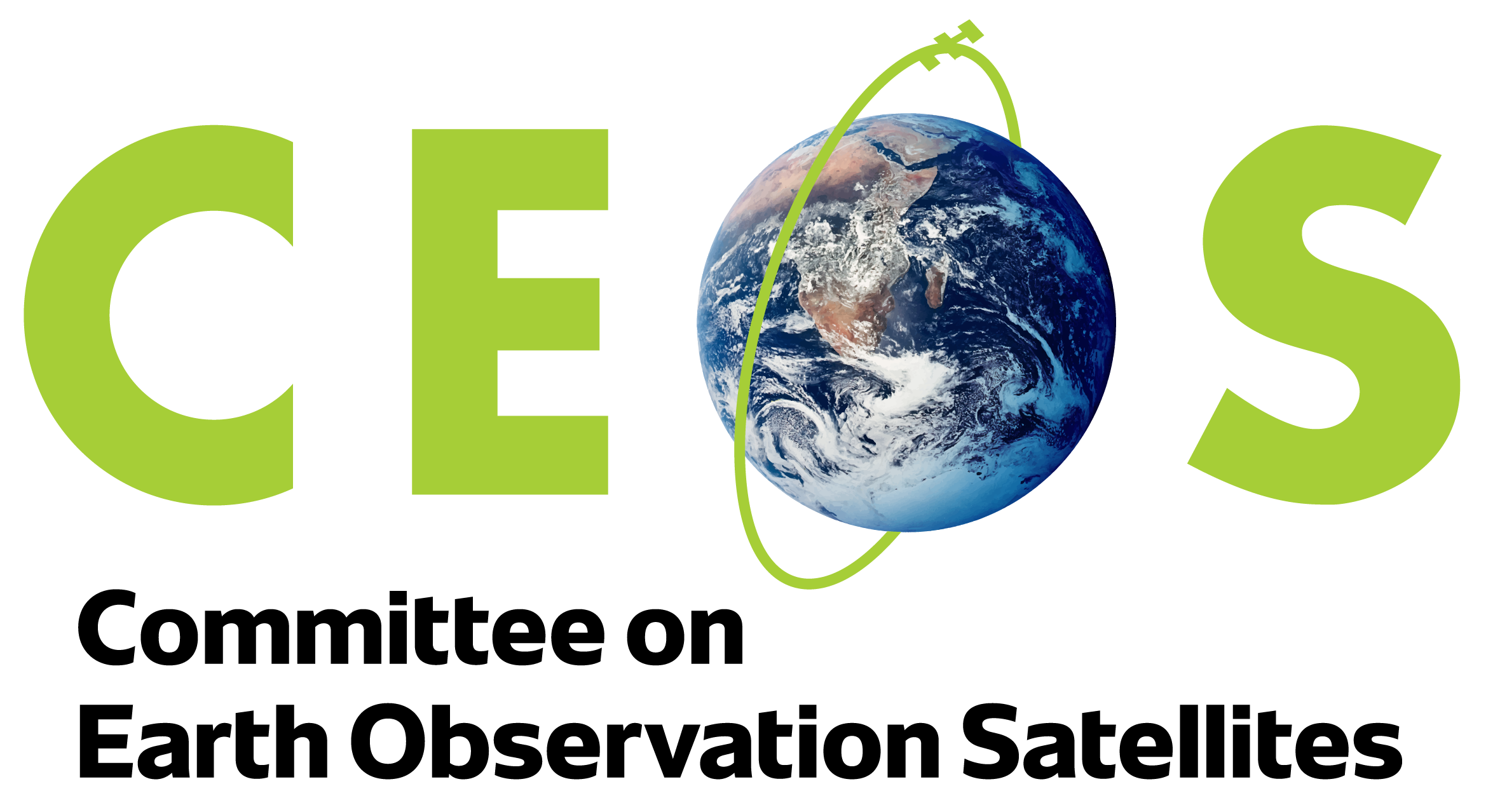 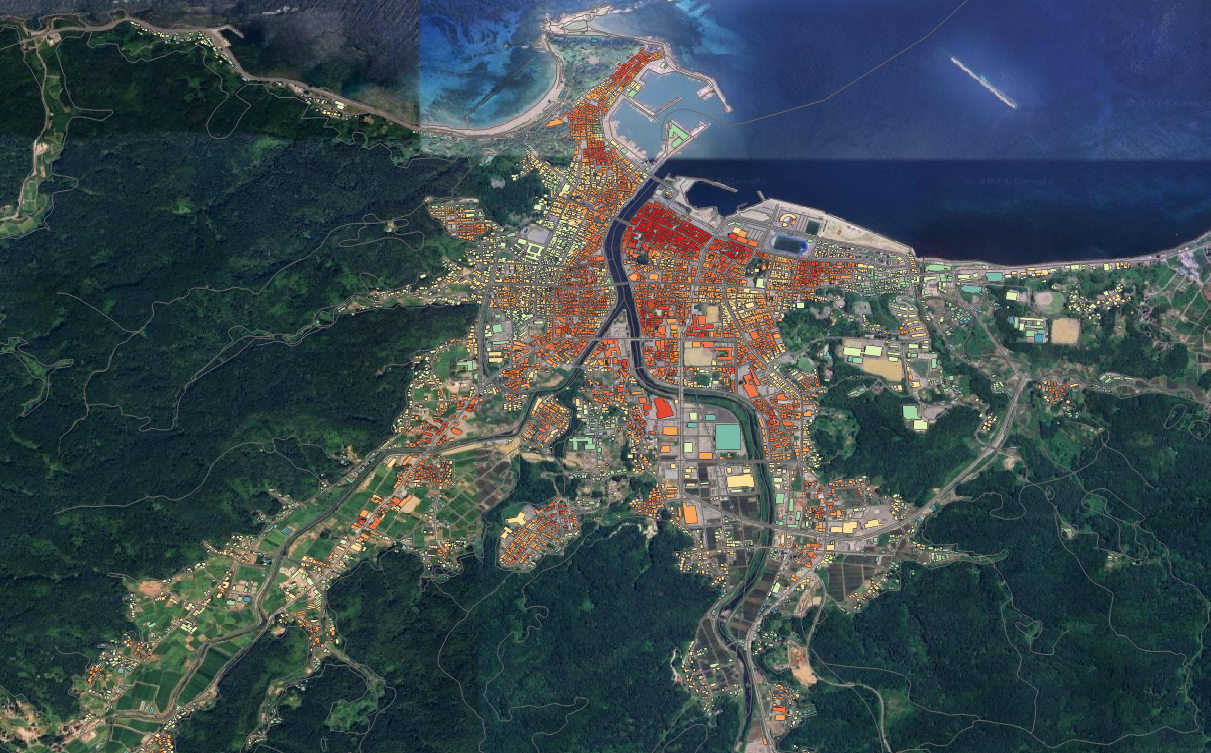 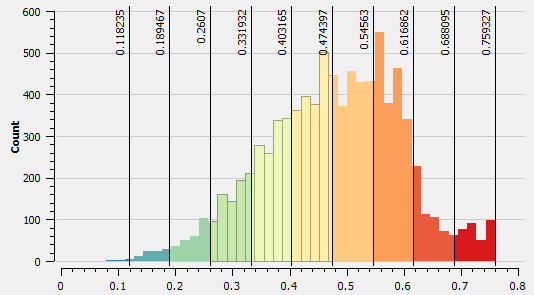 High
Very high
This is just preliminary analysis.
Information: 1st Jan 2024
The result has not been validated.
Slide #14
Copyright © 2024 New Space Intelligence Inc. All rights reserved.
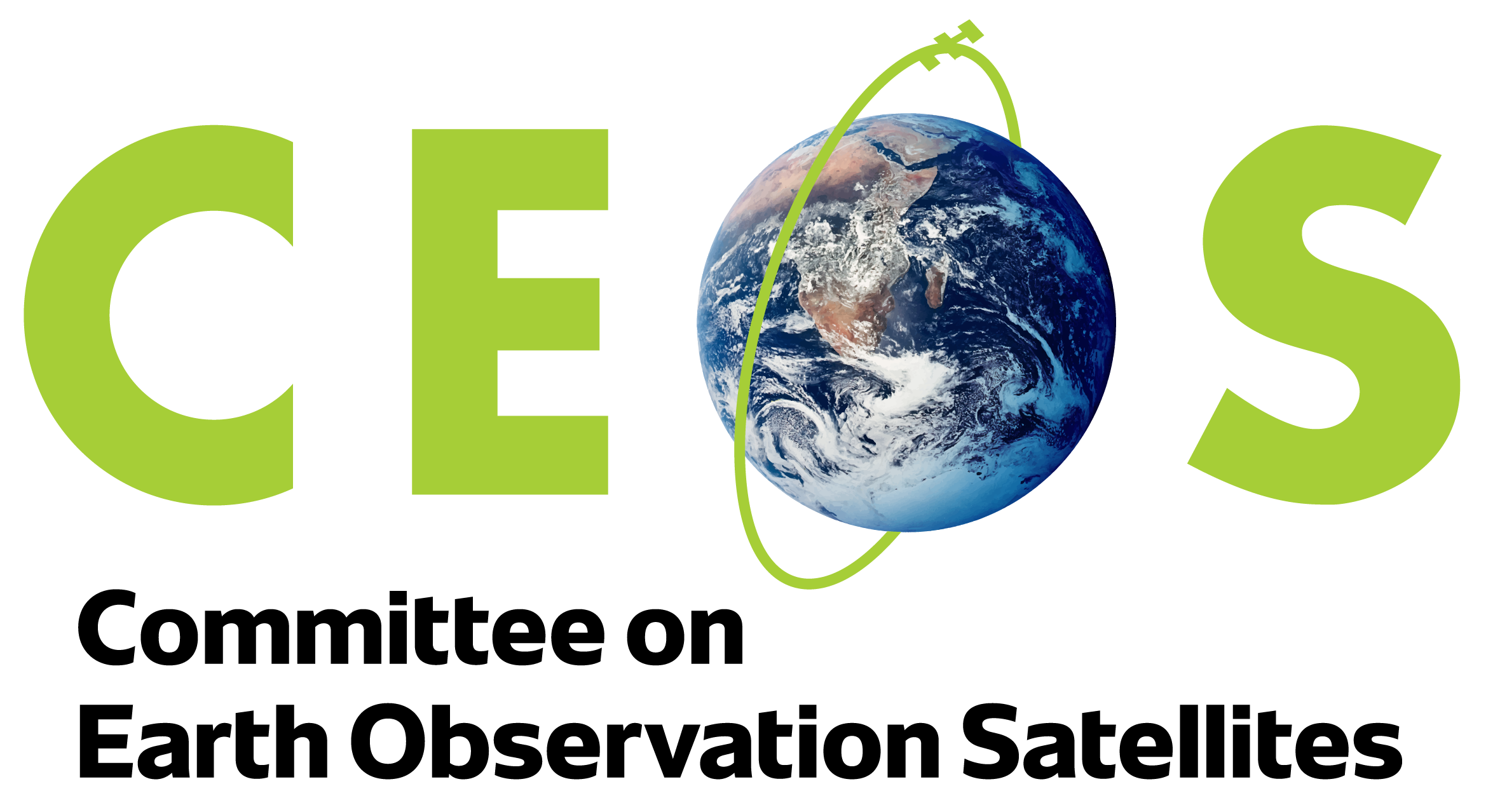 Collaborative Research and Development in Calibration
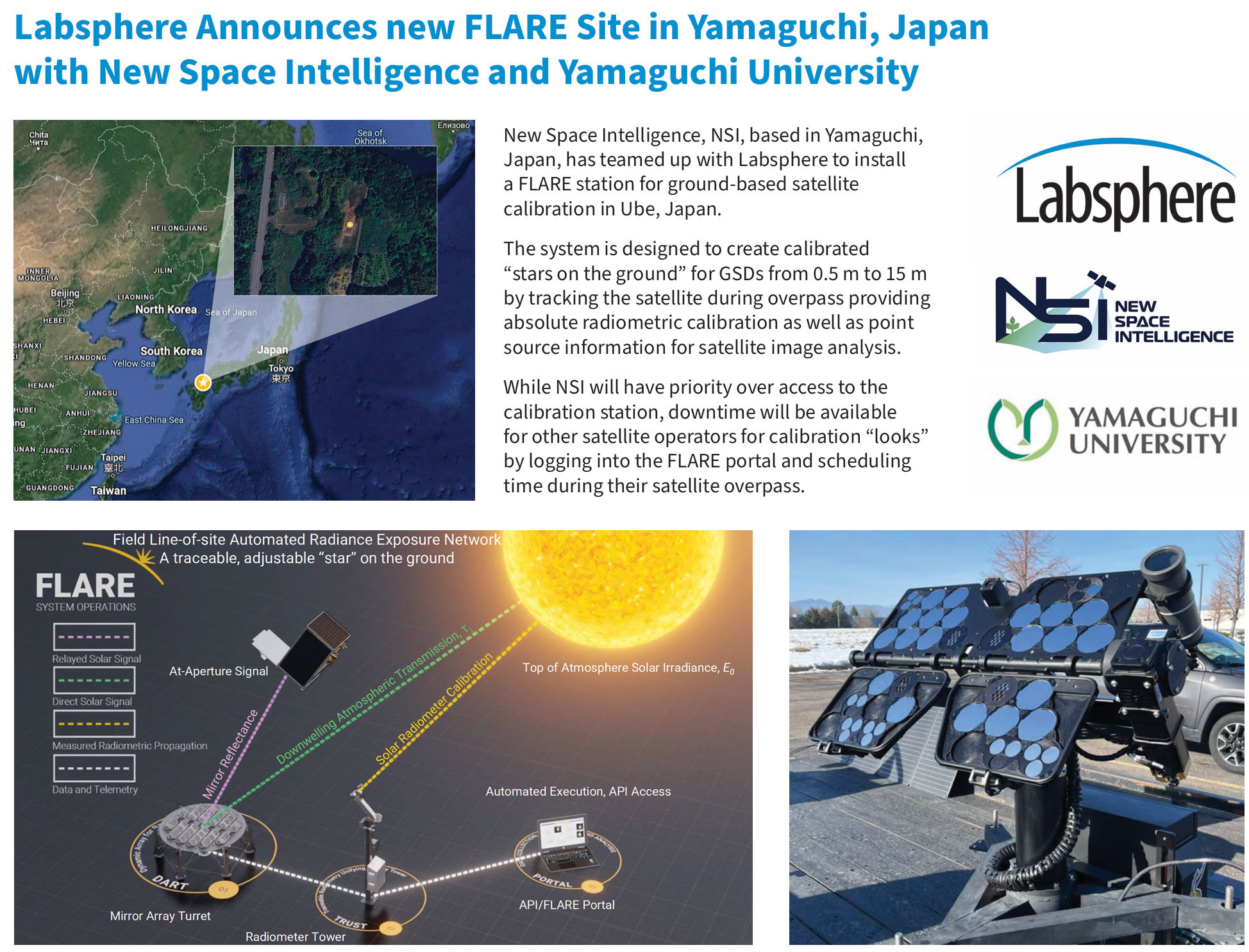 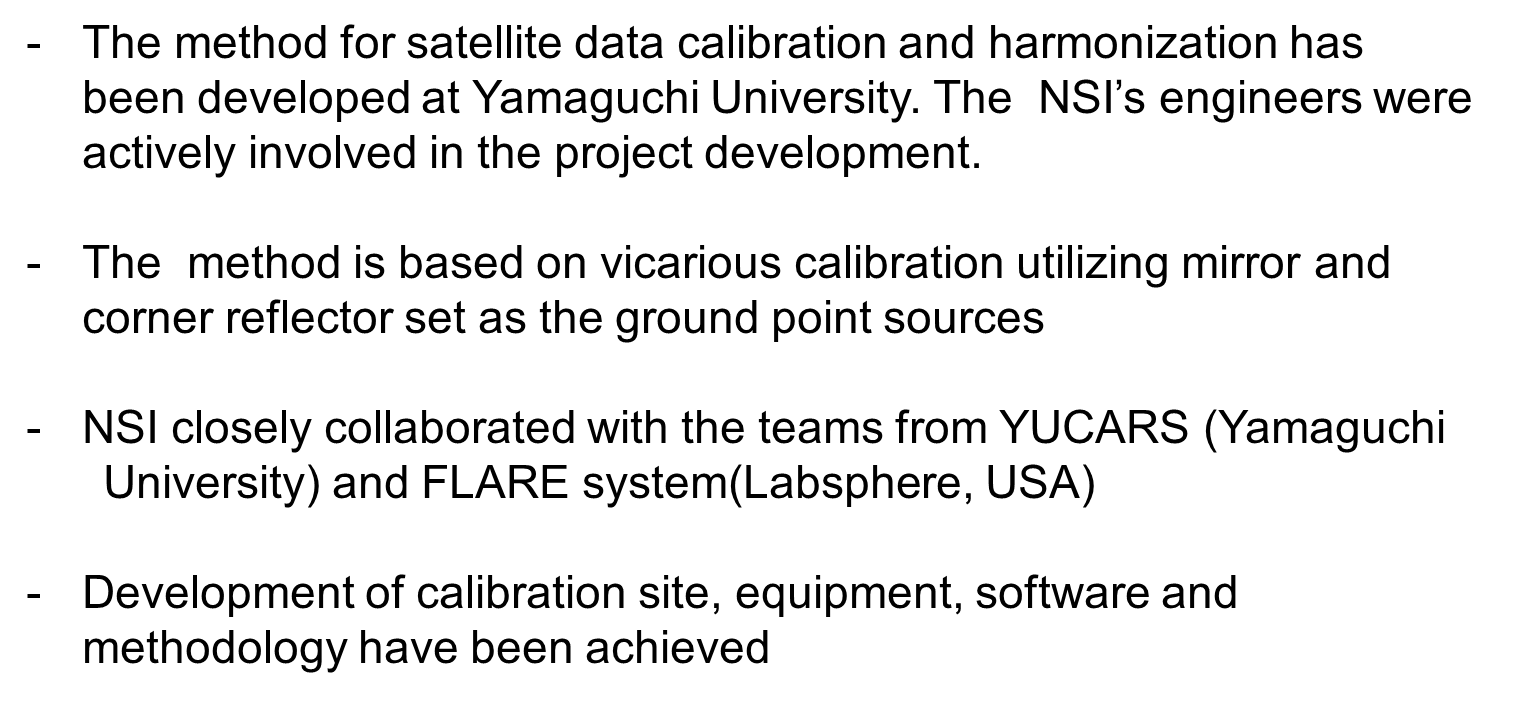 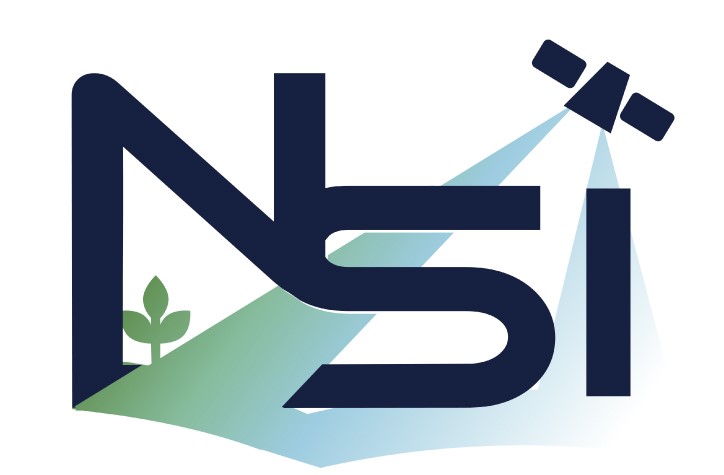 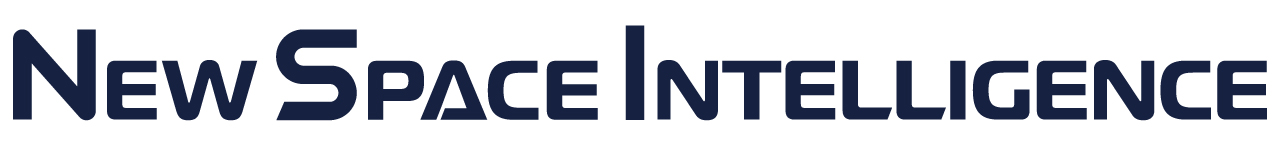 Copyright © 2024 New Space Intelligence Inc. All rights reserved.
Slide #15
[Speaker Notes: Until now, government-led large satellites have been launched.
Today, small satellites led by the private sector are being launched more and more.
Currently around 400 earth observation satellites has been lunched and will be more than 1,000 in 10 years (by Euroconsult)
Satellitia data democratization will be occurred. In near future, we CHOOSE our prefer satellite data, NOT given and used.]
NSI-ARD
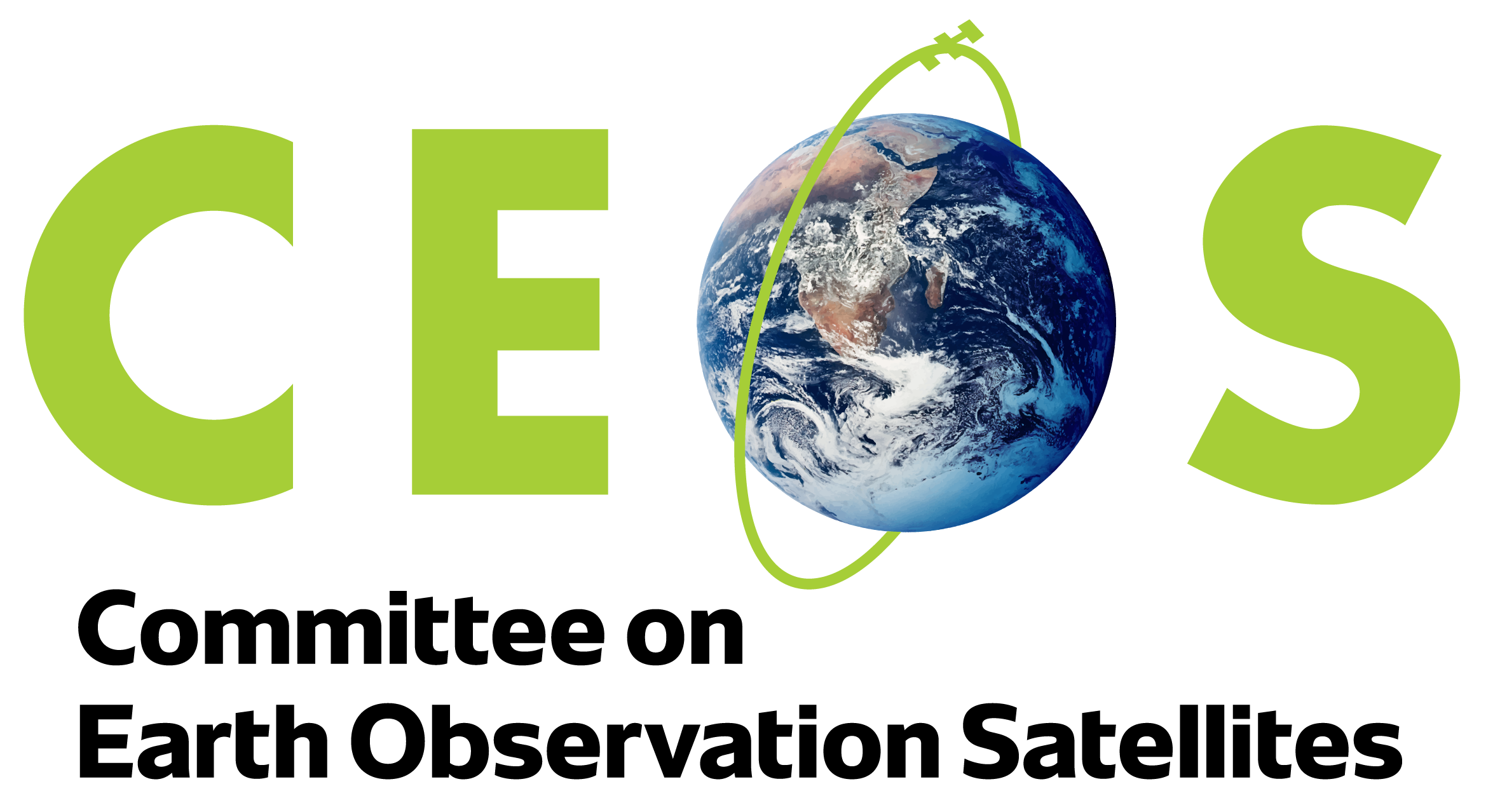 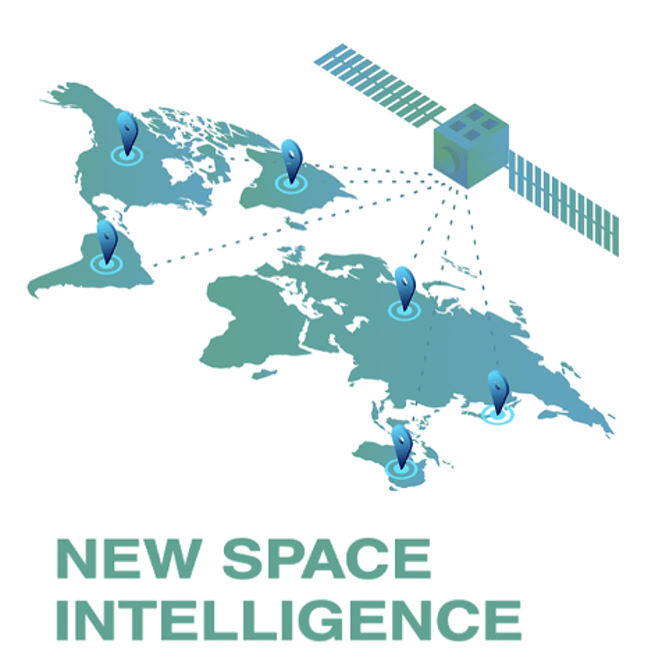 Why ARD for NSI-Satellite Data Pipeline ?
Developing Multi-Satellite Data Solutions which creates satellite data products that are easy accessible and usable to anyone, from anywhere
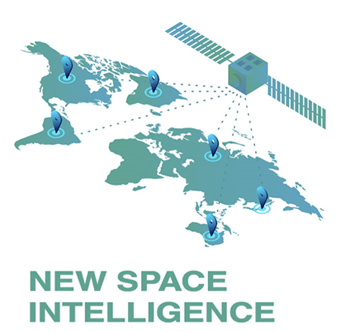 Developing Satellite Data Pipeline for Multi-Satellite Data Solutions creates
 

NSI-ARD
The Satellite data in NSI-Pipeline are pre-processed with radiometric, atmospheric, geo-registration  and gridding of GRUS1, LandSat, Sentinel-2 and other satellite data products for user community to reduce time of image processing and analysis.
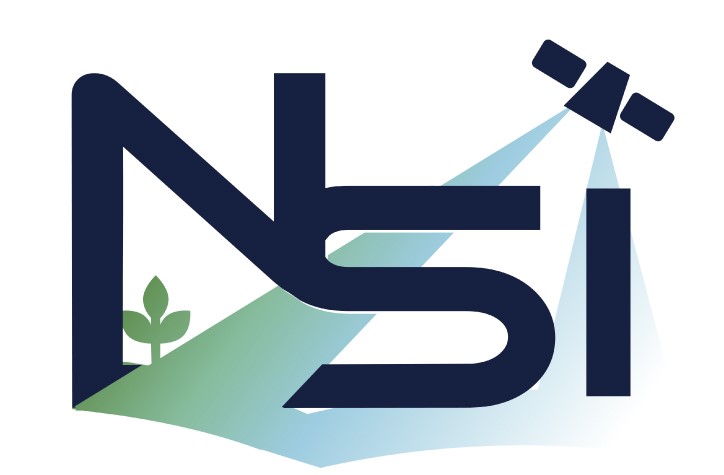 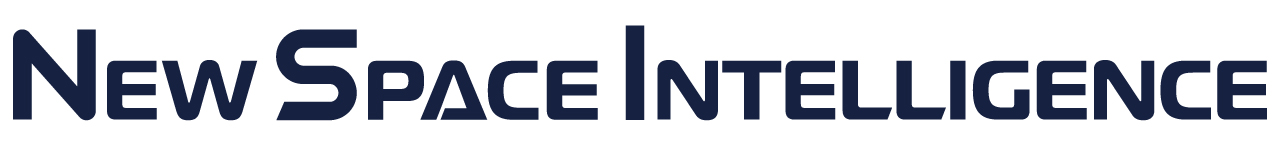 Copyright © 2024 New Space Intelligence Inc. All rights reserved.
Slide #16
[Speaker Notes: Until now, government-led large satellites have been launched.
Today, small satellites led by the private sector are being launched more and more.
Currently around 400 earth observation satellites has been lunched and will be more than 1,000 in 10 years (by Euroconsult)
Satellitia data democratization will be occurred. In near future, we CHOOSE our prefer satellite data, NOT given and used.]
NSI-Satellite Data Pipeline
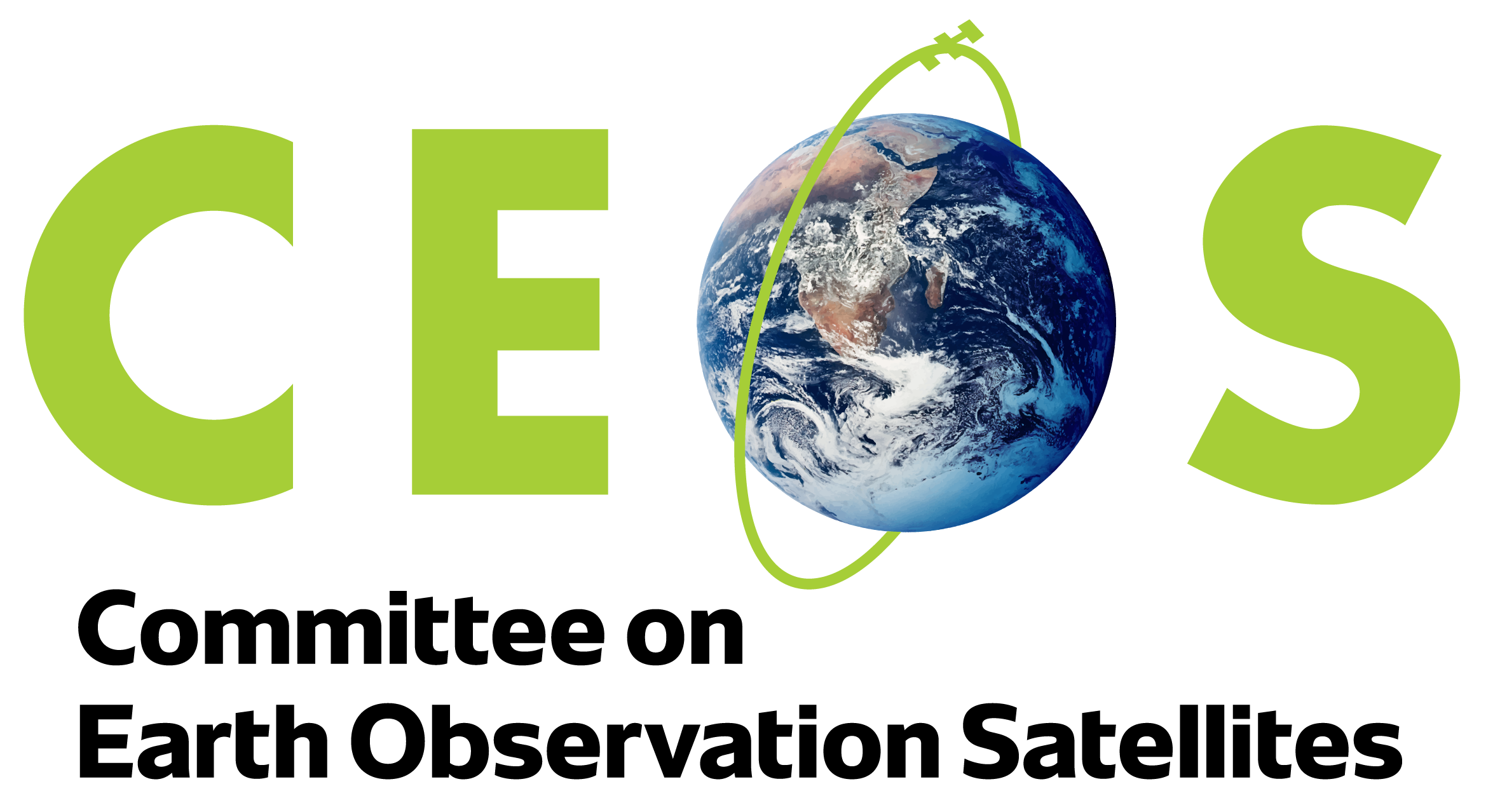 It is the platform that automates and systemizes a series of processes from 
”Selection”, “Integration”, “Analysis”, and “Provision” of  multiple satellite data.
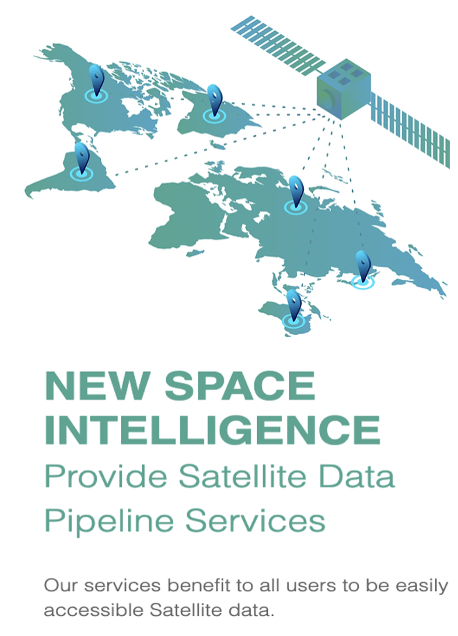 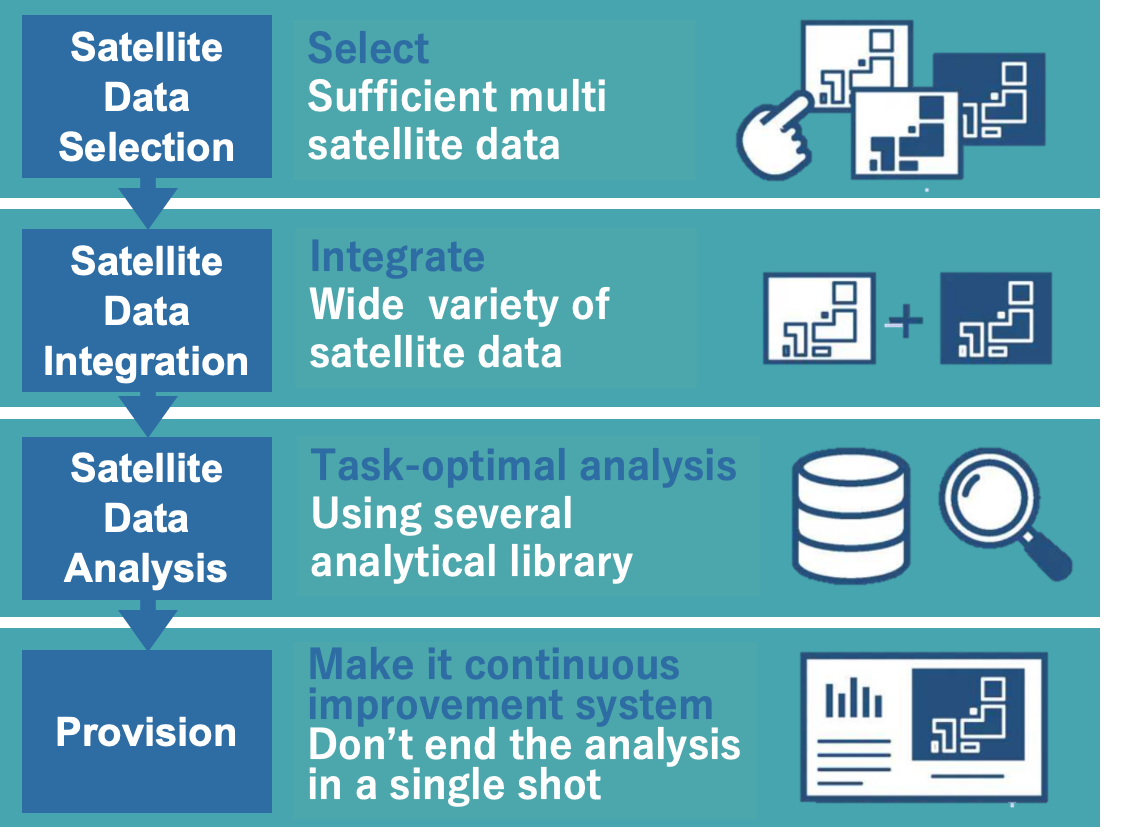 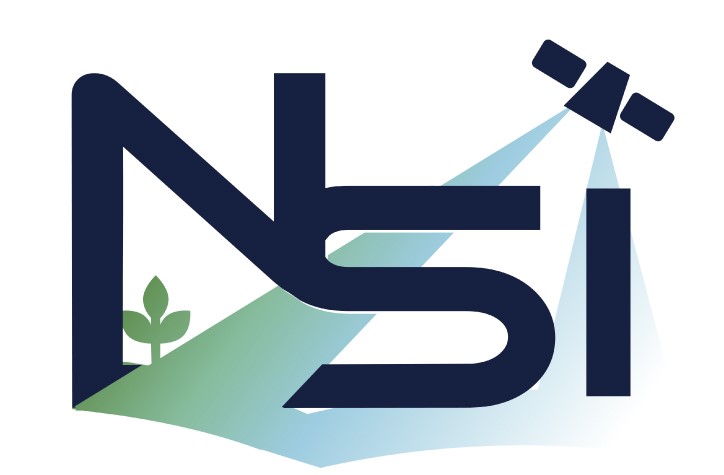 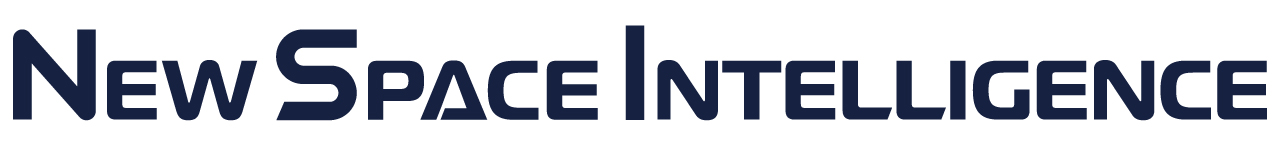 Copyright © 2024 New Space Intelligence Inc. All rights reserved.
Slide #17
[Speaker Notes: Until now, government-led large satellites have been launched.
Today, small satellites led by the private sector are being launched more and more.
Currently around 400 earth observation satellites has been lunched and will be more than 1,000 in 10 years (by Euroconsult)
Satellitia data democratization will be occurred. In near future, we CHOOSE our prefer satellite data, NOT given and used.]
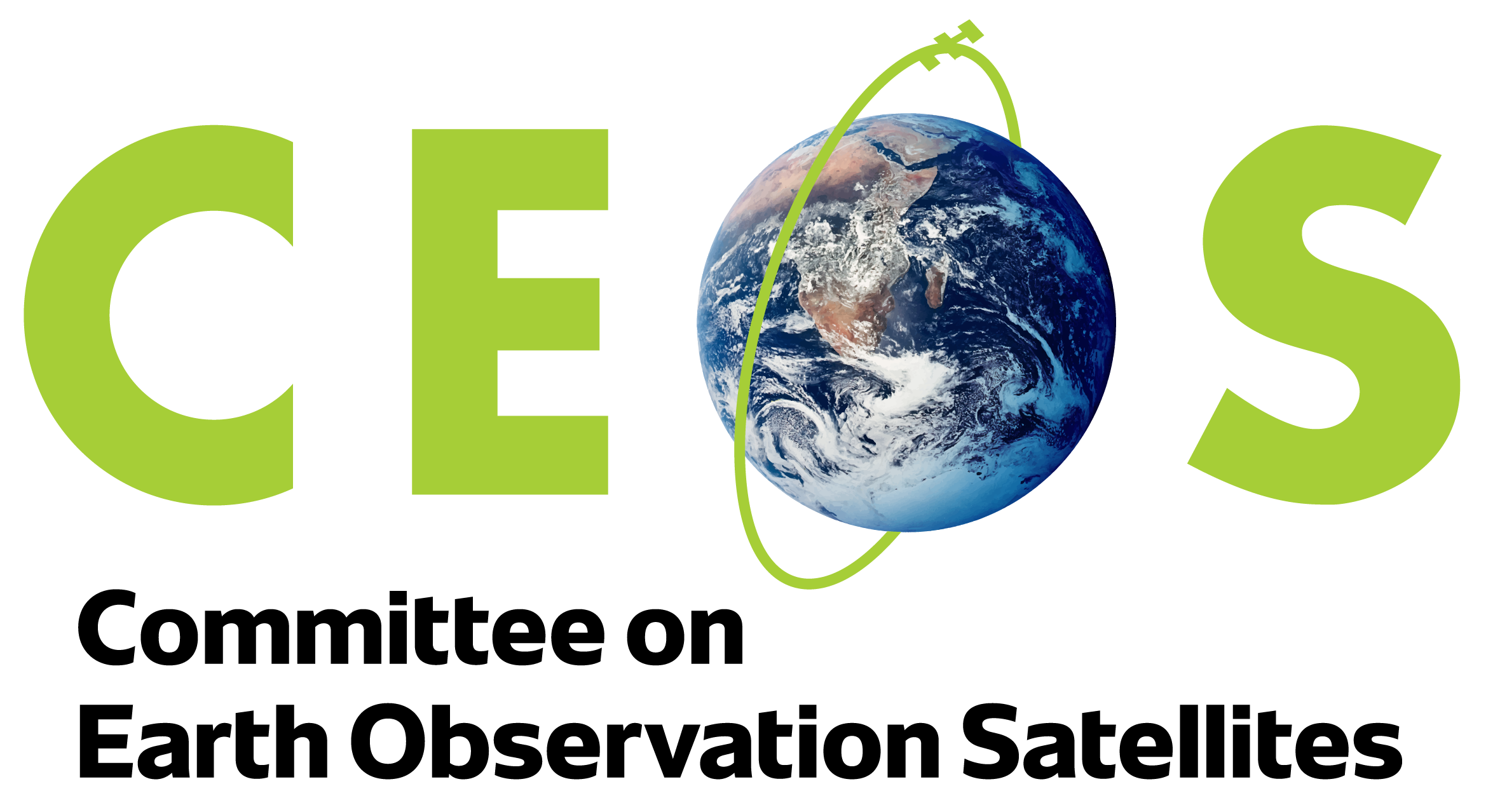 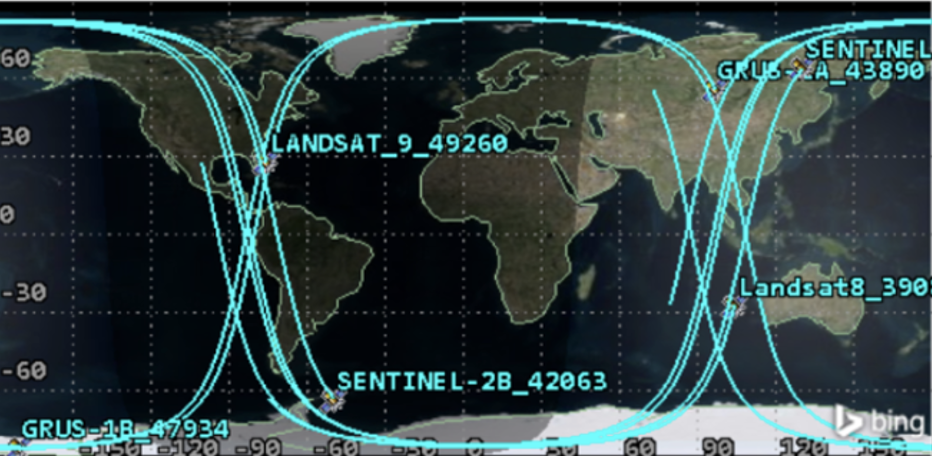 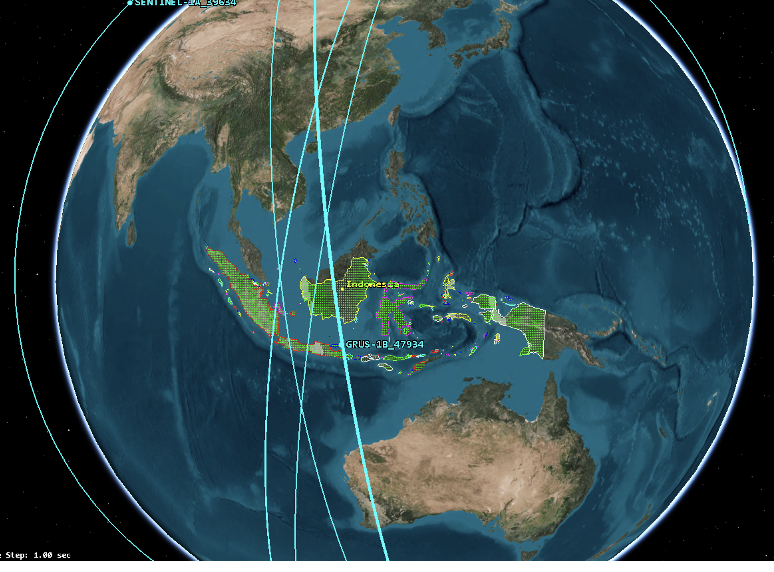 Multi-satellite navigation and  Selection using the Ansys Systems Tool Kit (STK), Specially for Virtual Constellation
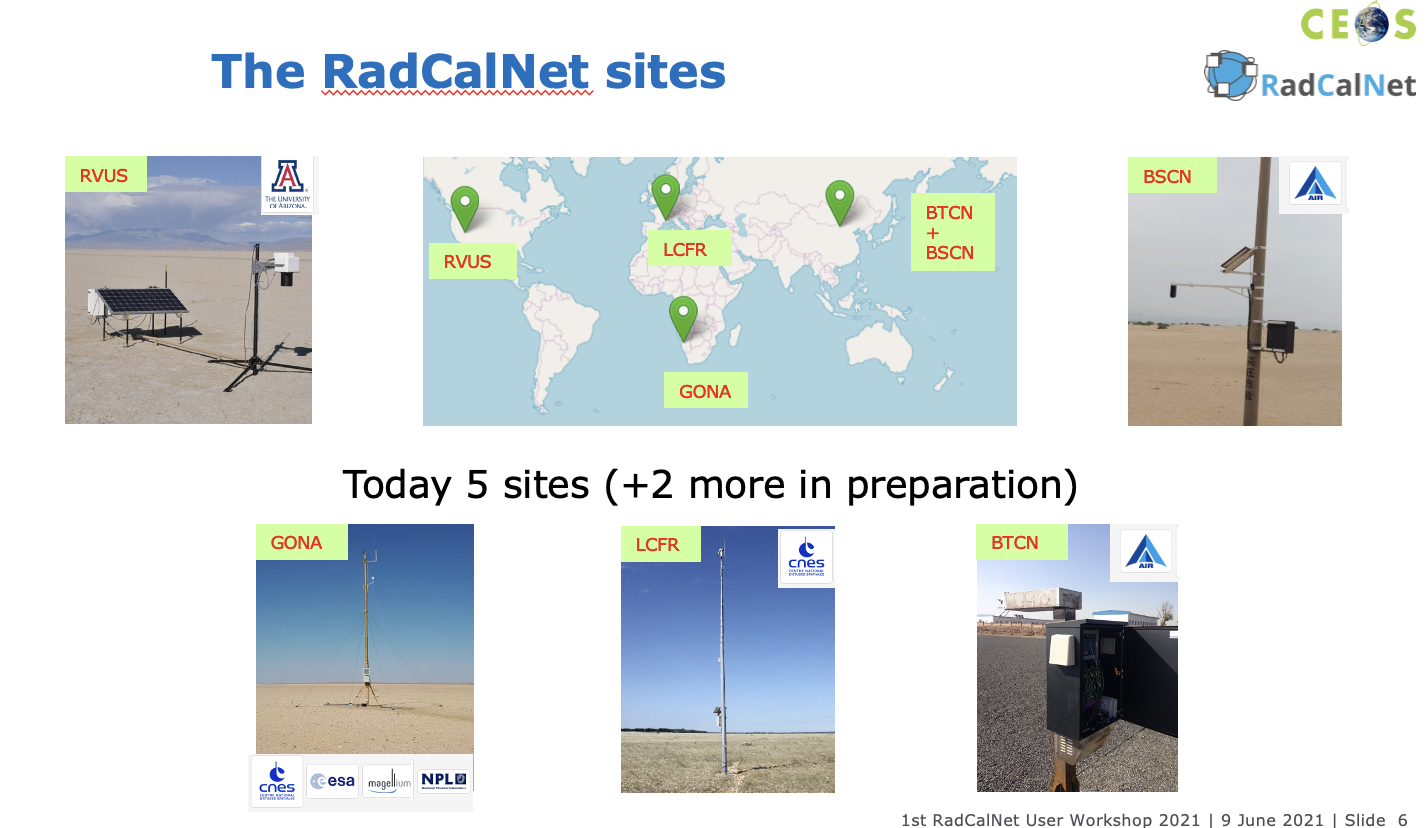 SATELLITE DATA SELECTION
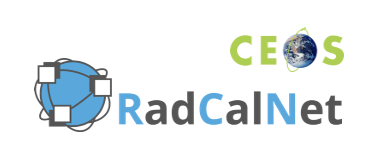 NSI-Calibration&Validation of multi-satellite data using:
SATELLITE DATA INTEGRATION
-  CEOS RadCalNet sites
https://ceos.org/home-2/wgcv-radcalnet/
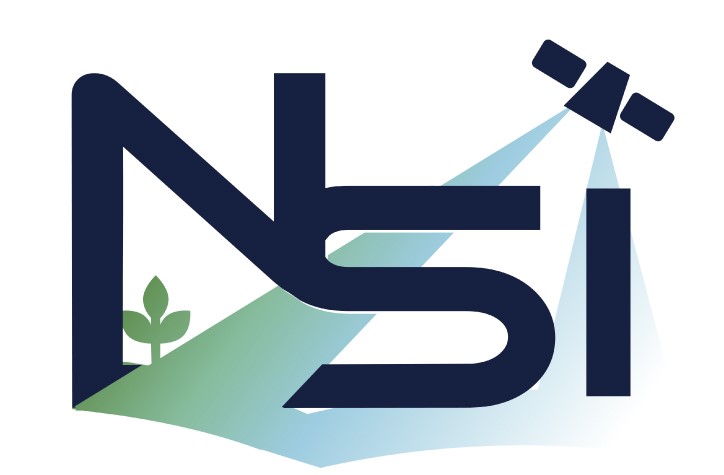 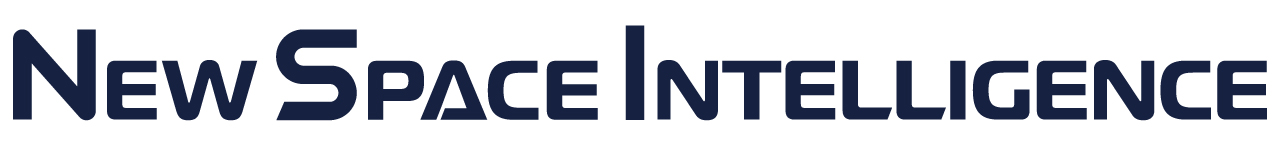 Copyright © 2024 New Space Intelligence Inc. All rights reserved.
Slide #18
[Speaker Notes: Until now, government-led large satellites have been launched.
Today, small satellites led by the private sector are being launched more and more.
Currently around 400 earth observation satellites has been lunched and will be more than 1,000 in 10 years (by Euroconsult)
Satellitia data democratization will be occurred. In near future, we CHOOSE our prefer satellite data, NOT given and used.]
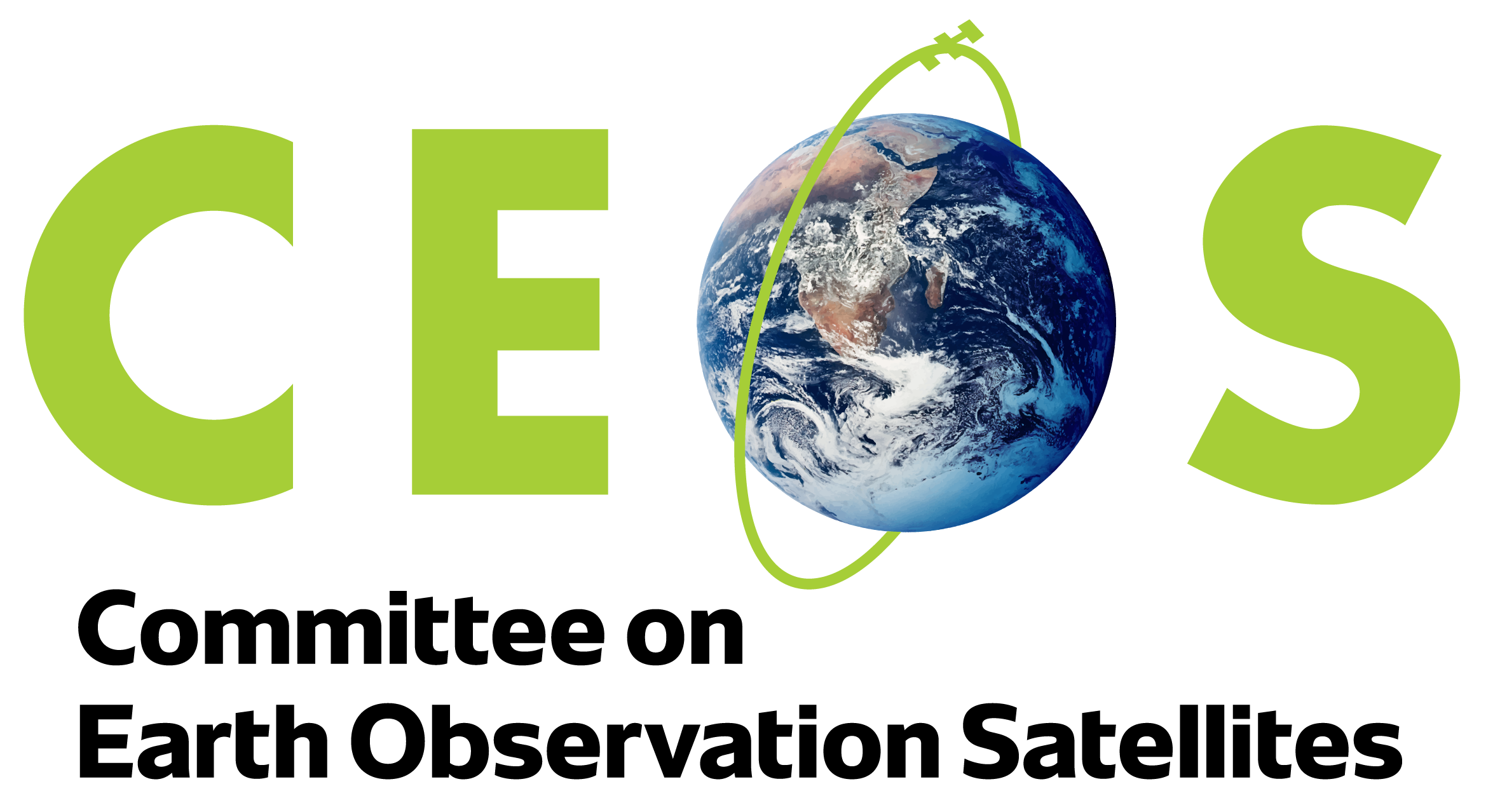 NSI-Calibration&Validation of multi-satellite data using:
Satellite Data Integration
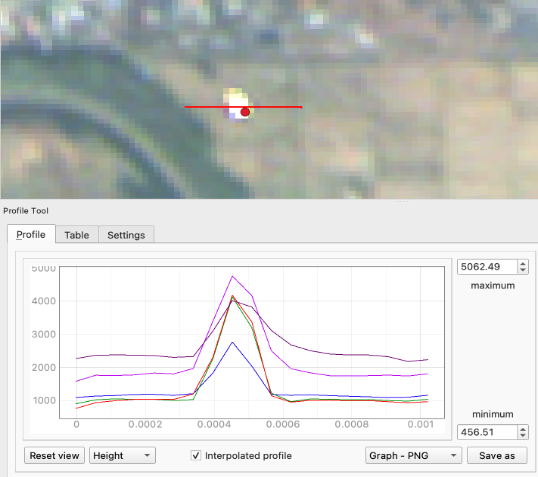 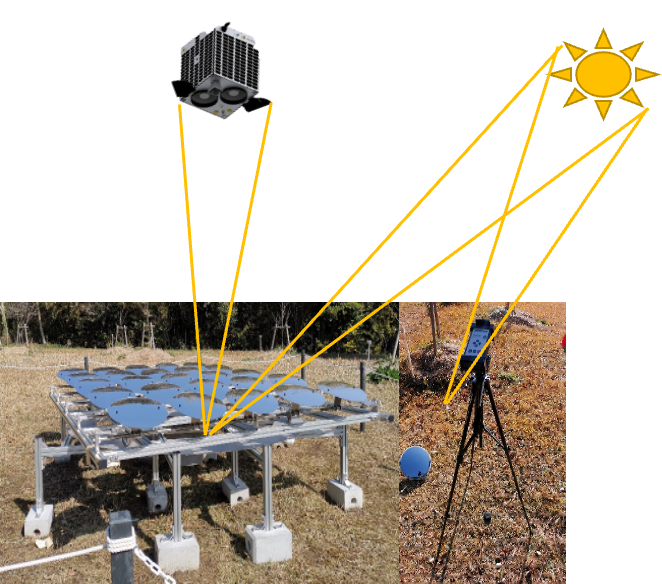 -  The NSI-mirror reflector
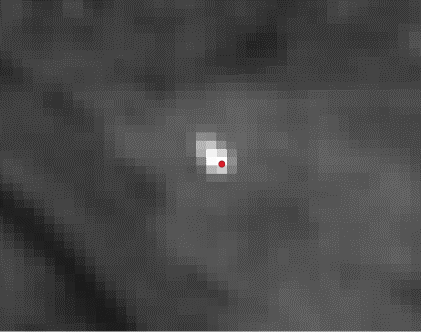 S2 image pixel of the mirror
NSI-Mirror Reflectors
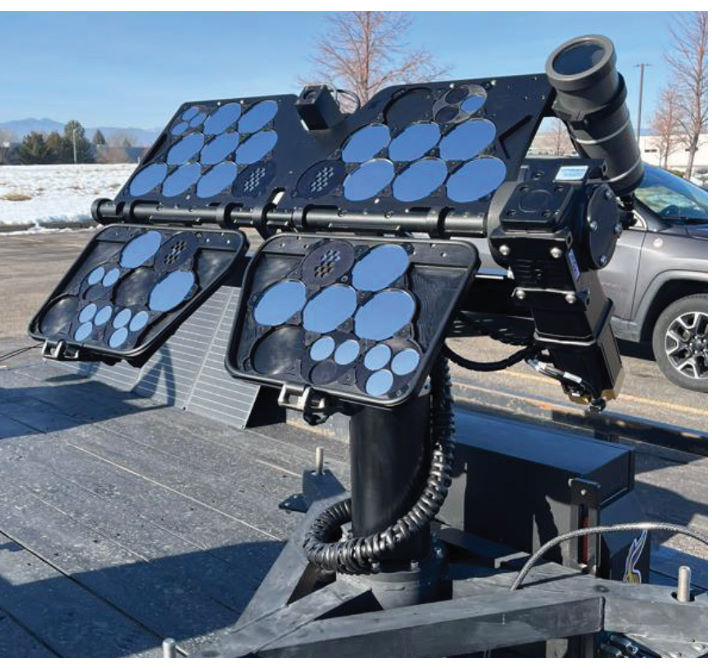 -  The NSI-mirror reflector   FLAIRE LANTENT   
        automated system  at Ube, Yamaguchi, Japan
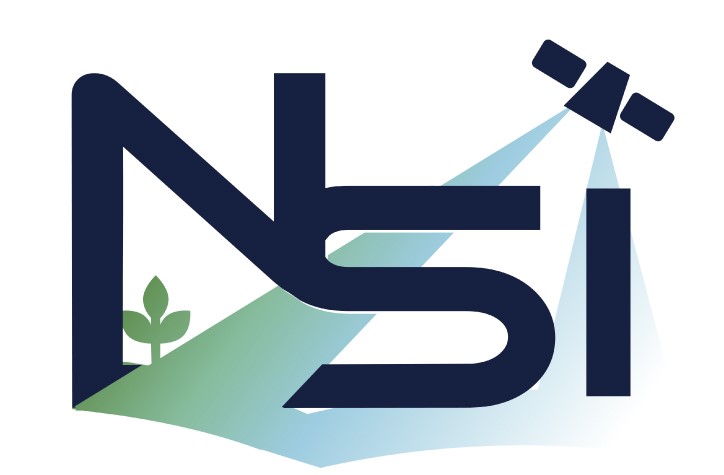 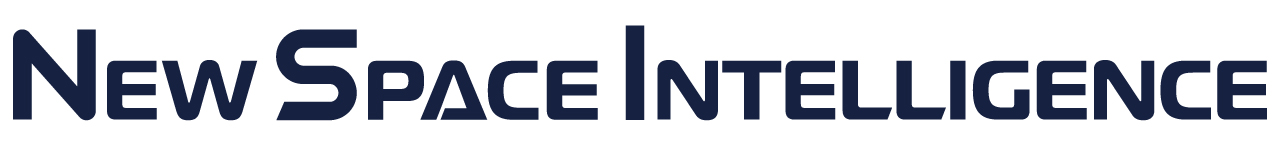 Copyright © 2024 New Space Intelligence Inc. All rights reserved.
Slide #19
https://www.labsphere.com/
[Speaker Notes: Until now, government-led large satellites have been launched.
Today, small satellites led by the private sector are being launched more and more.
Currently around 400 earth observation satellites has been lunched and will be more than 1,000 in 10 years (by Euroconsult)
Satellitia data democratization will be occurred. In near future, we CHOOSE our prefer satellite data, NOT given and used.]
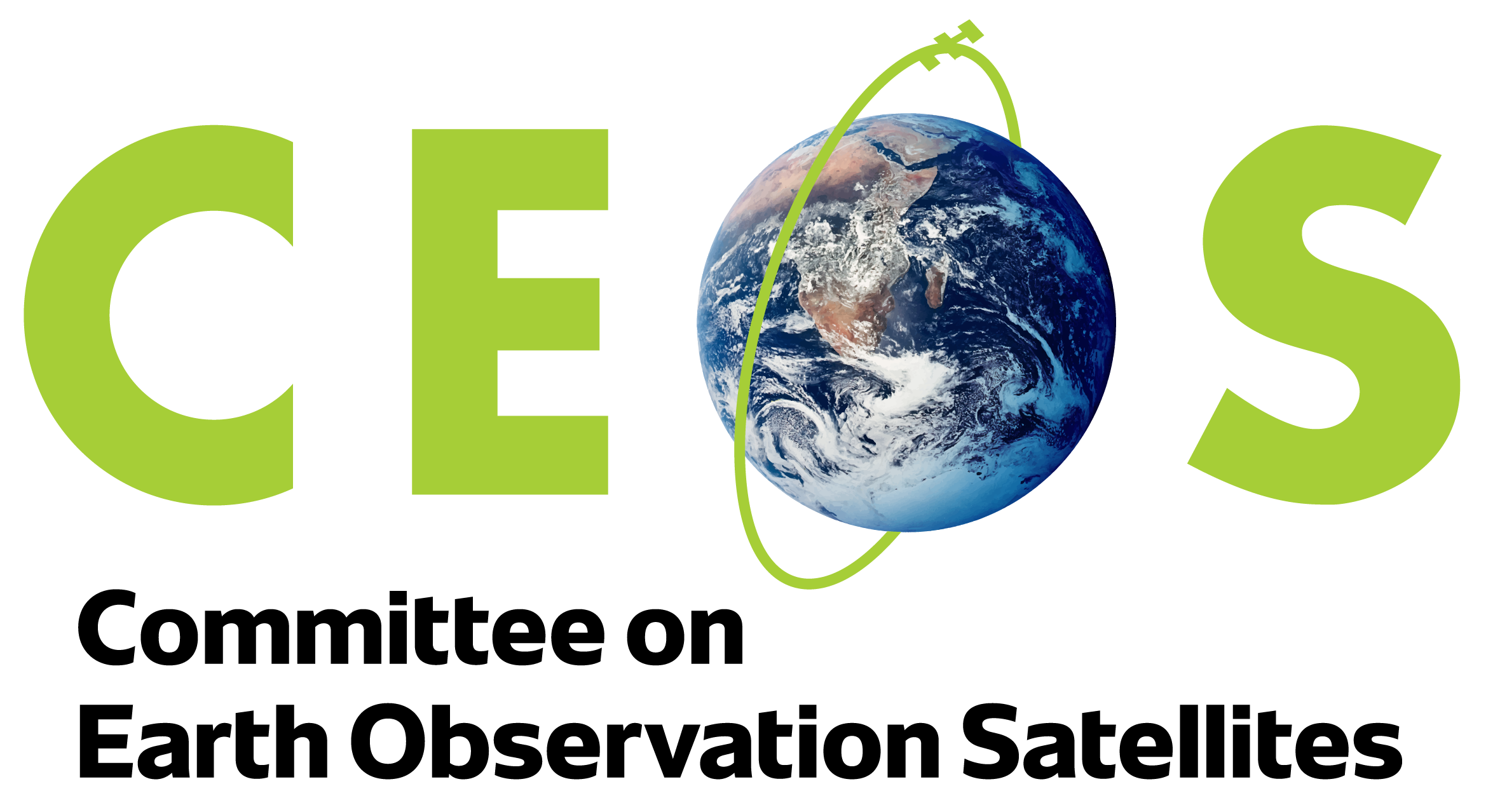 Atmospheric correction: using LUT created by 6S
Satellite Data Integration
Geo-registration:  AROP using S2 Global Reference Image (GRI)
Band Adjustment:  SBAF created using SCIAMACHY Hyperspectral data
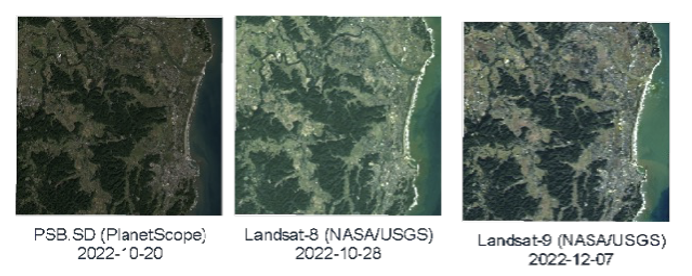 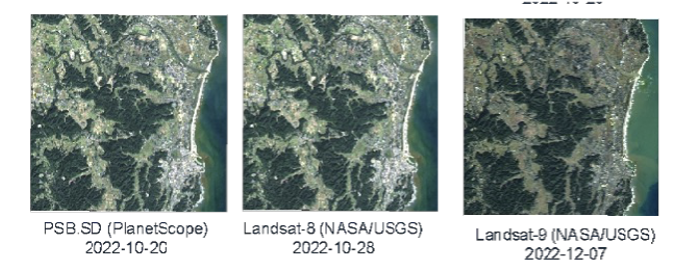 Gridding:  Under development
Differences in S2, LS and GRUS1 ARD, the sensor-specific radiometric, spatial, spectral and geometric  resolutions are adjusted and removed. It  produces Interoperable data which can be combined from multiple sensors into a single seamless time series.
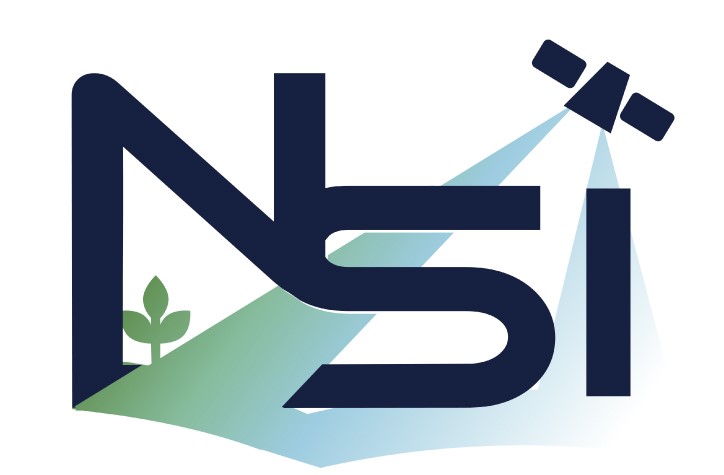 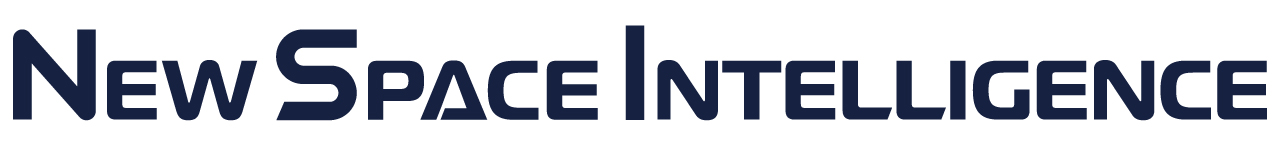 Copyright © 2024 New Space Intelligence Inc. All rights reserved.
Slide #20
[Speaker Notes: Until now, government-led large satellites have been launched.
Today, small satellites led by the private sector are being launched more and more.
Currently around 400 earth observation satellites has been lunched and will be more than 1,000 in 10 years (by Euroconsult)
Satellitia data democratization will be occurred. In near future, we CHOOSE our prefer satellite data, NOT given and used.]
Ongoing projects using NSI satellite data pipeline
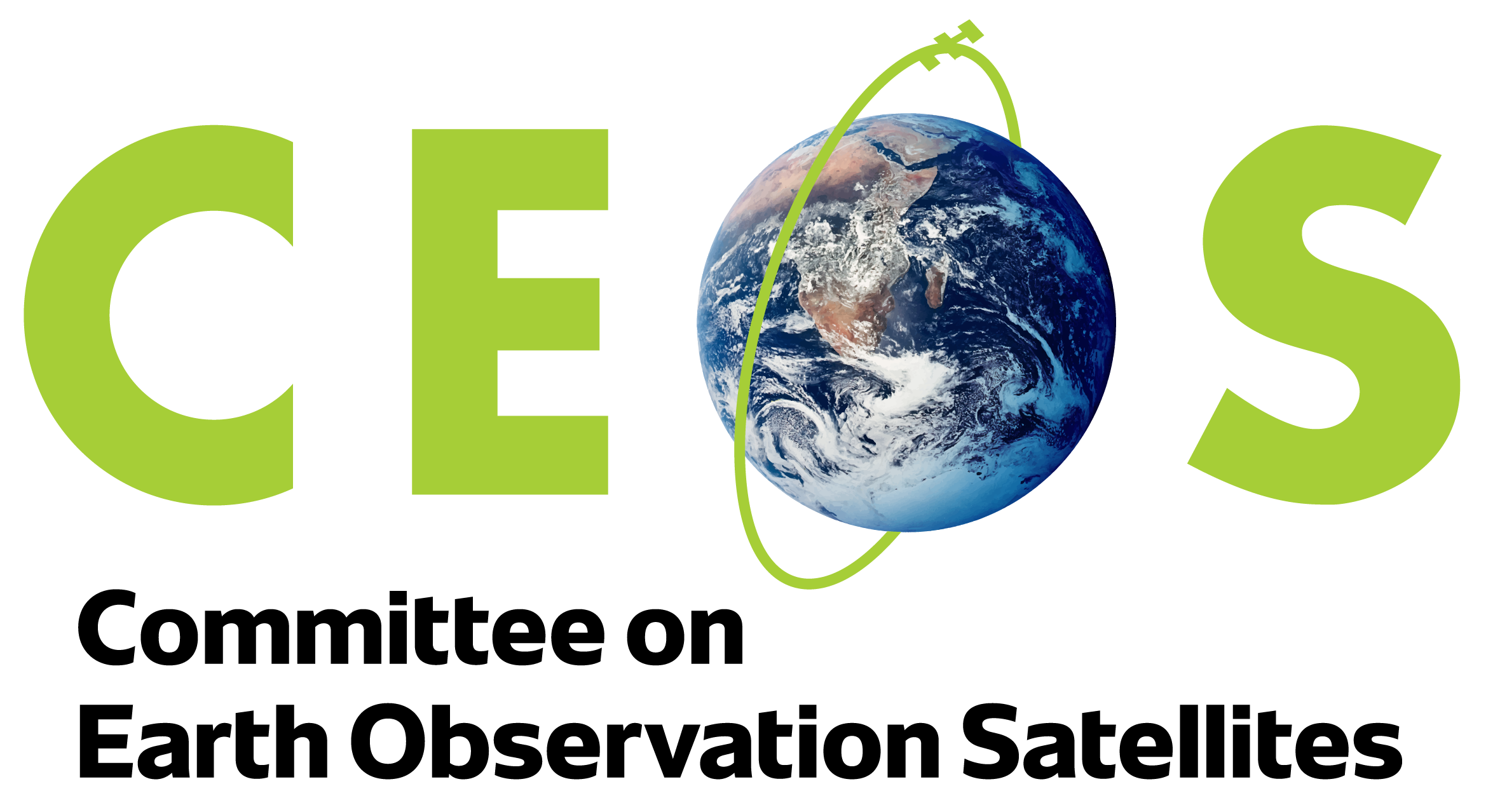 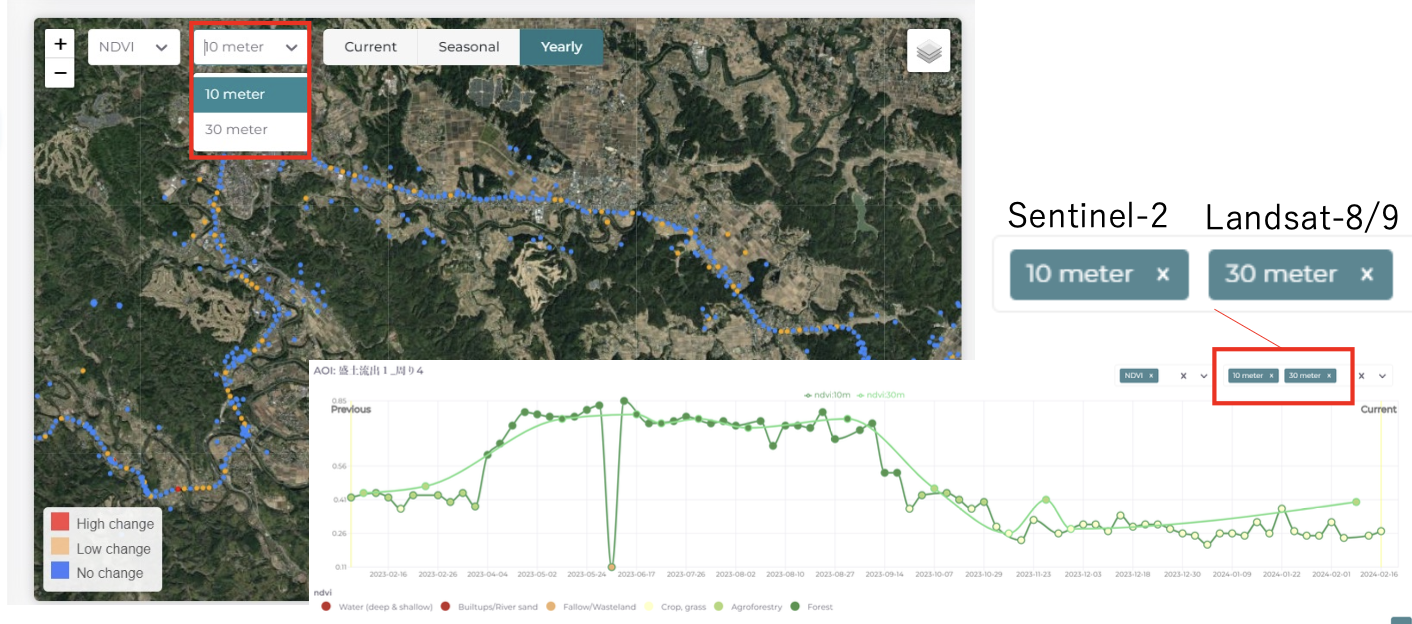 Application development for railway infrastructure monitoring
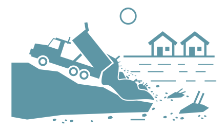 Monitoring illegal dumping using satellite data
Development of Smart Monitoring of Uninhabited Islands Using Virtual Satellite Constellations (NEDO-SBIR)
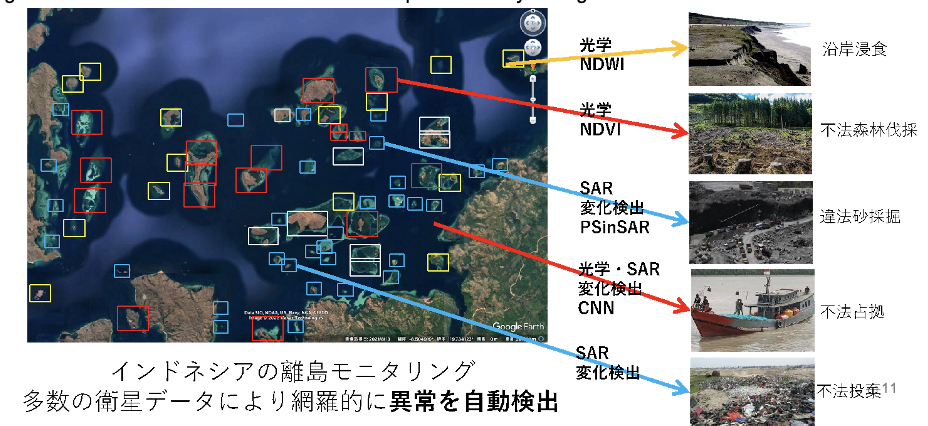 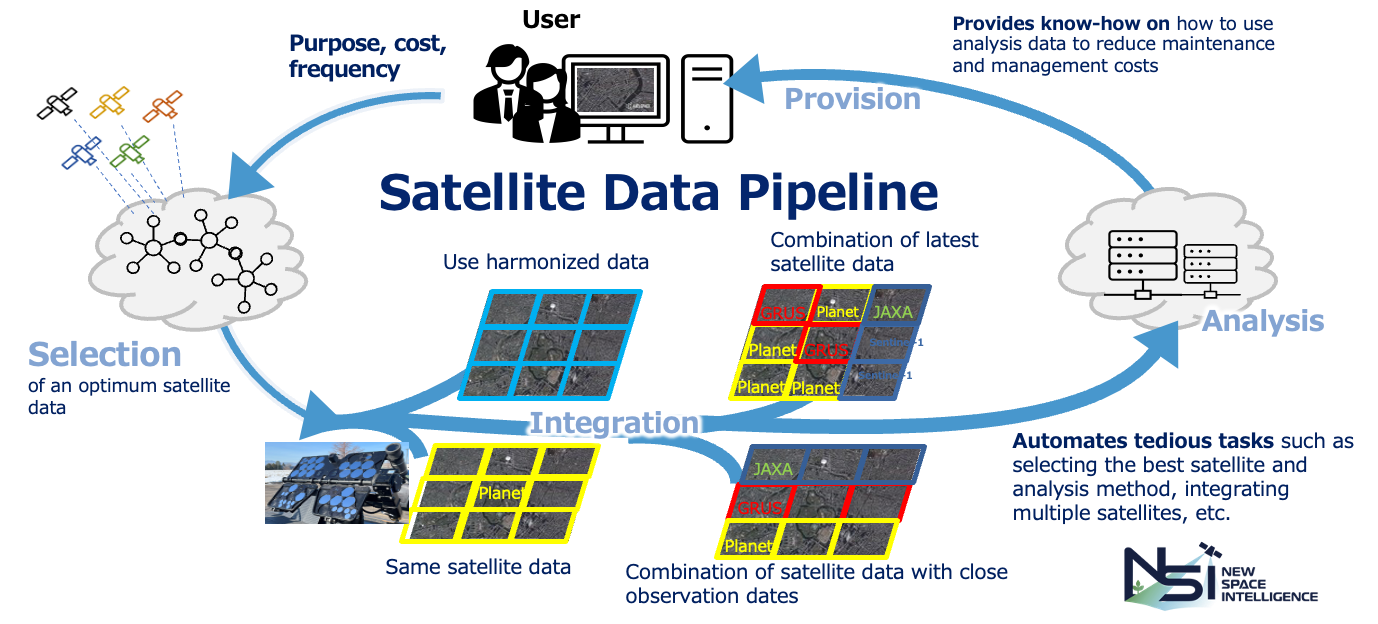 Demonstration of advanced satellite remote sensing business (METI-SBIR)
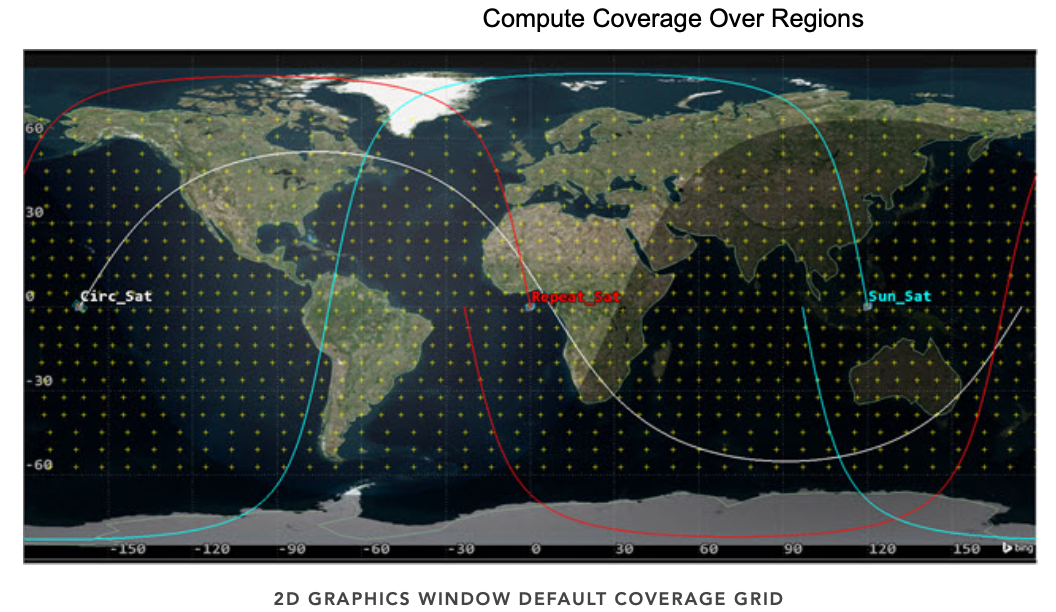 Multi-satellite observation for VDES monitoring in EEZ Japan area
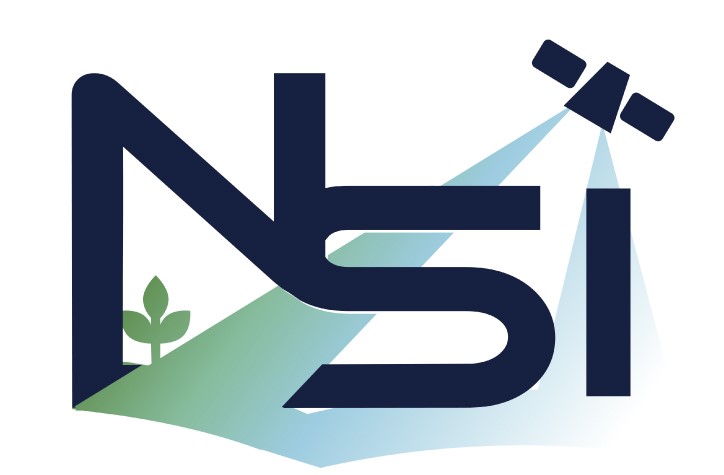 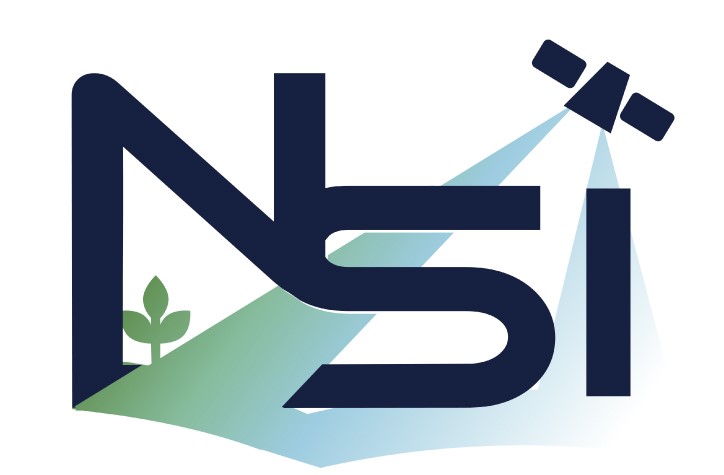 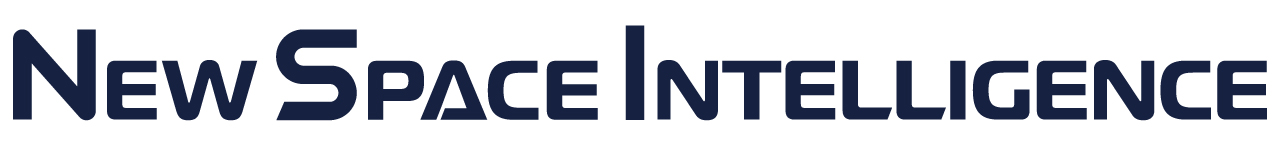 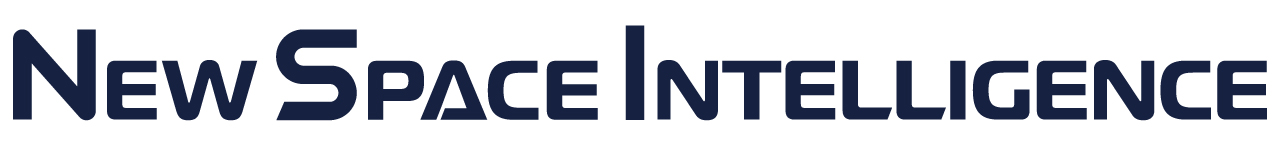 Copyright © 2024 New Space Intelligence Inc. All rights reserved.
Copyright © 2024 New Space Intelligence Inc. All rights reserved.
Slide #21
[Speaker Notes: Until now, government-led large satellites have been launched.
Today, small satellites led by the private sector are being launched more and more.
Currently around 400 earth observation satellites has been lunched and will be more than 1,000 in 10 years (by Euroconsult)
Satellitia data democratization will be occurred. In near future, we CHOOSE our prefer satellite data, NOT given and used.]
SUMMARY
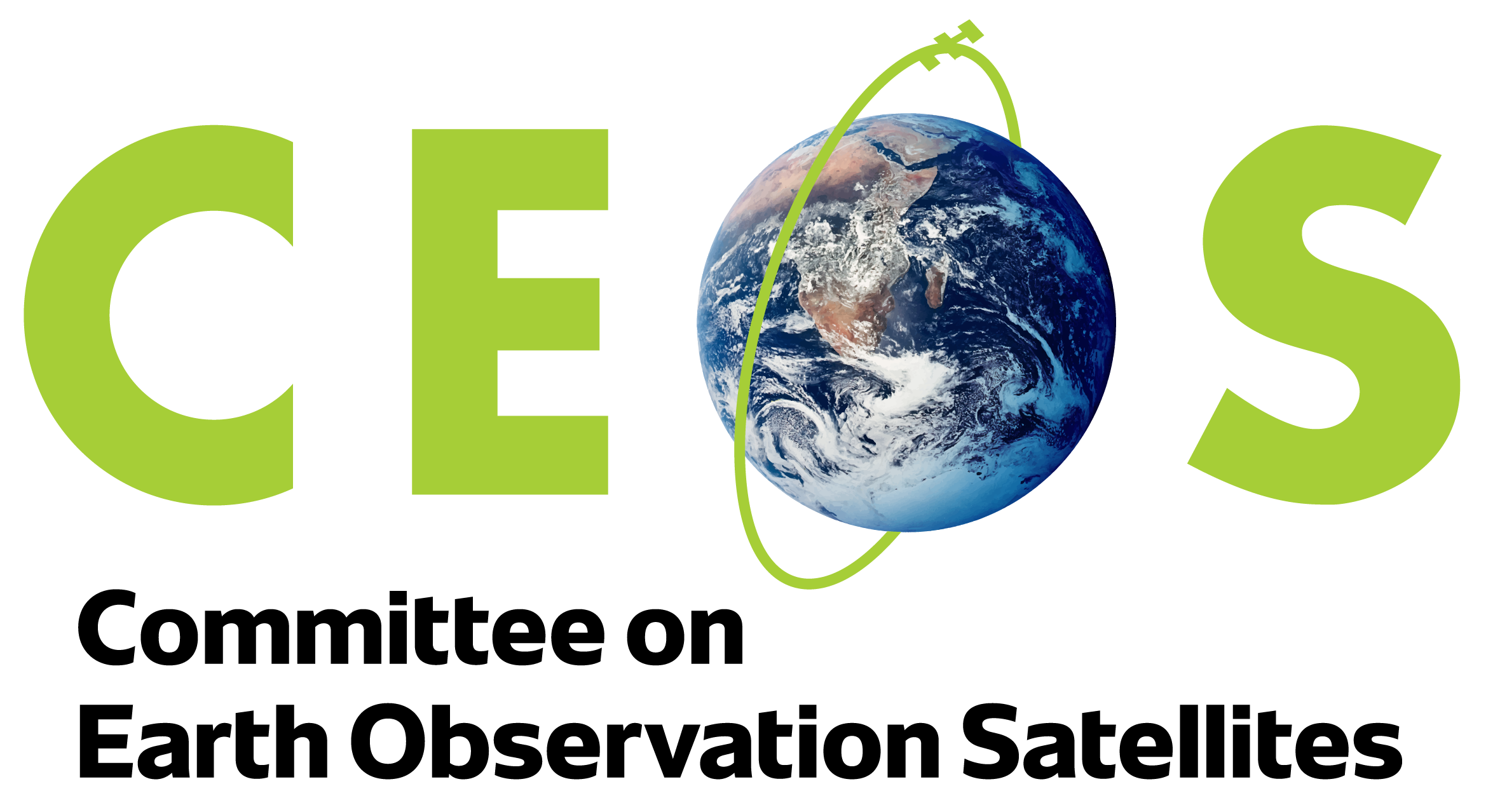 Thank CEOS meeting and workshop in Tokyo has valuable importance for public, academic and commercial Earth Observation communities of Japan

We expect good collaboration and exchange information on future plan, methodology, methods, tools, publications, developments for ARD
Thank You !
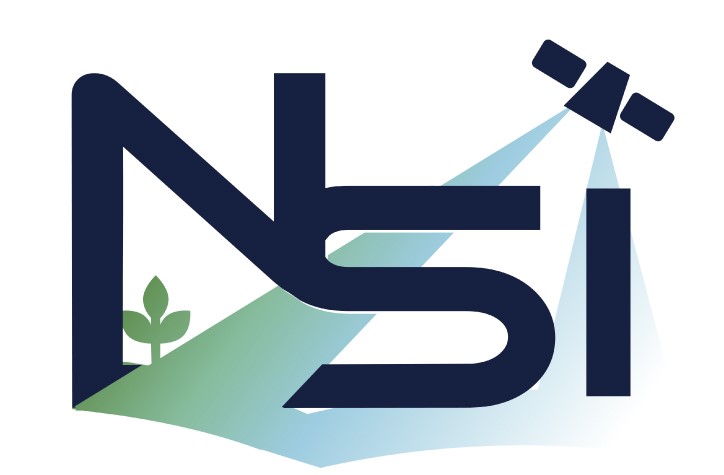 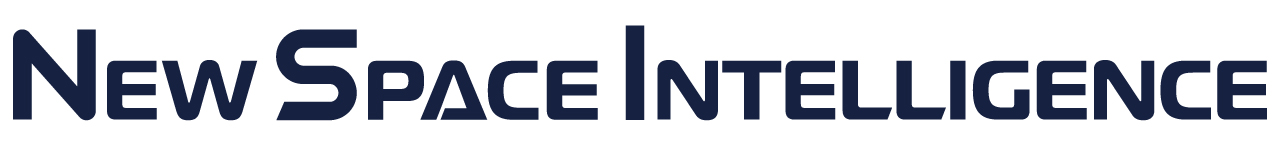 Copyright © 2024 New Space Intelligence Inc. All rights reserved.
Slide #22
[Speaker Notes: Until now, government-led large satellites have been launched.
Today, small satellites led by the private sector are being launched more and more.
Currently around 400 earth observation satellites has been lunched and will be more than 1,000 in 10 years (by Euroconsult)
Satellitia data democratization will be occurred. In near future, we CHOOSE our prefer satellite data, NOT given and used.]